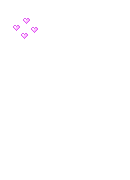 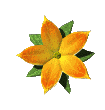 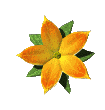 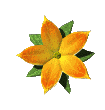 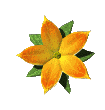 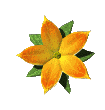 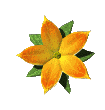 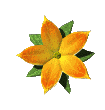 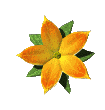 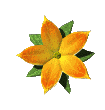 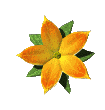 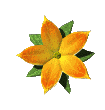 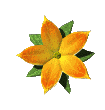 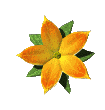 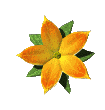 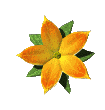 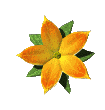 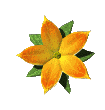 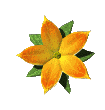 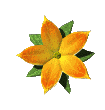 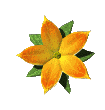 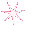 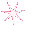 Welcome to our English class .
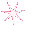 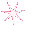 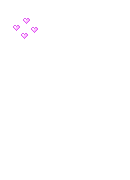 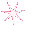 Class:  5A
Teacher: Nguyen Thi Ly Va
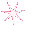 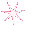 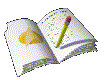 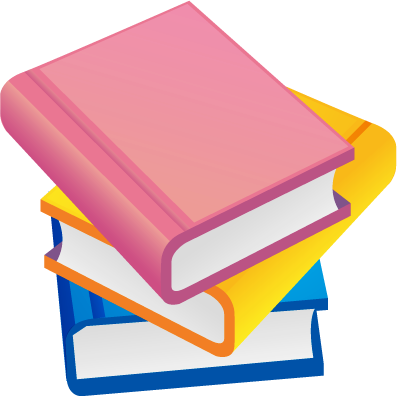 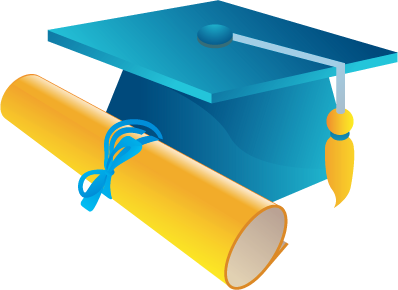 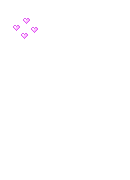 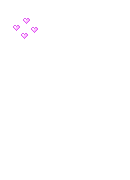 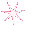 Unit 6
HOW MANY LESSONS 
DO YOU HAVE TODAY?
Lesson 1
VOCABULARY
Lessons
/ˈlesnz/
A. Vocabulary
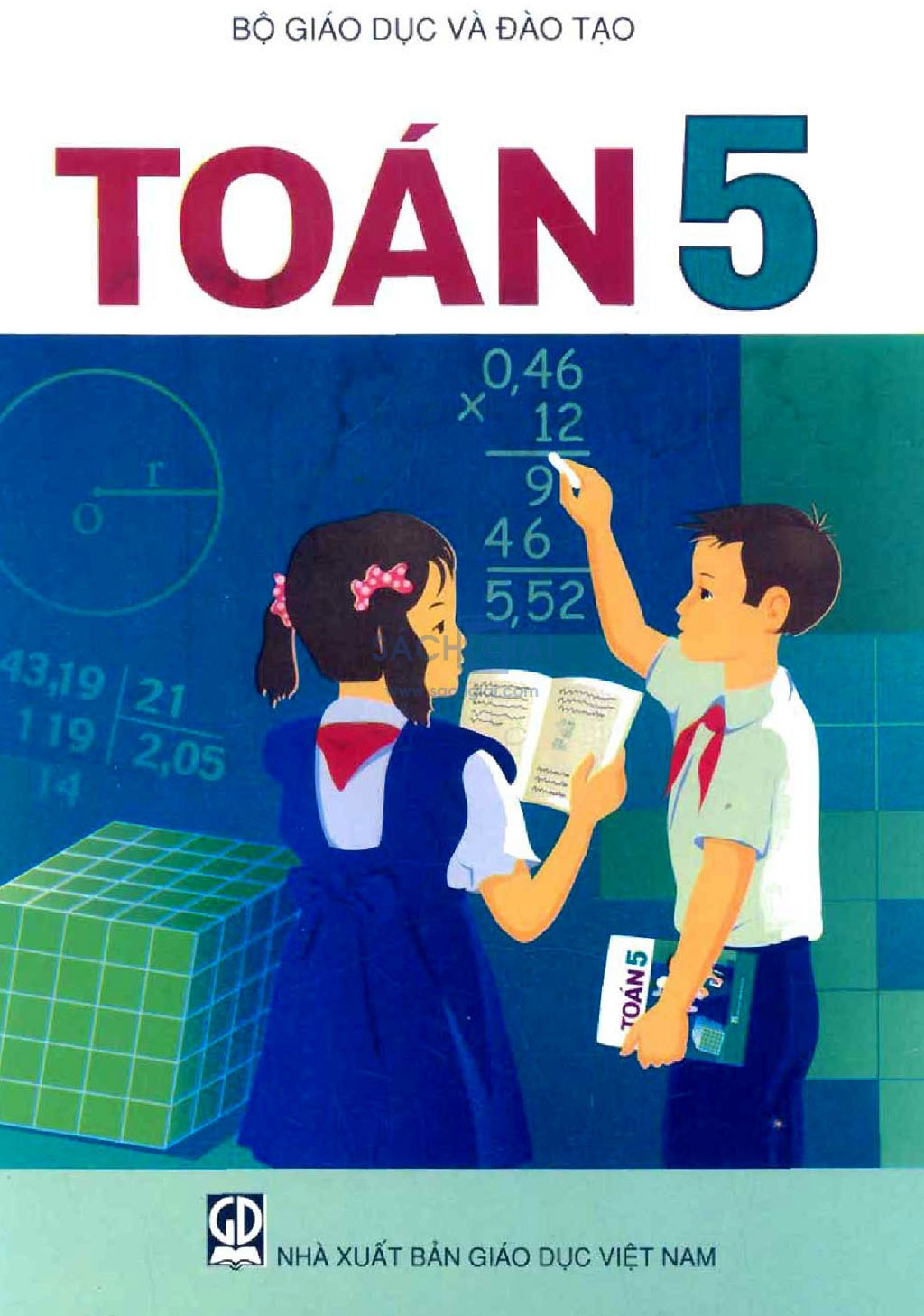 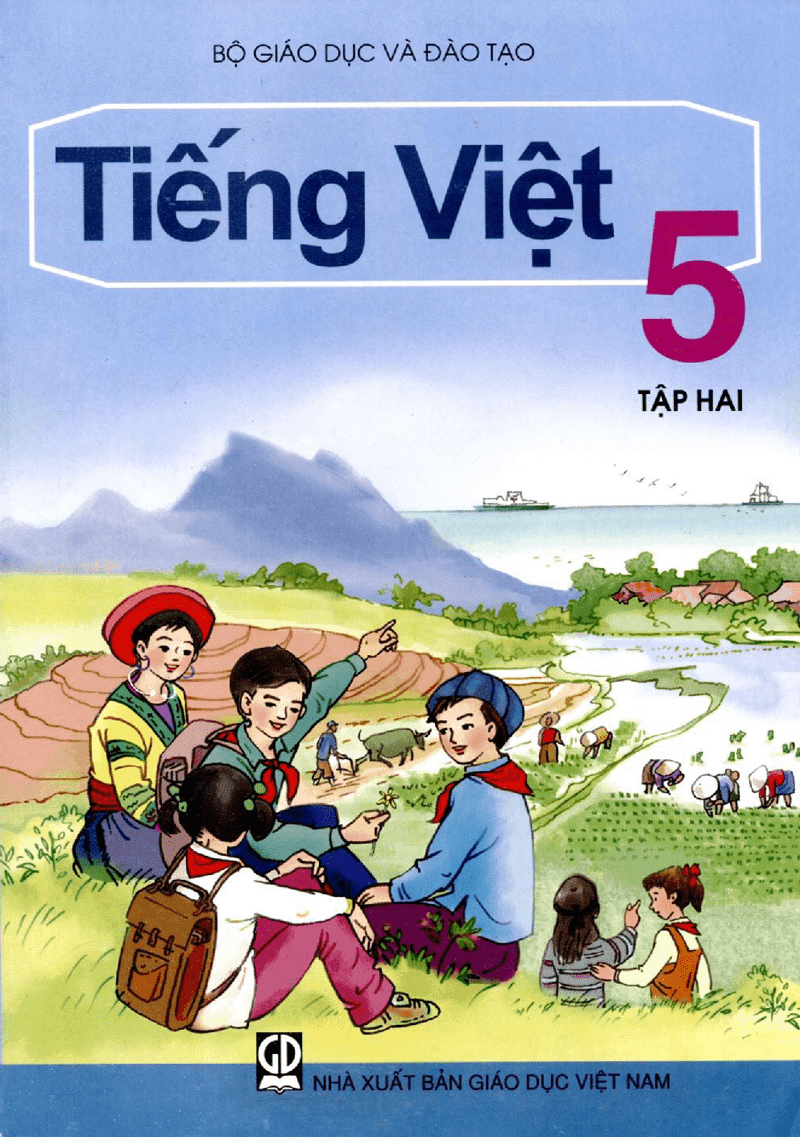 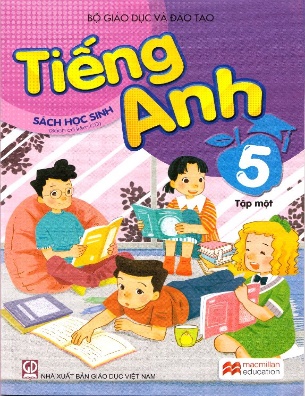 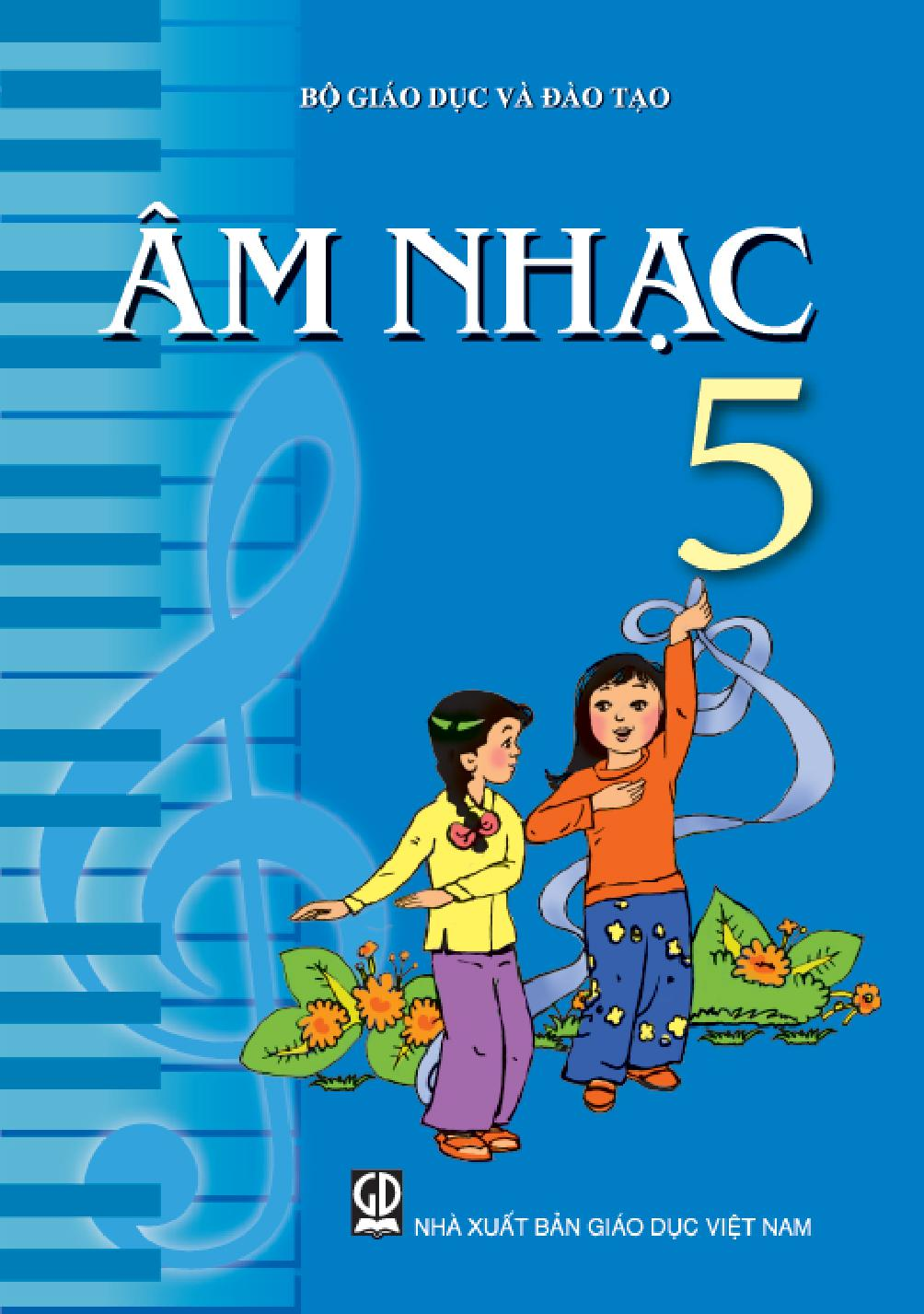 English
Music
Maths
Vietnamese
/ˈɪŋɡlɪʃ/
/ˈmjuːzɪk/
/mæθs/
/ˌviːetnəˈmiːz/
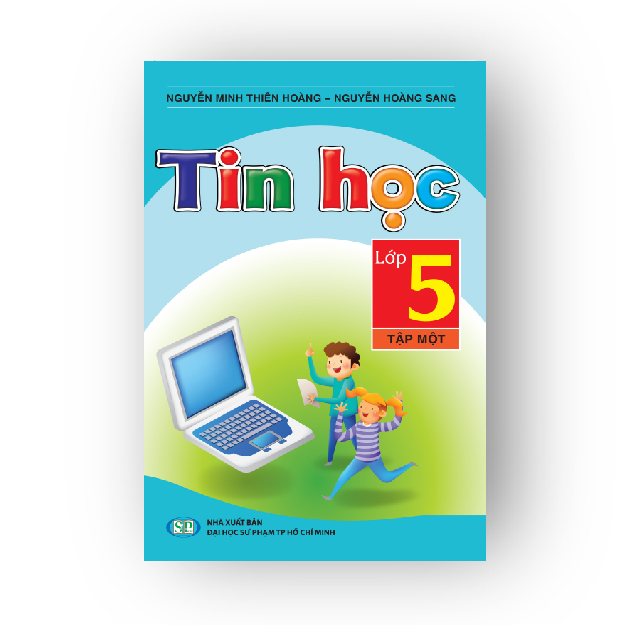 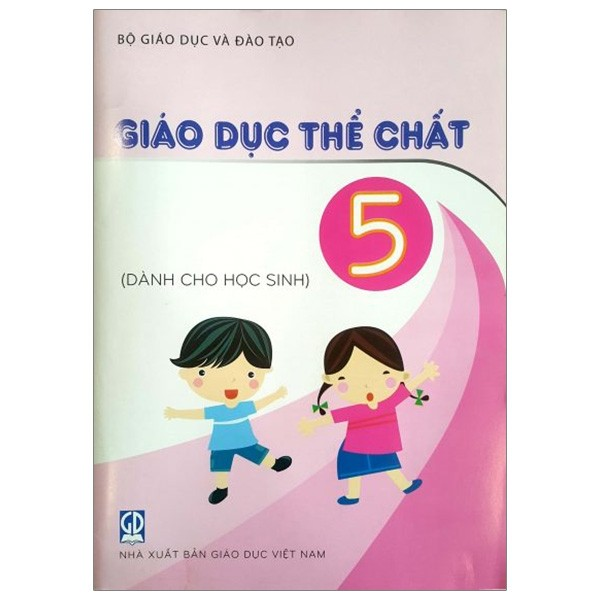 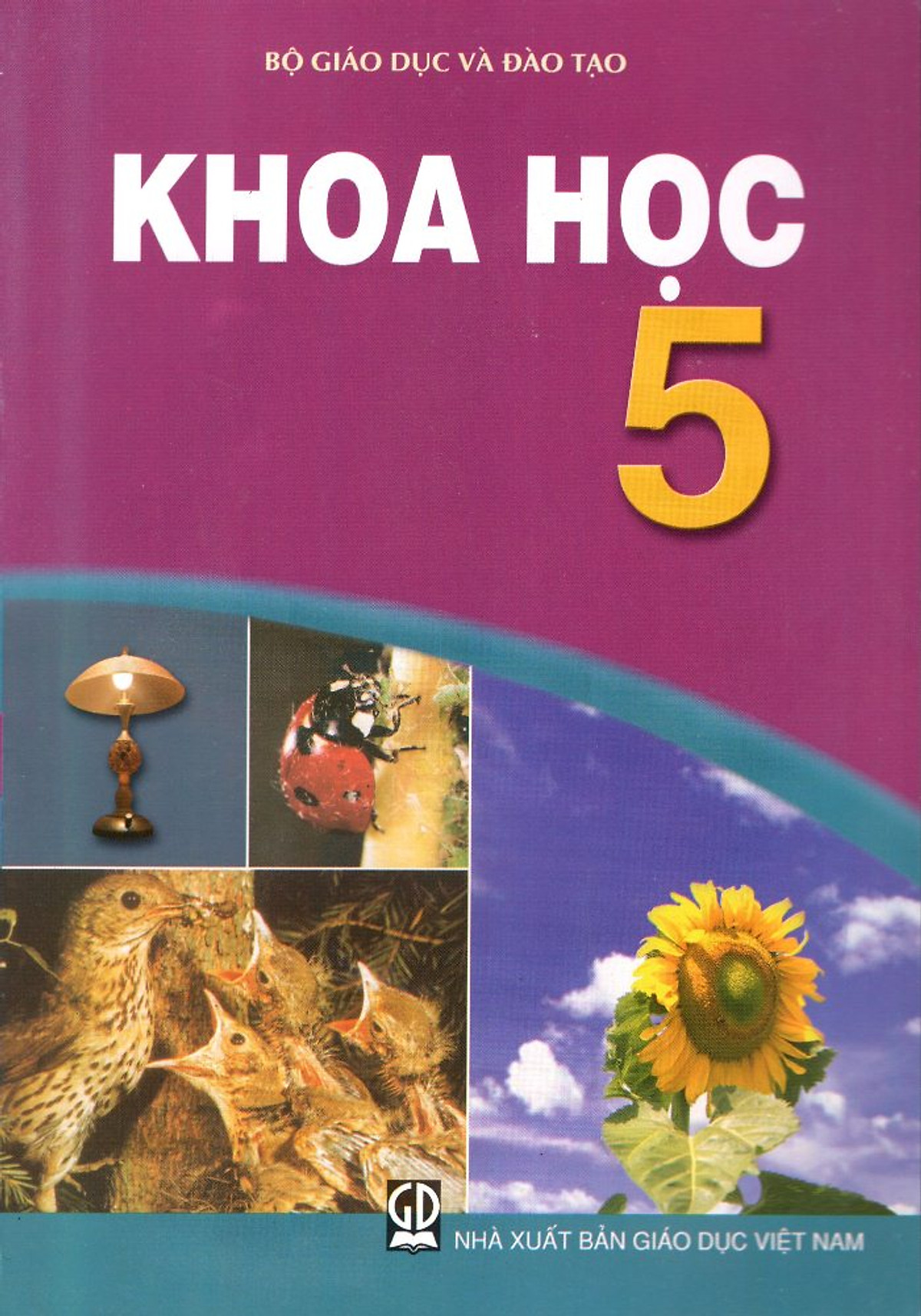 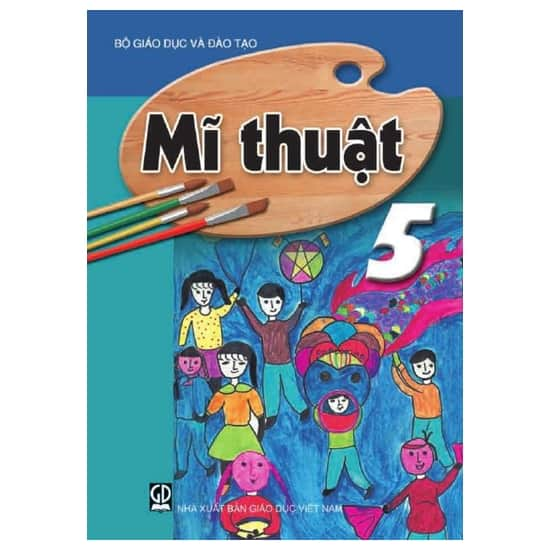 Science
Art
IT
PE
/ˈsaɪəns/
/ɑːrt/
/ɪt/
/ˌpiː ˈiː/
Look and tick
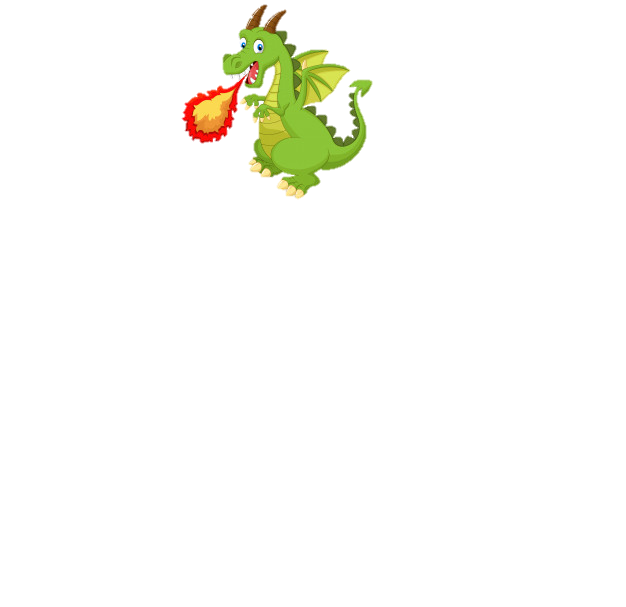 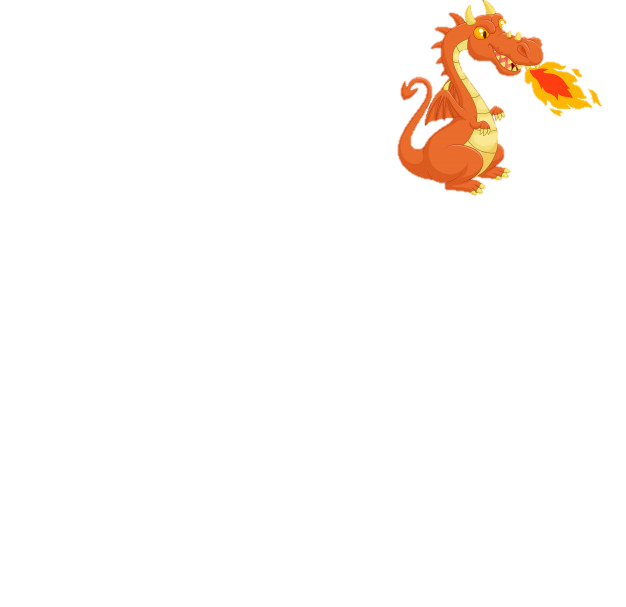 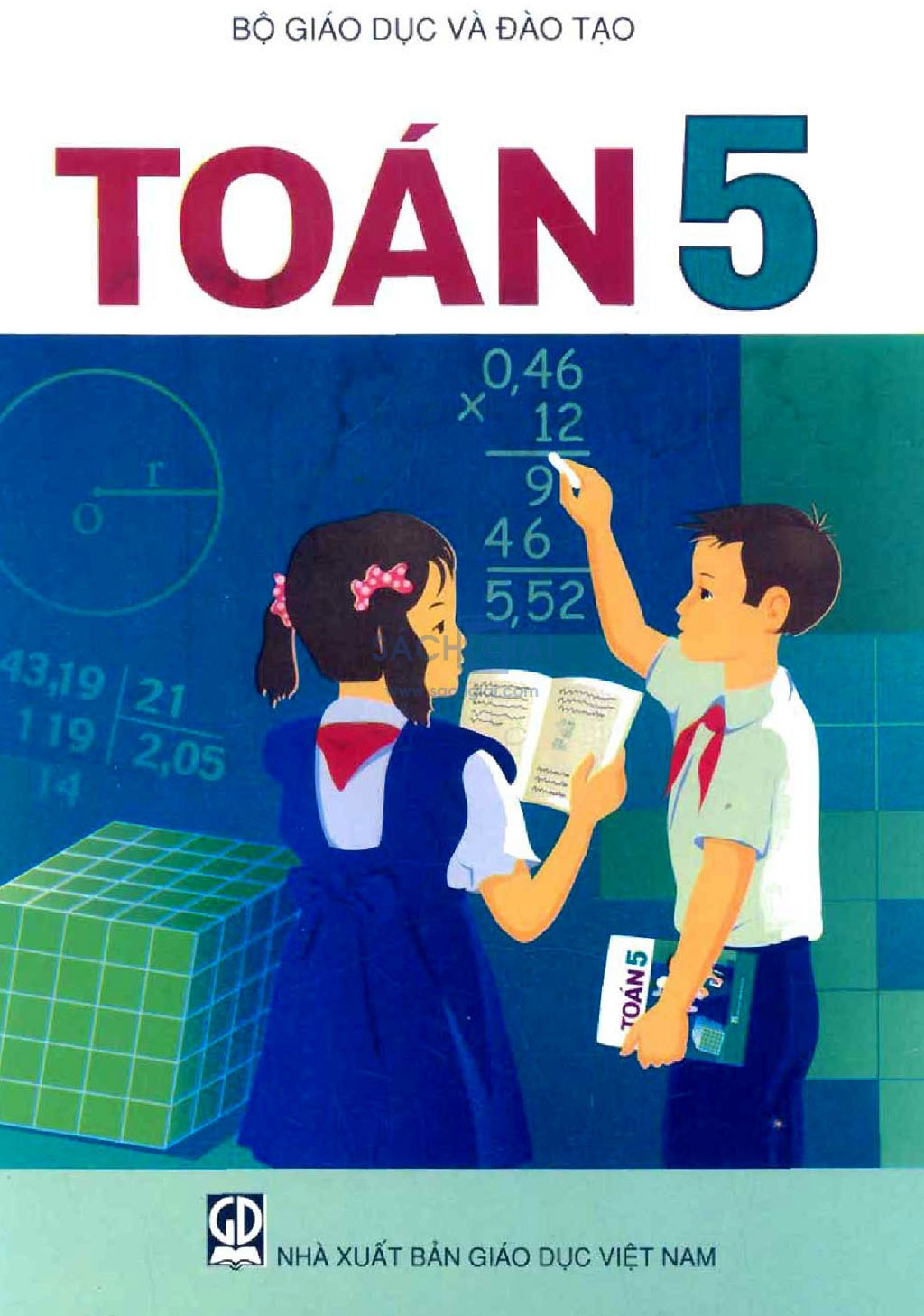 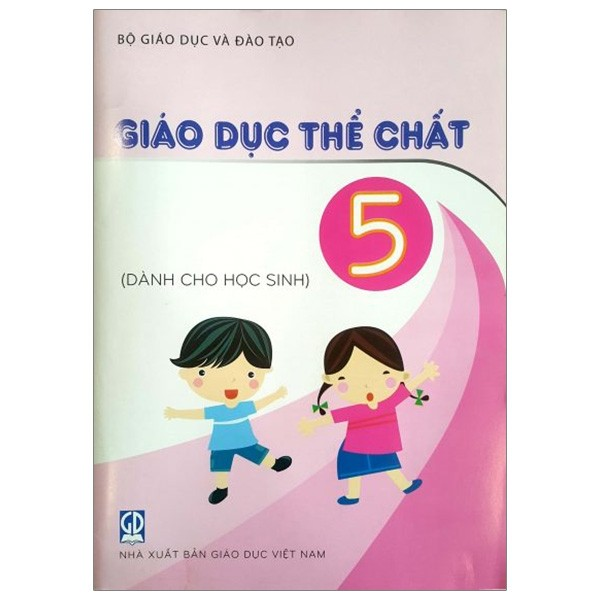 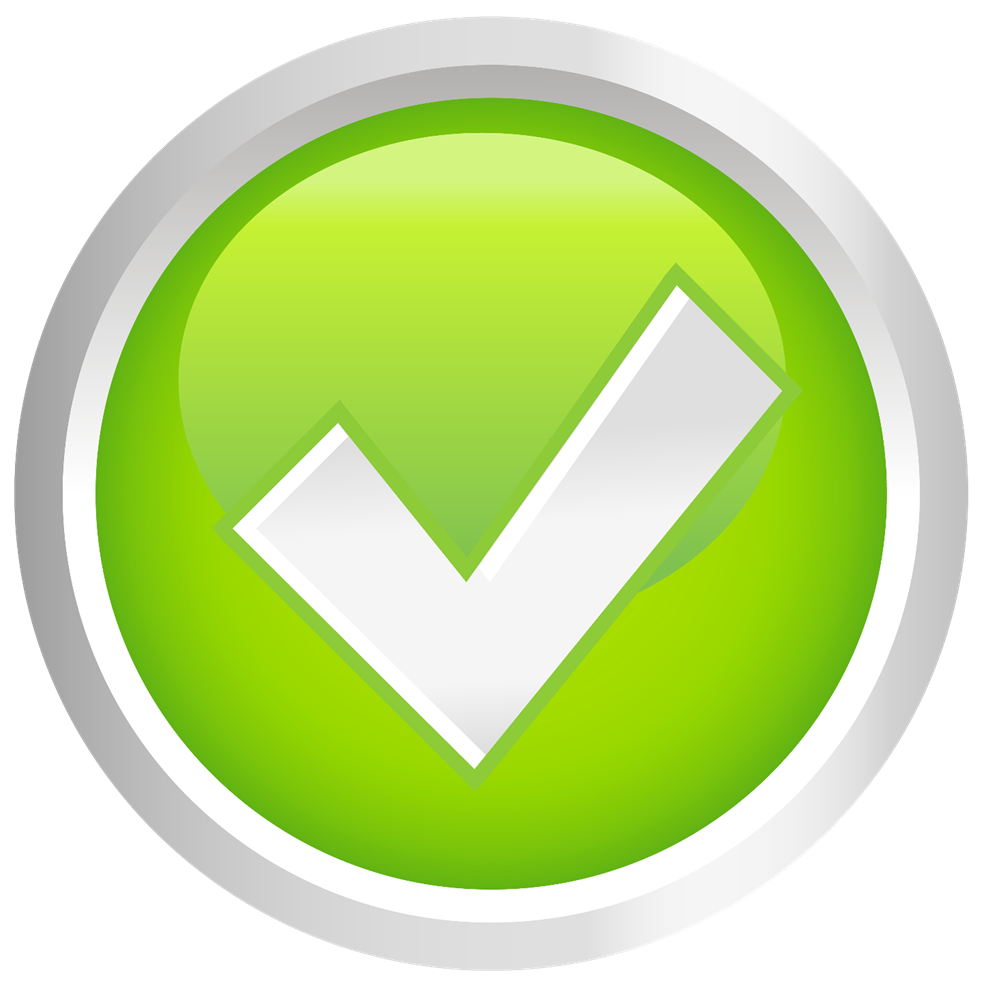 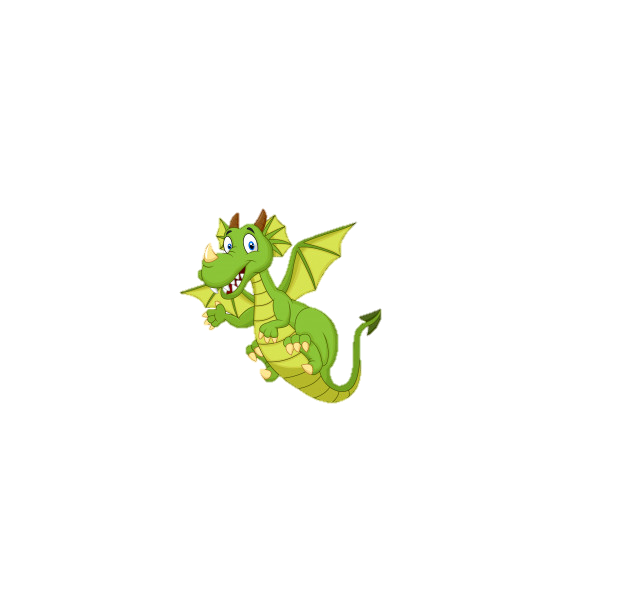 PE
Look and tick
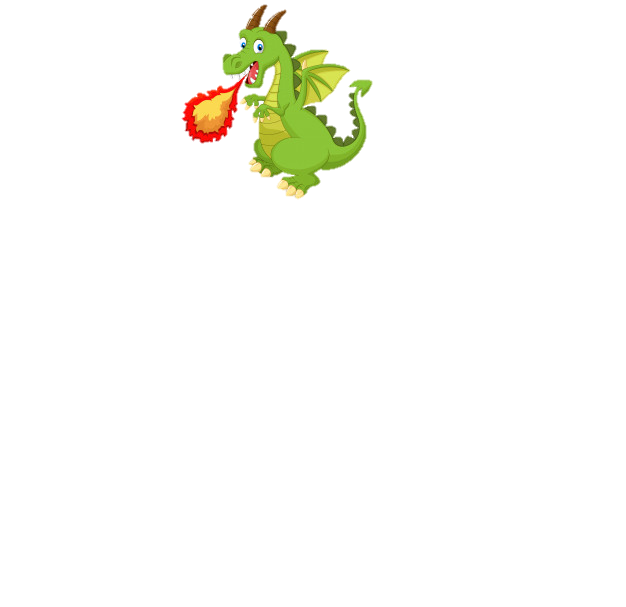 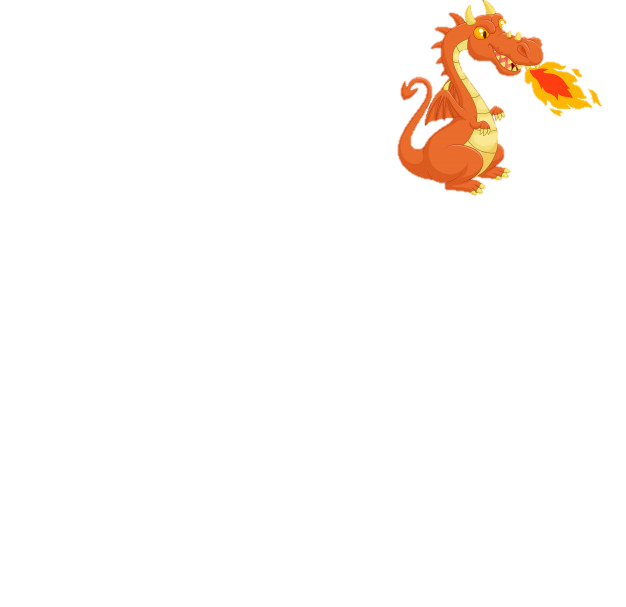 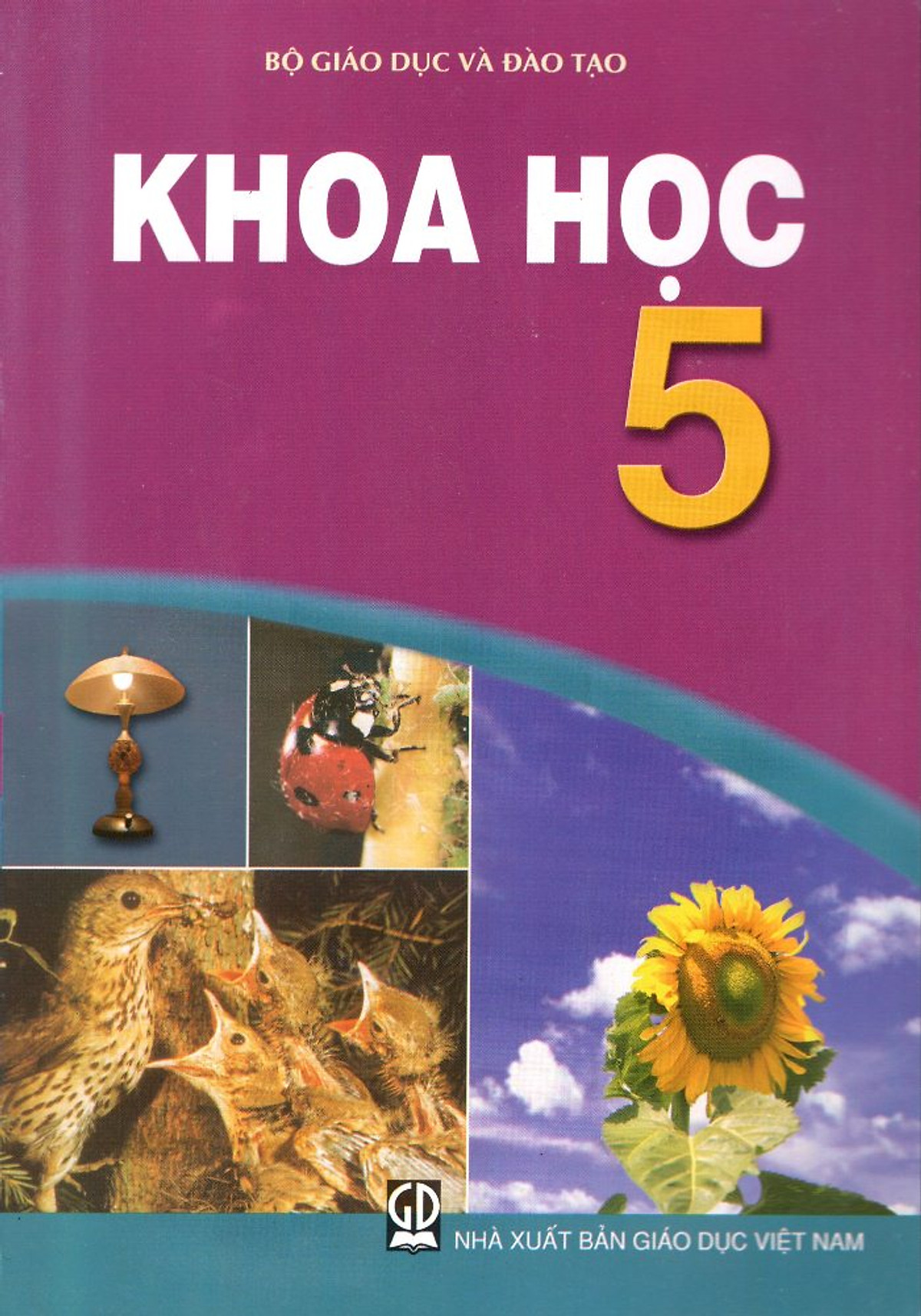 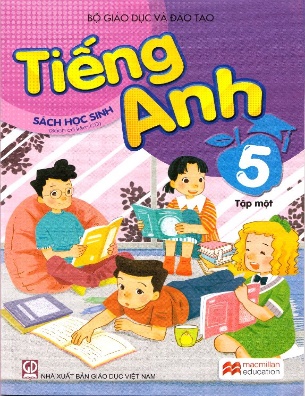 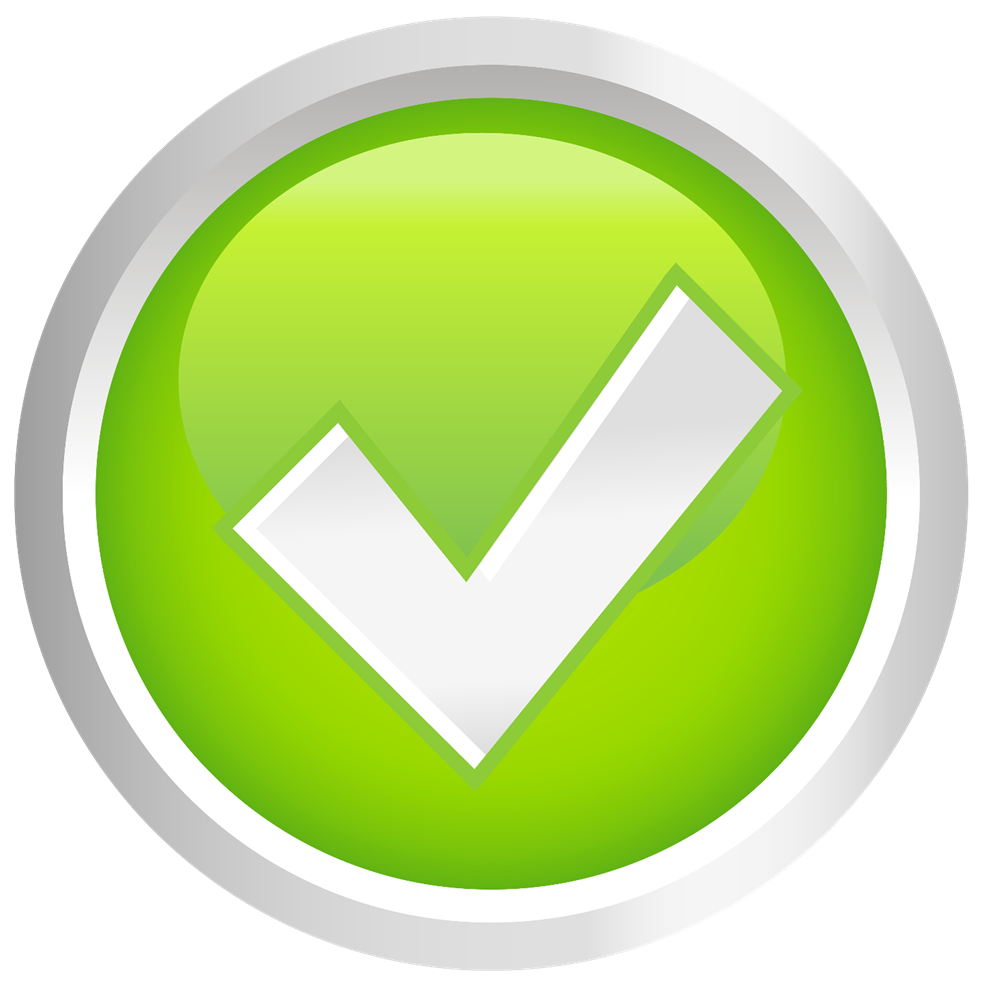 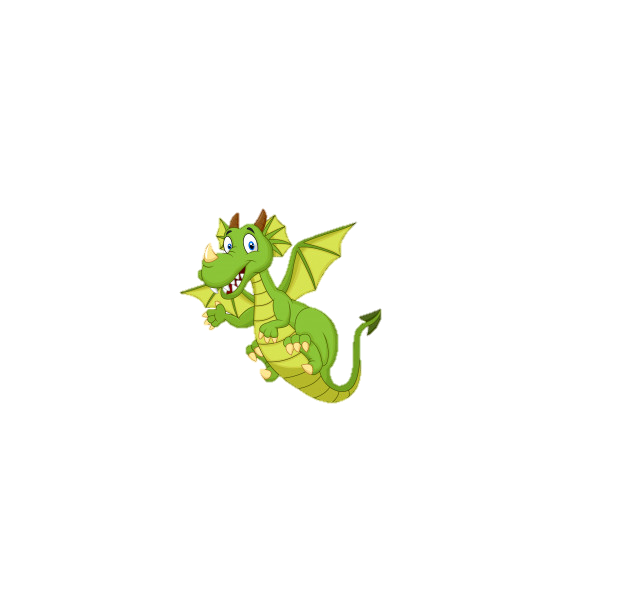 English
Look and tick
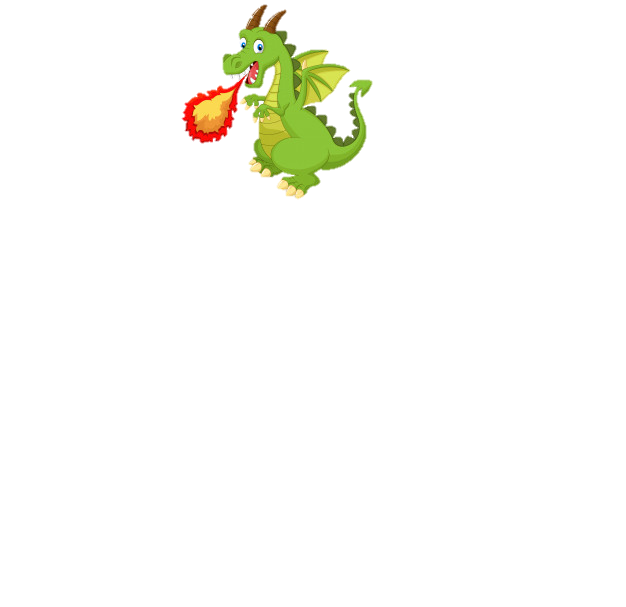 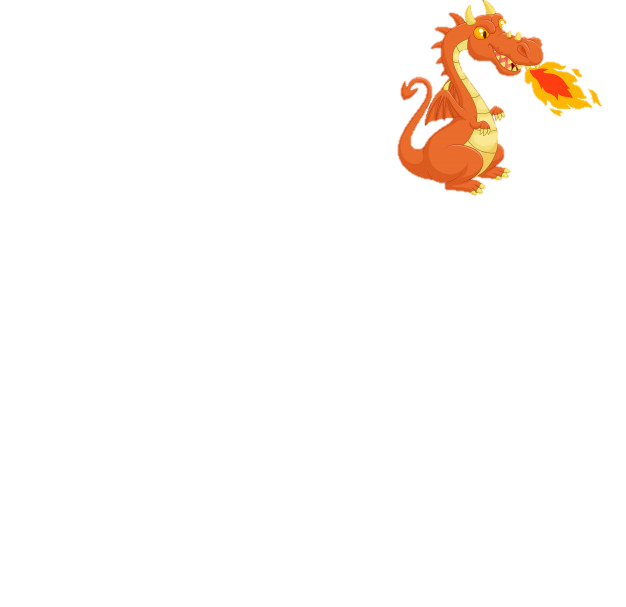 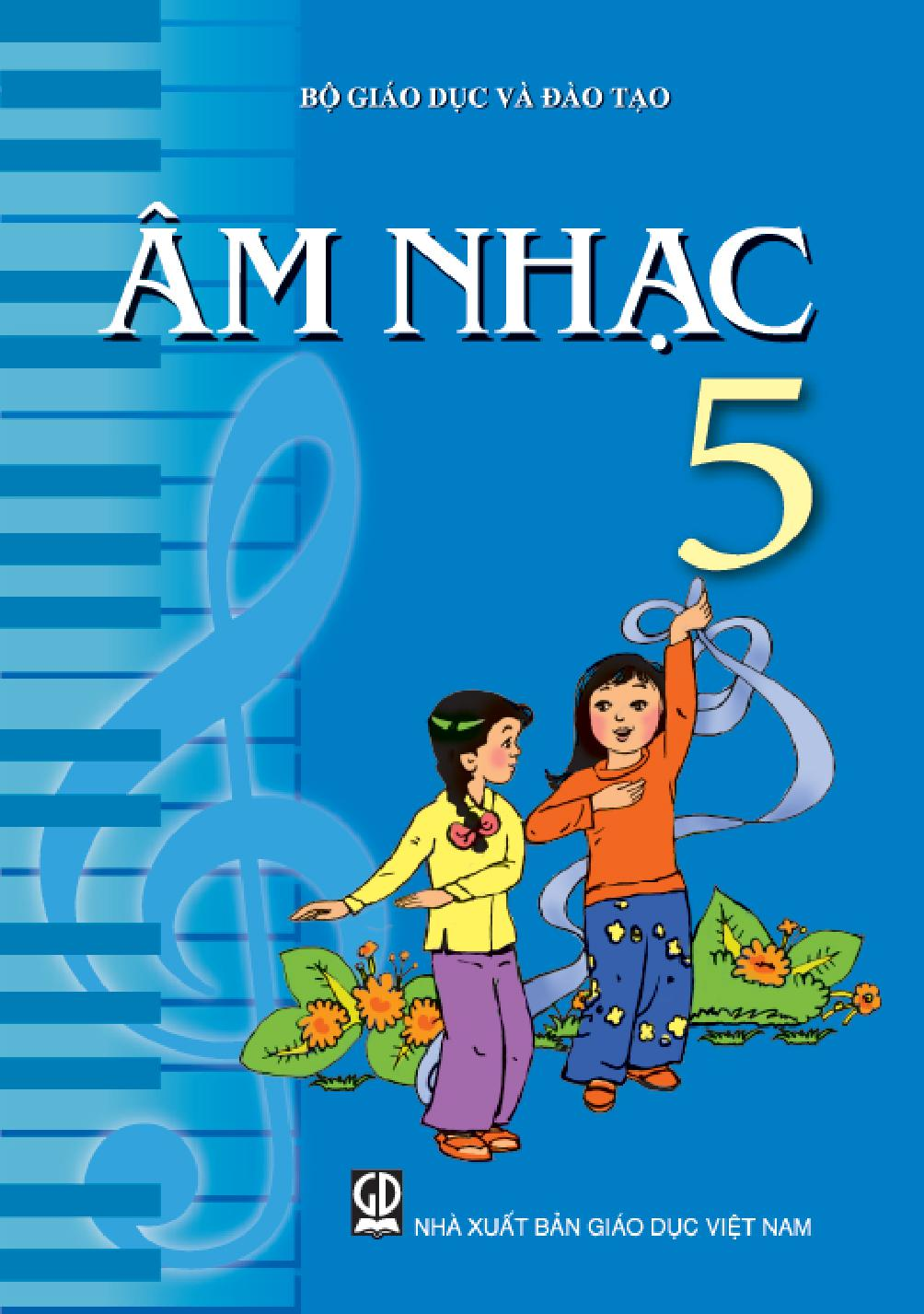 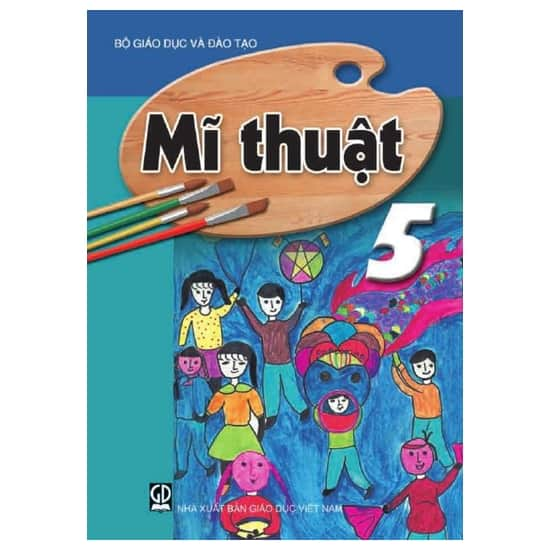 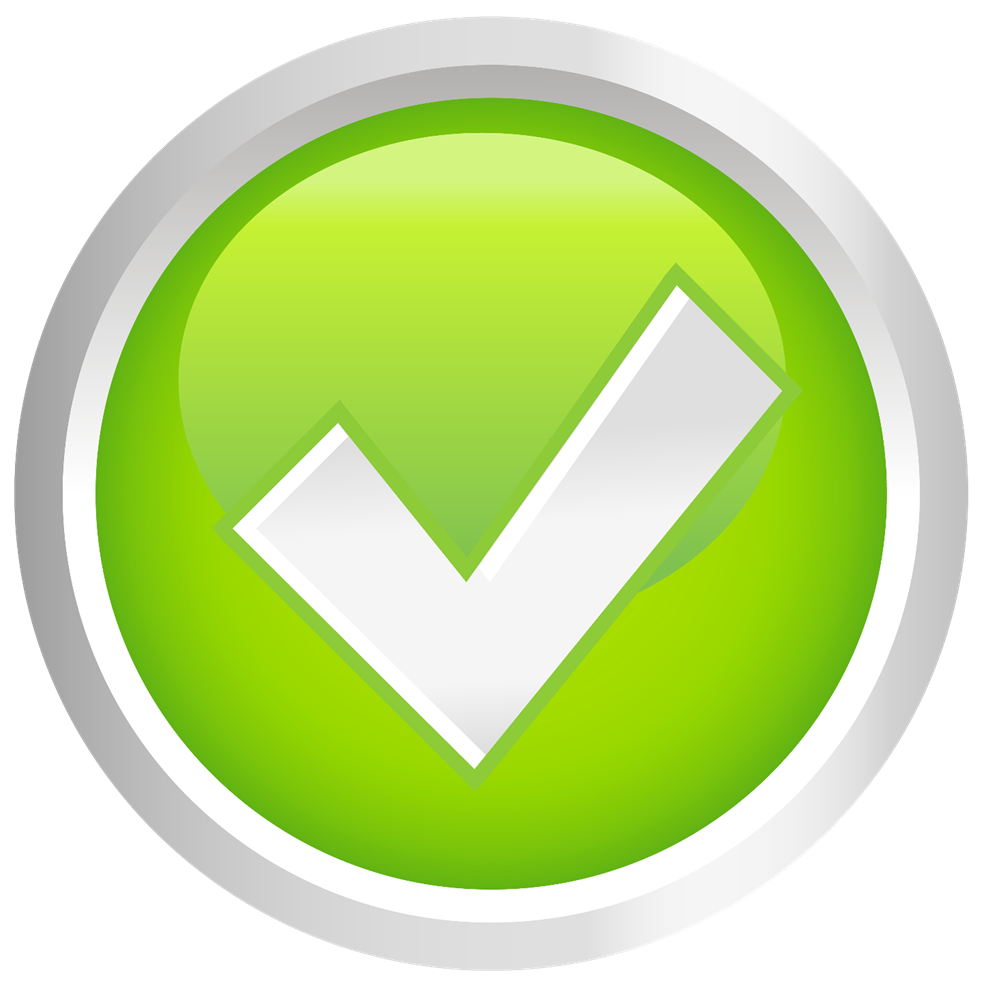 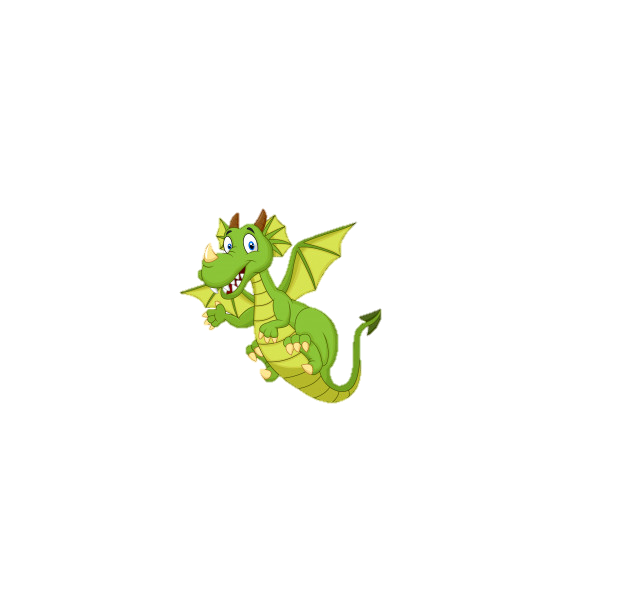 Music
Look and tick
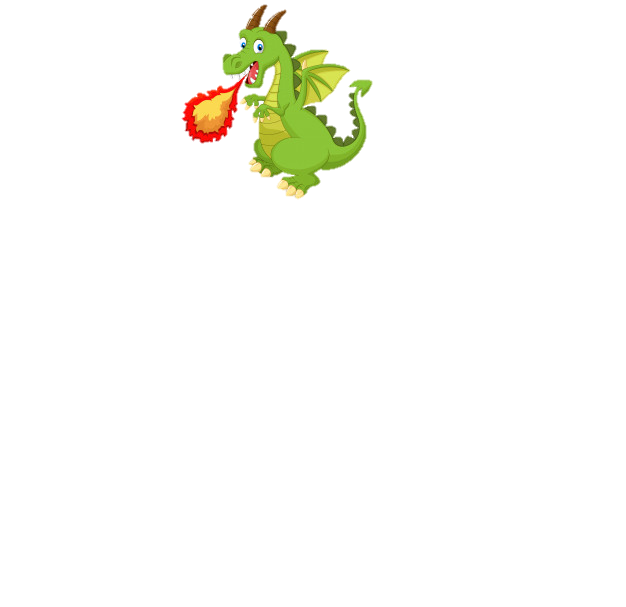 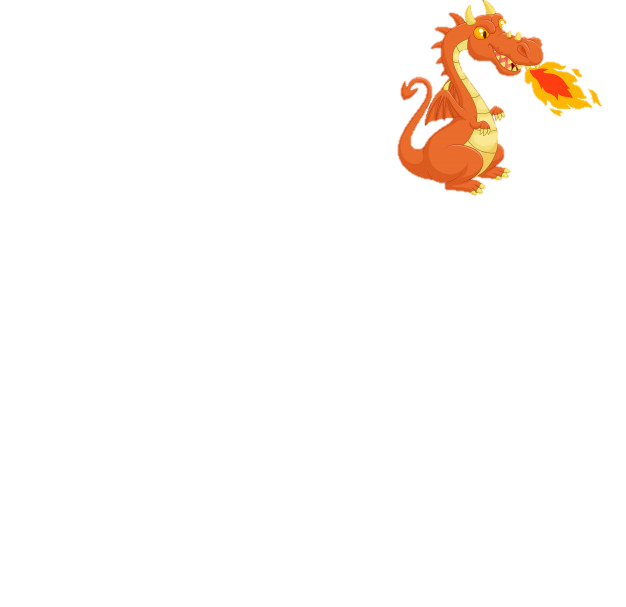 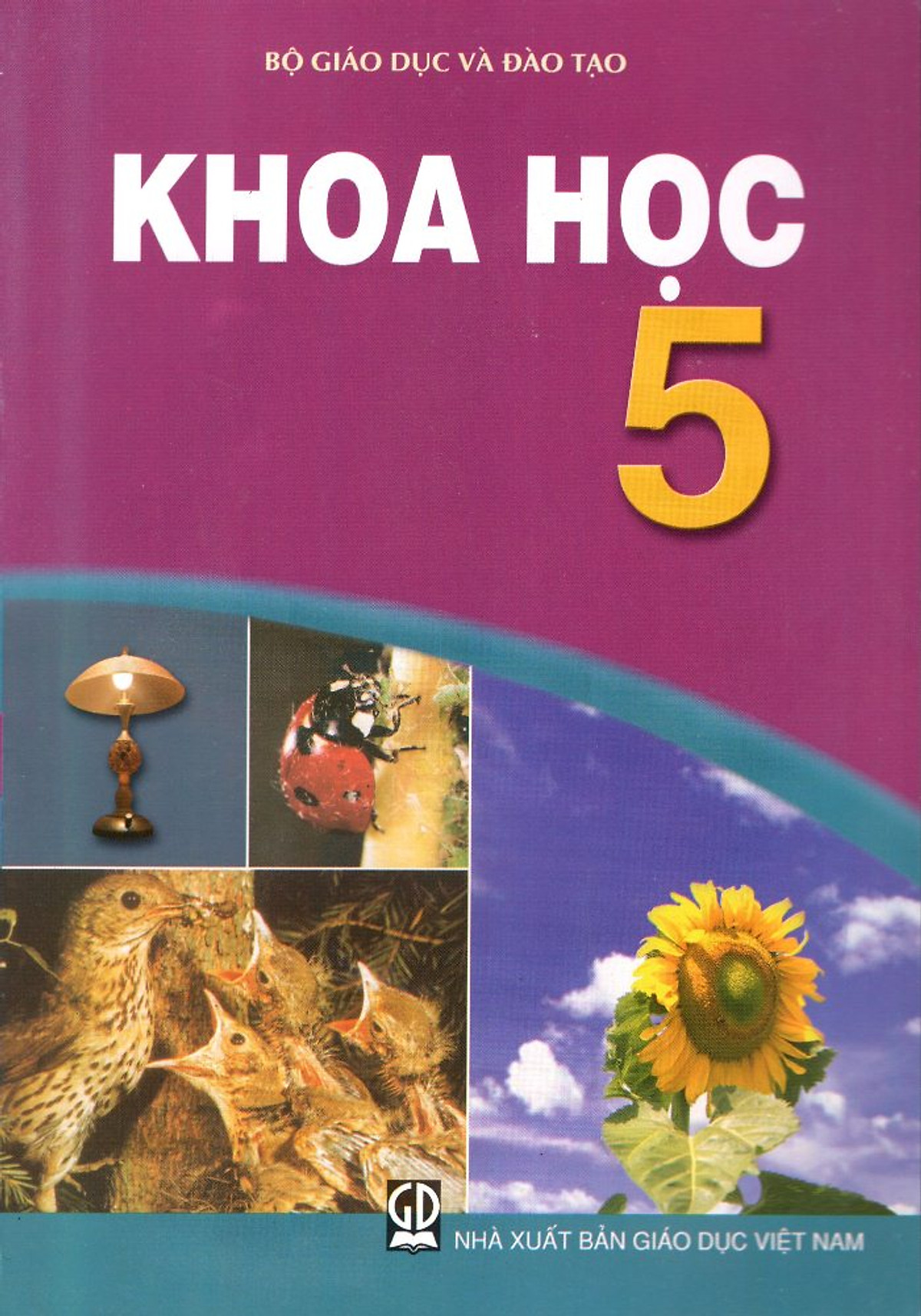 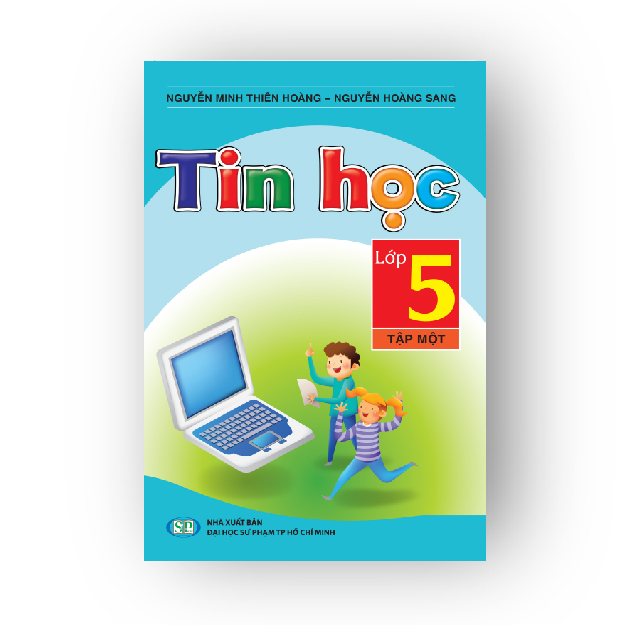 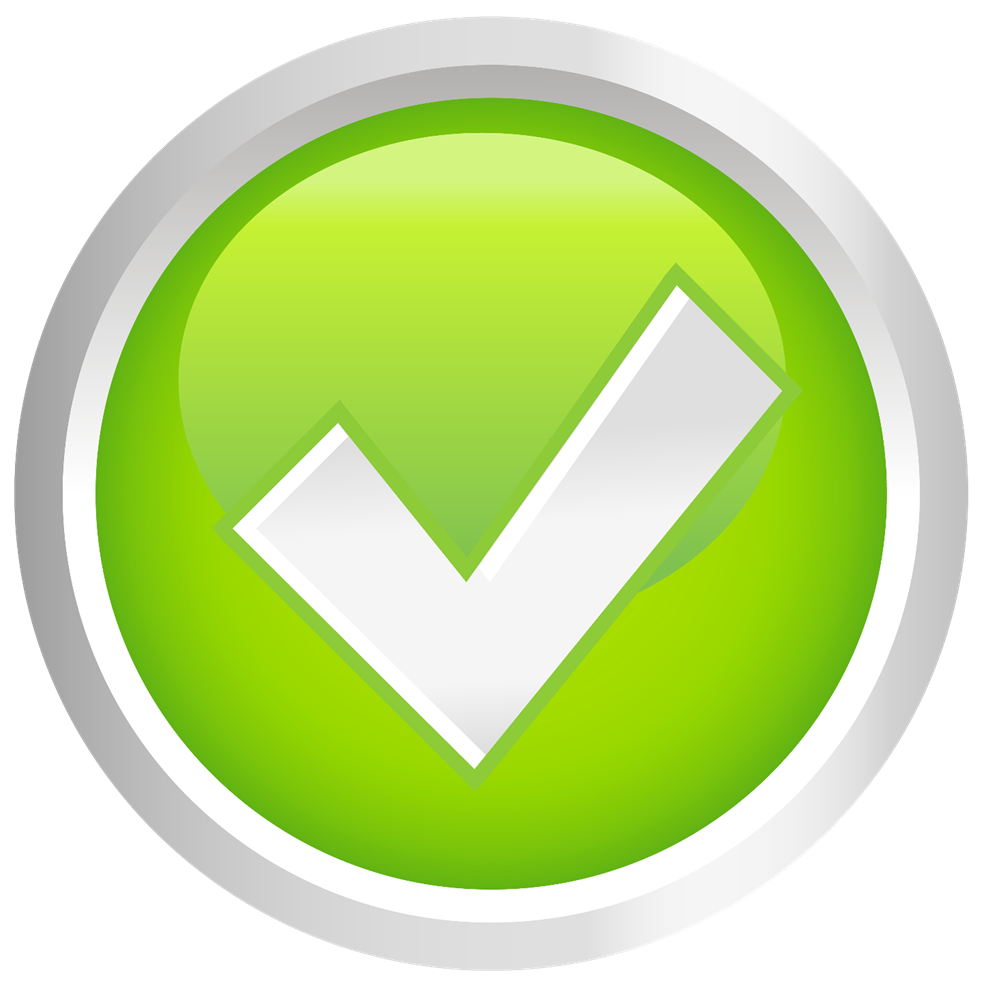 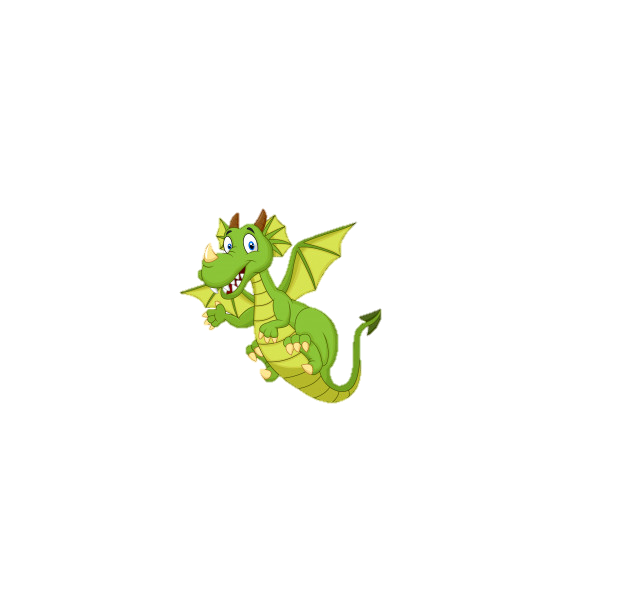 IT
Look and tick
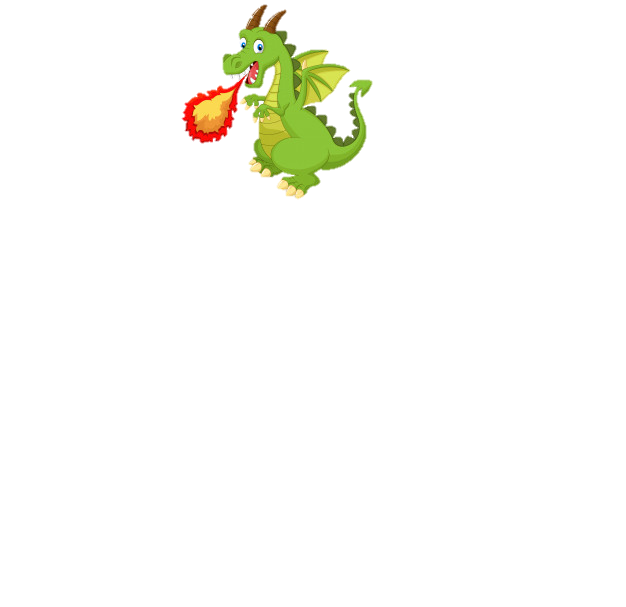 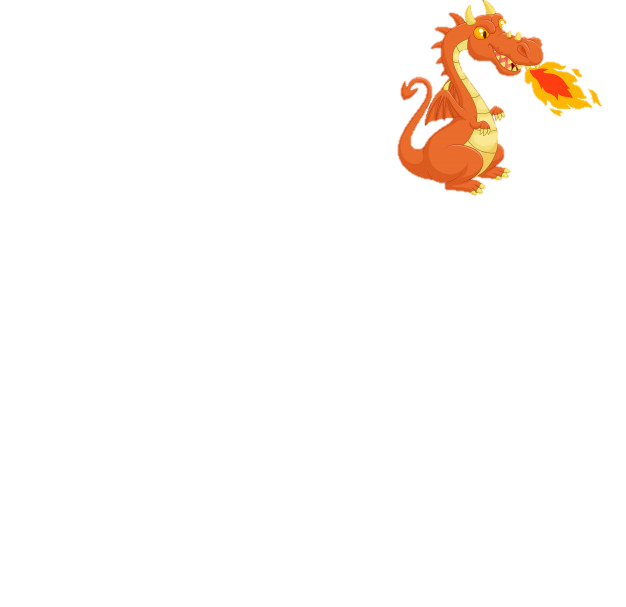 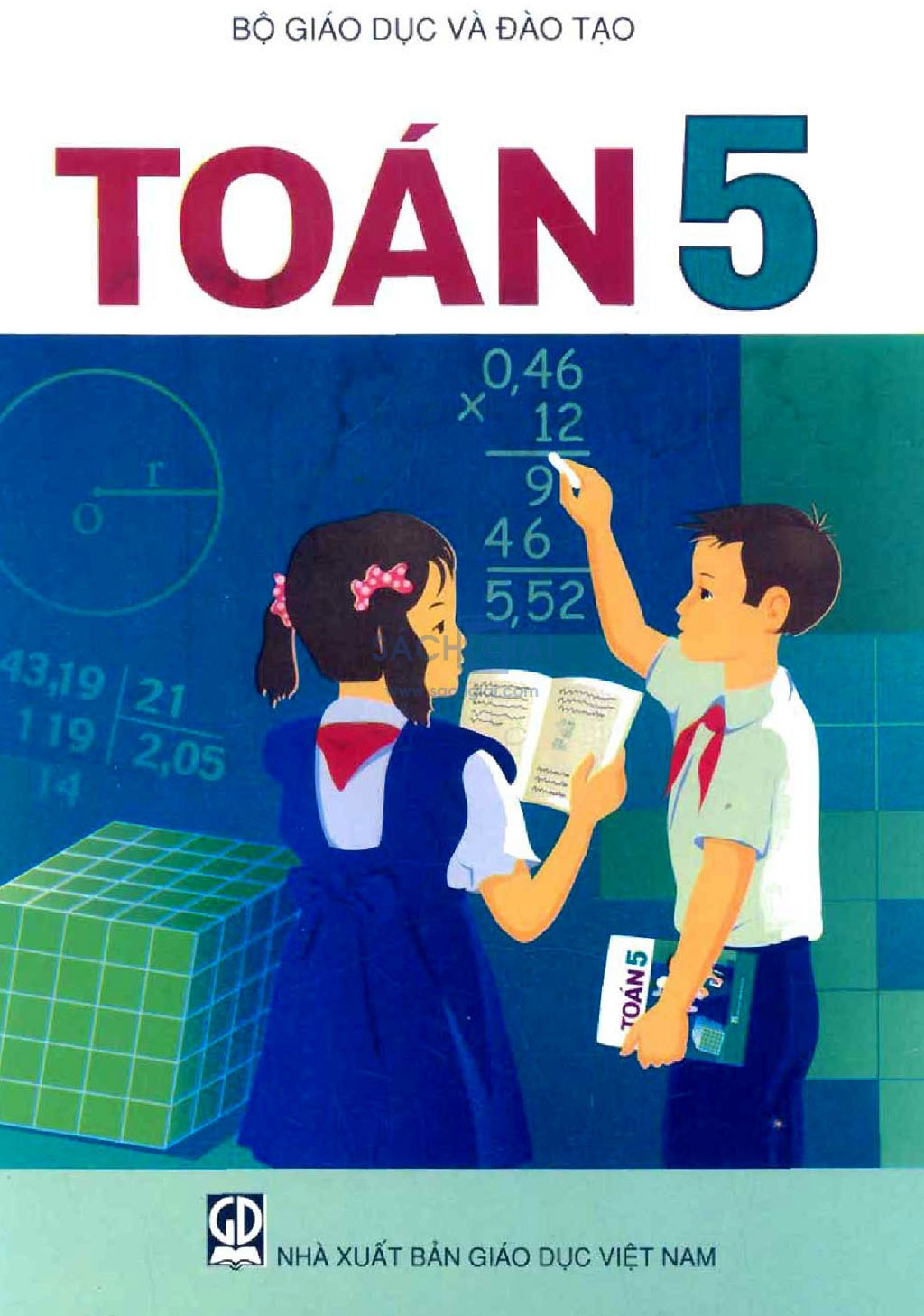 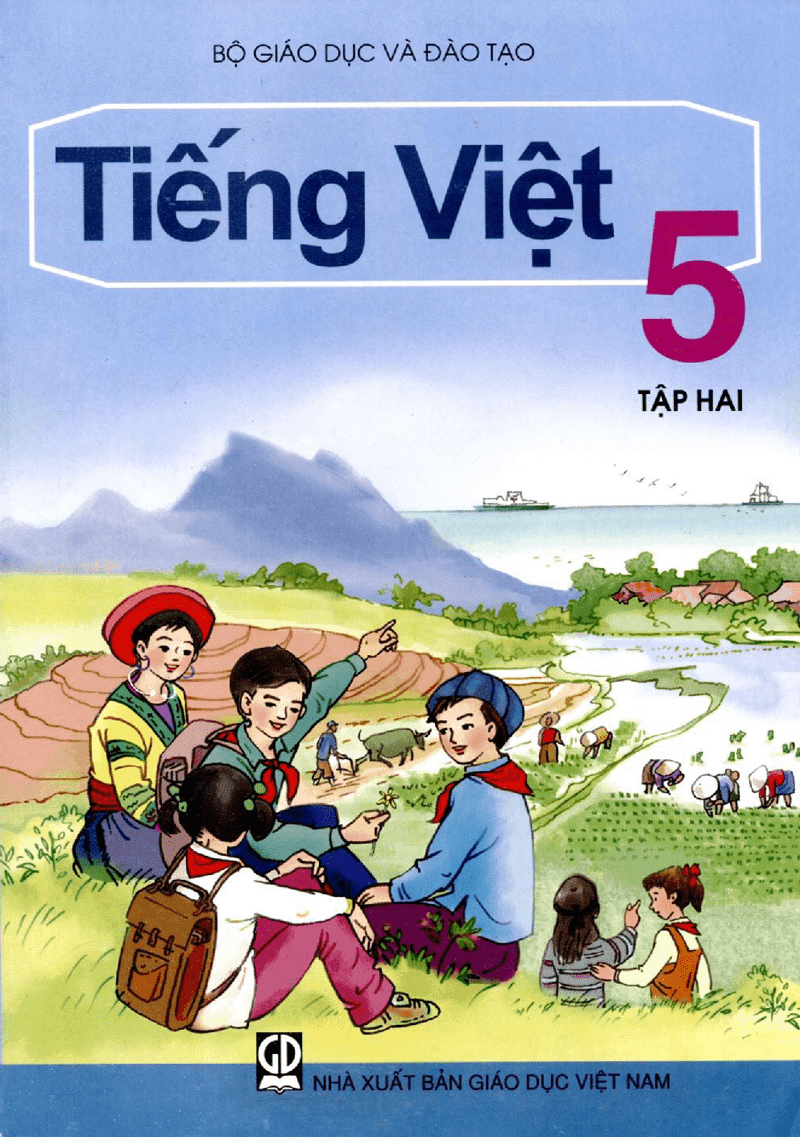 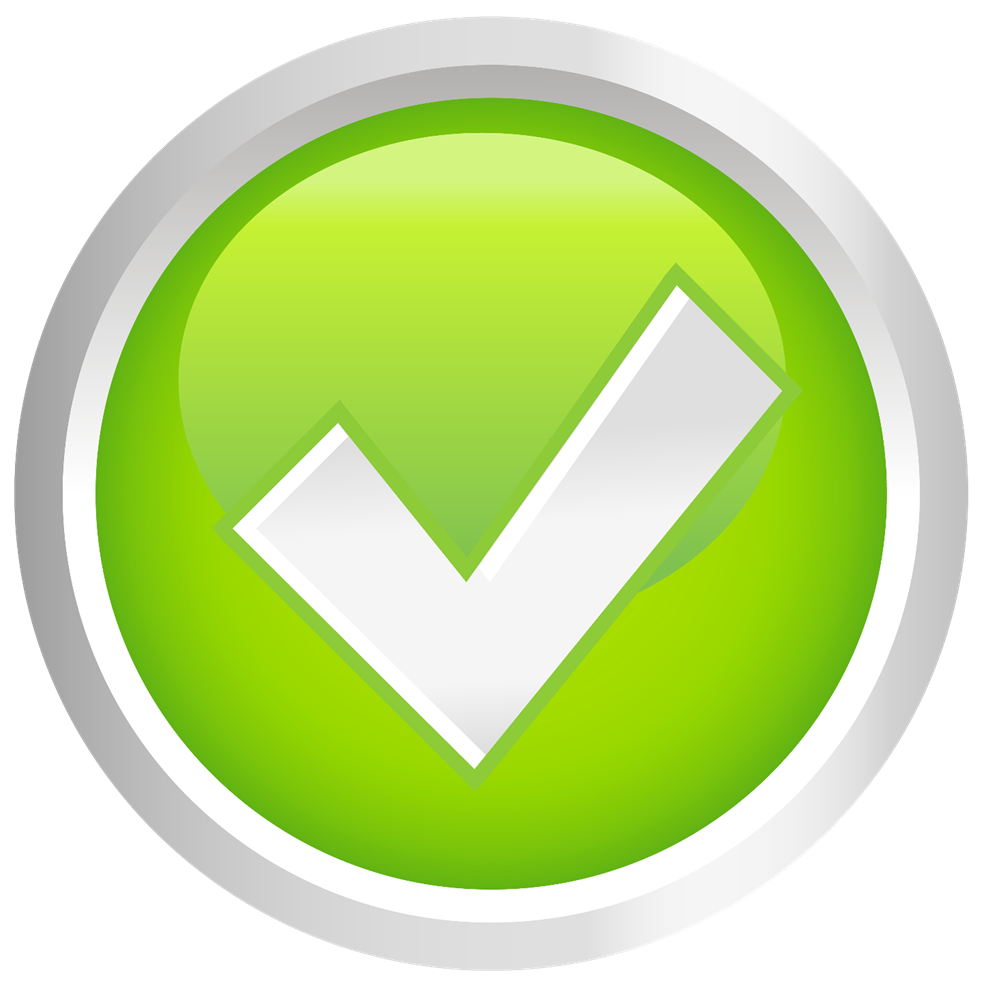 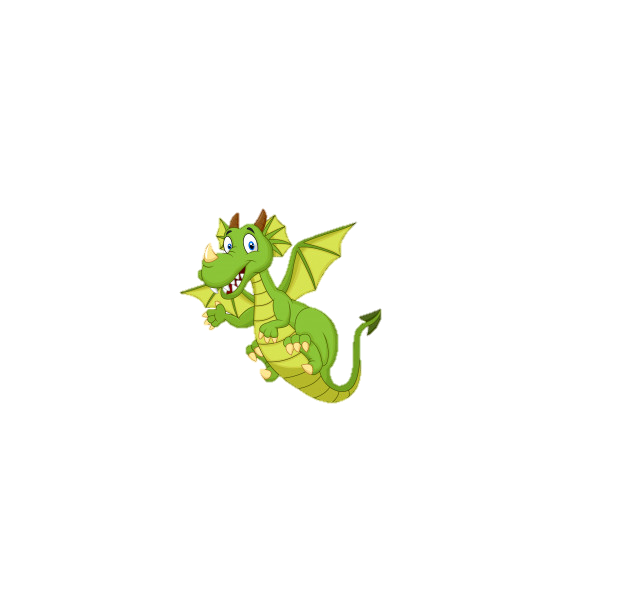 Maths
Look and tick
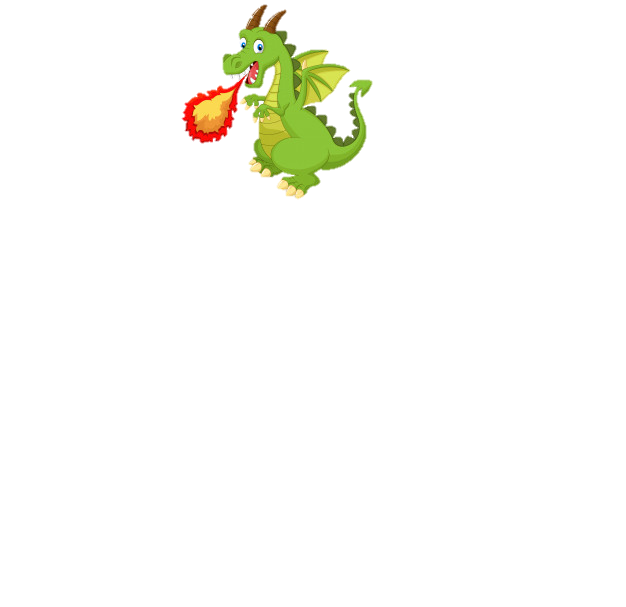 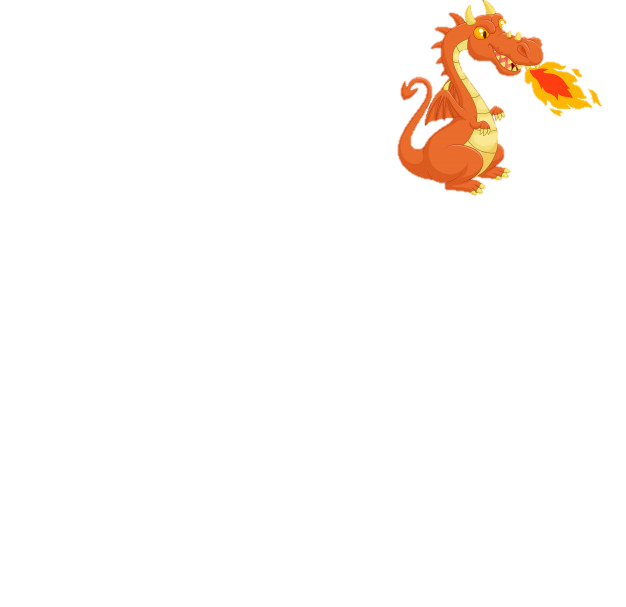 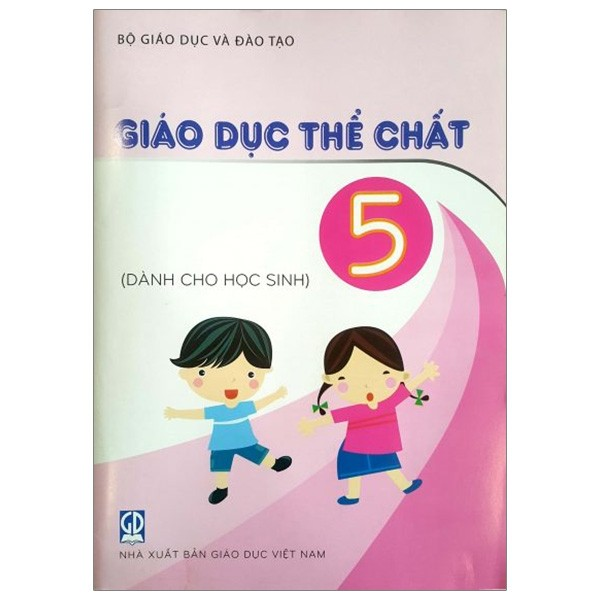 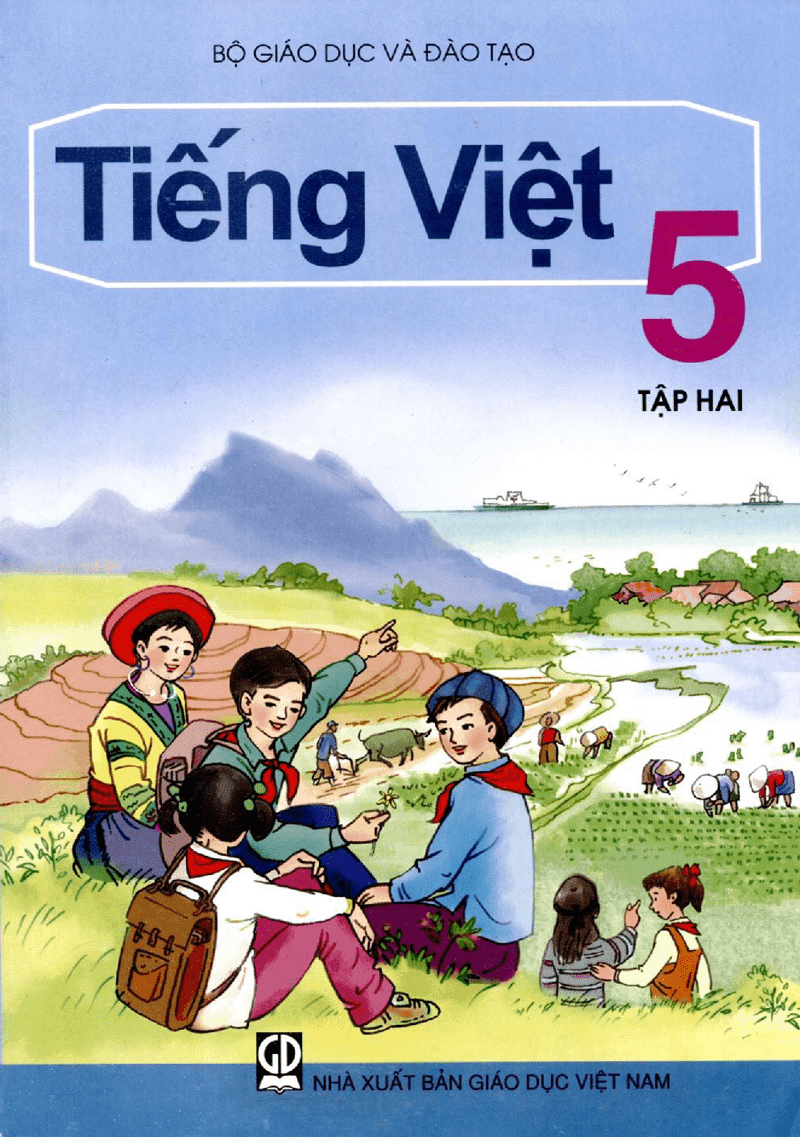 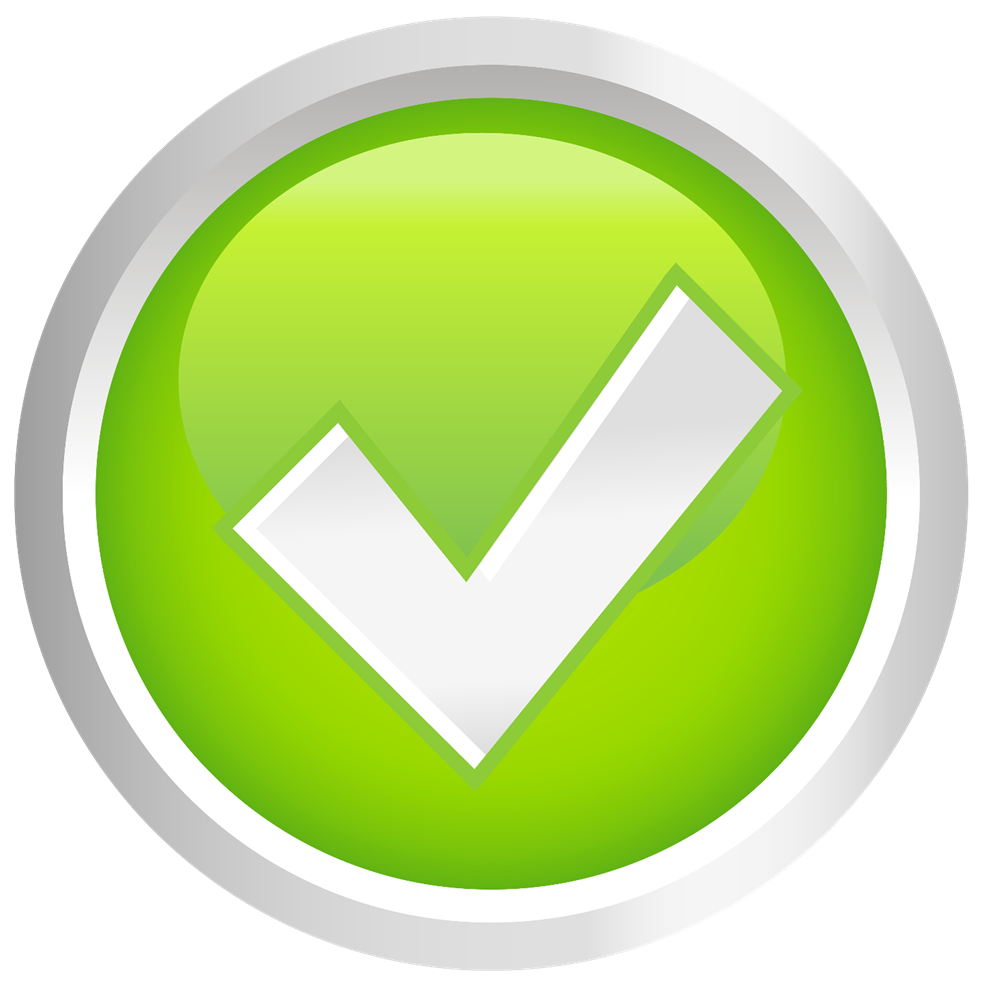 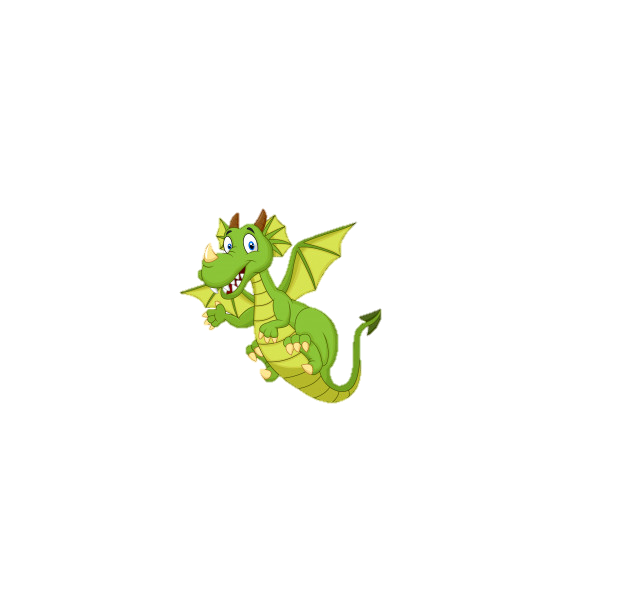 Vietnamese
Look and tick
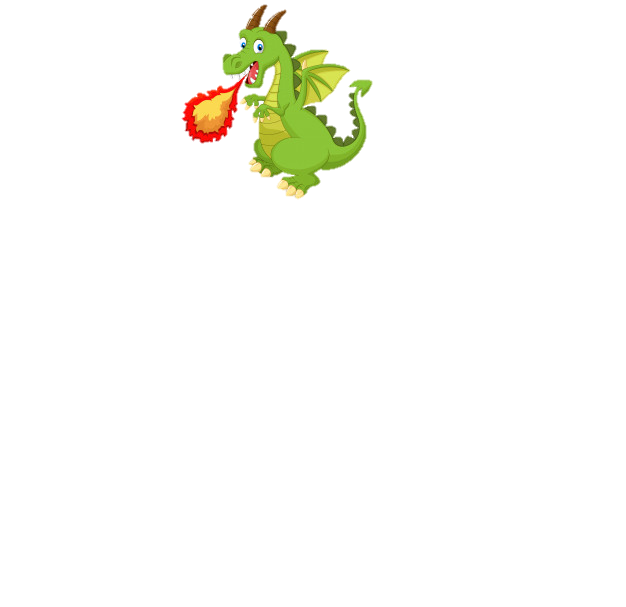 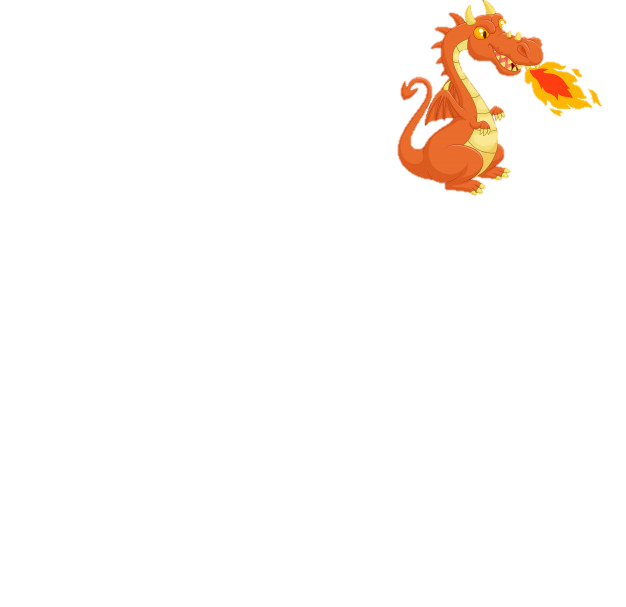 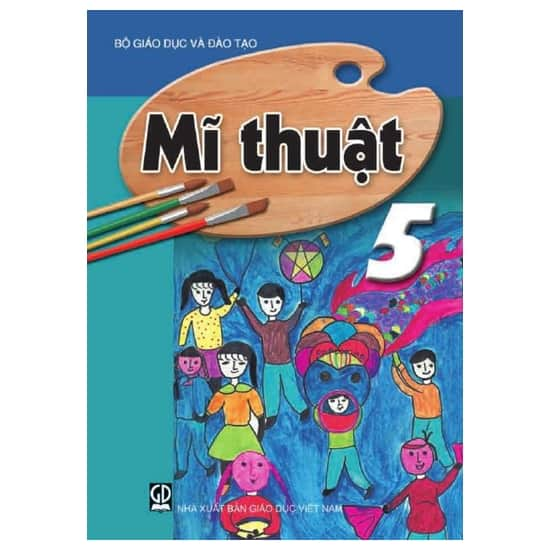 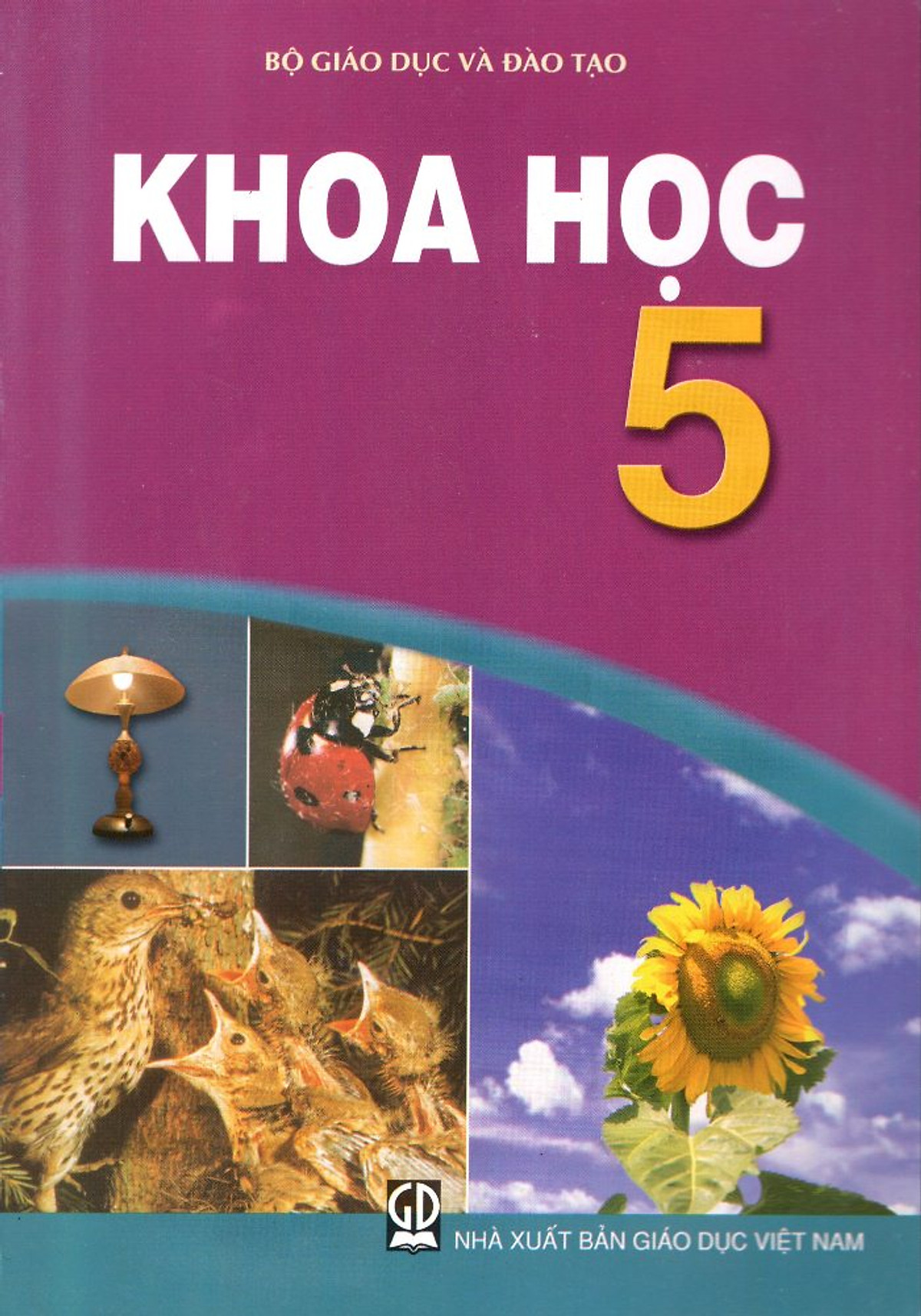 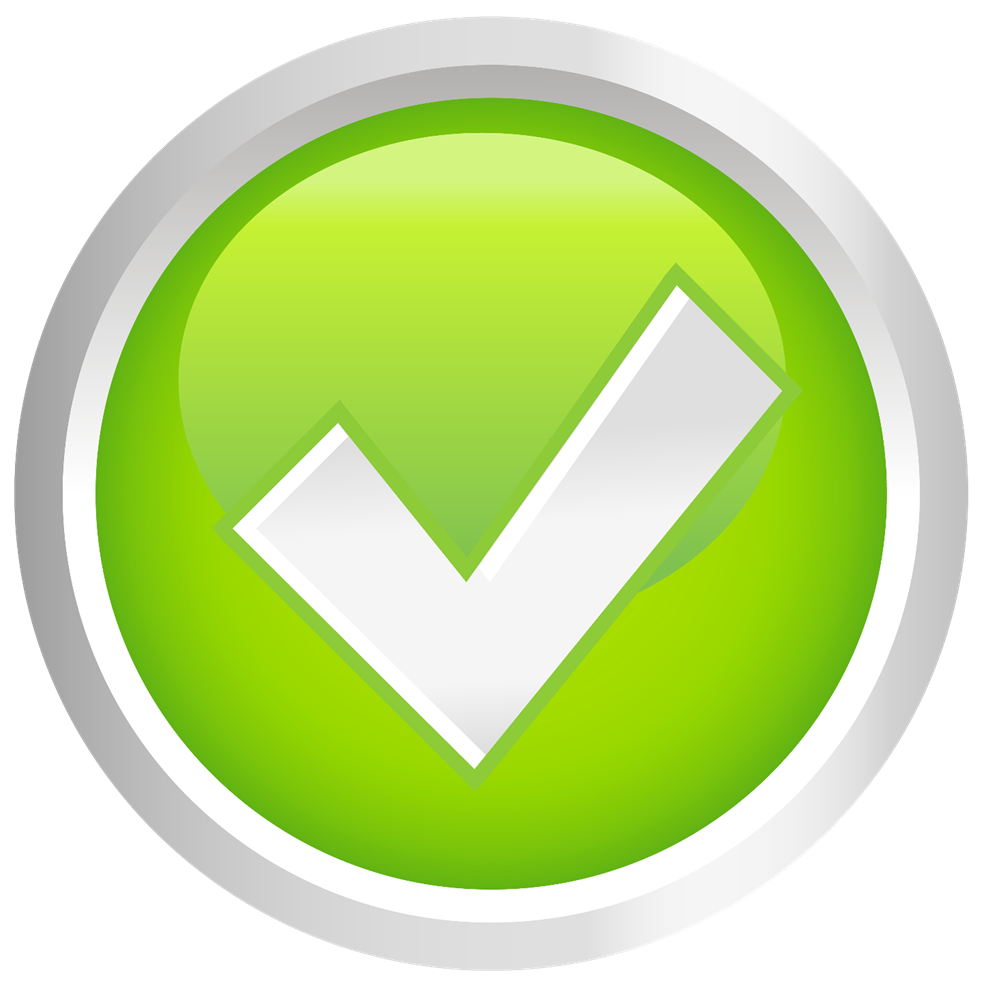 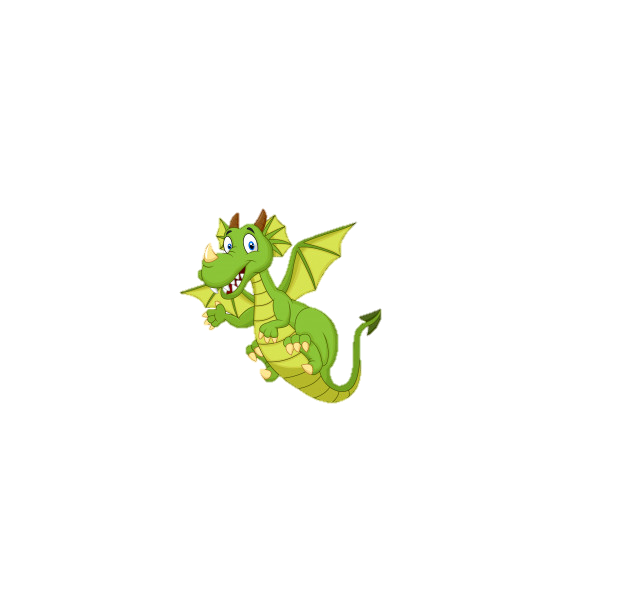 Science
Look and tick
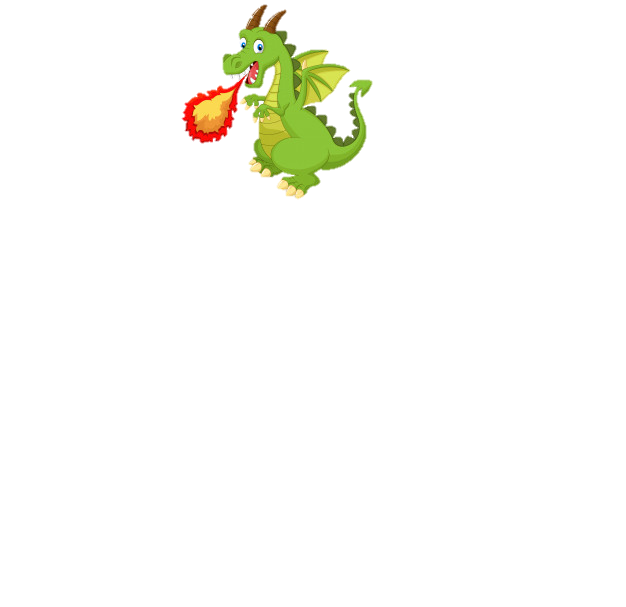 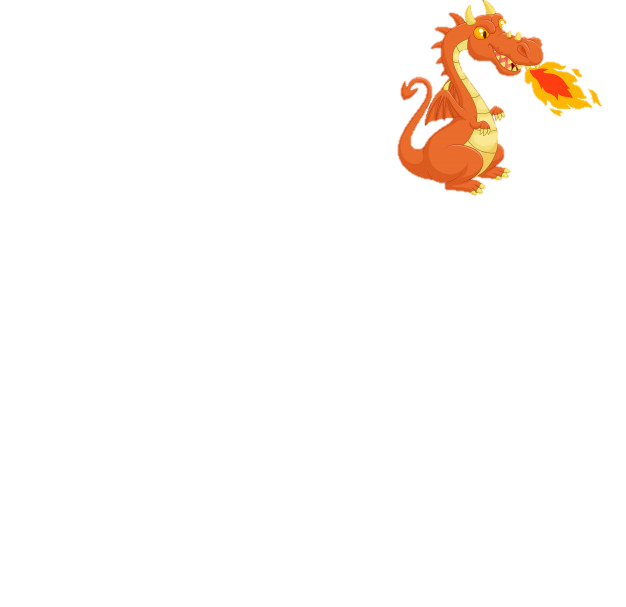 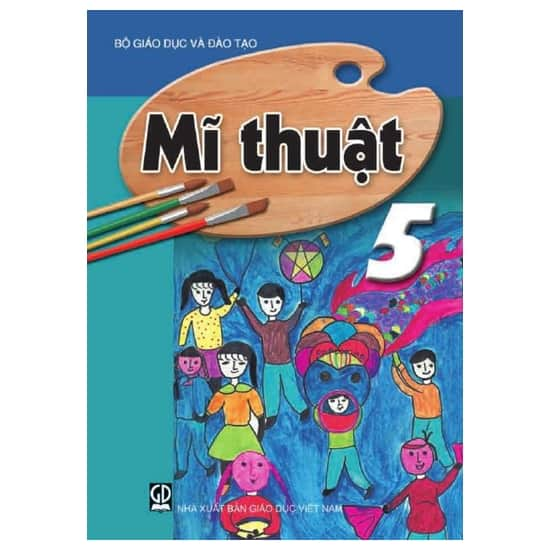 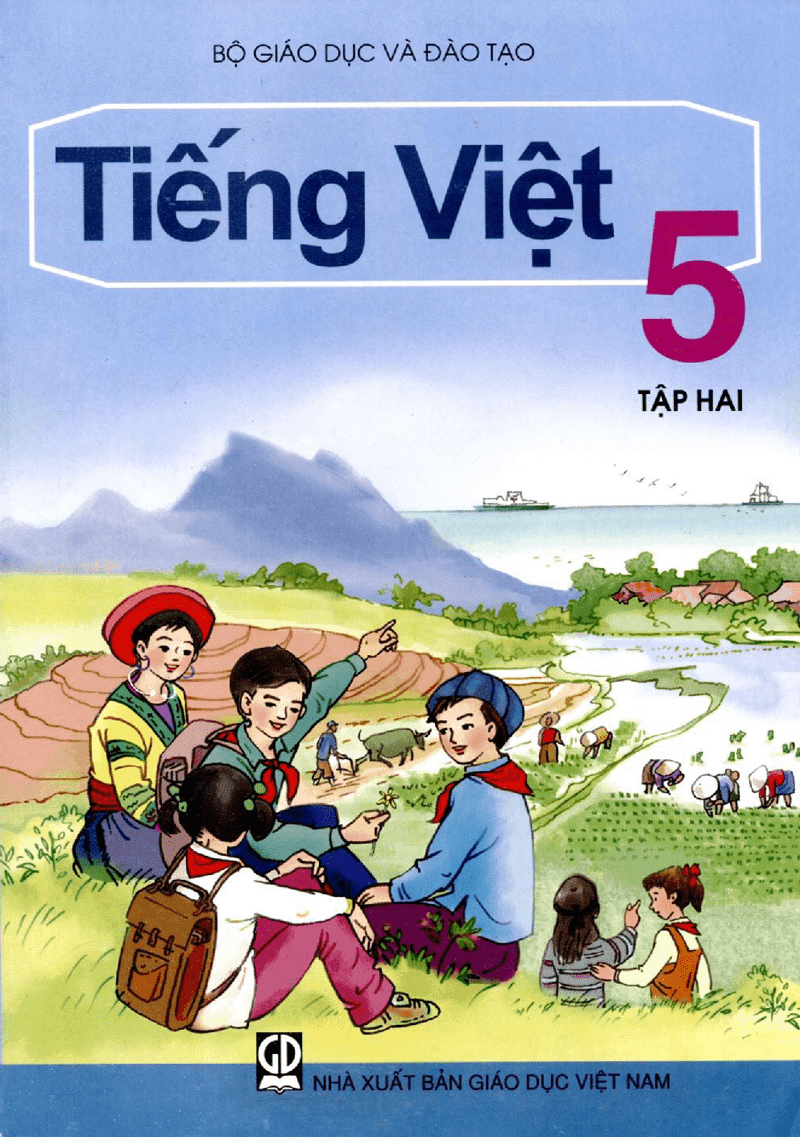 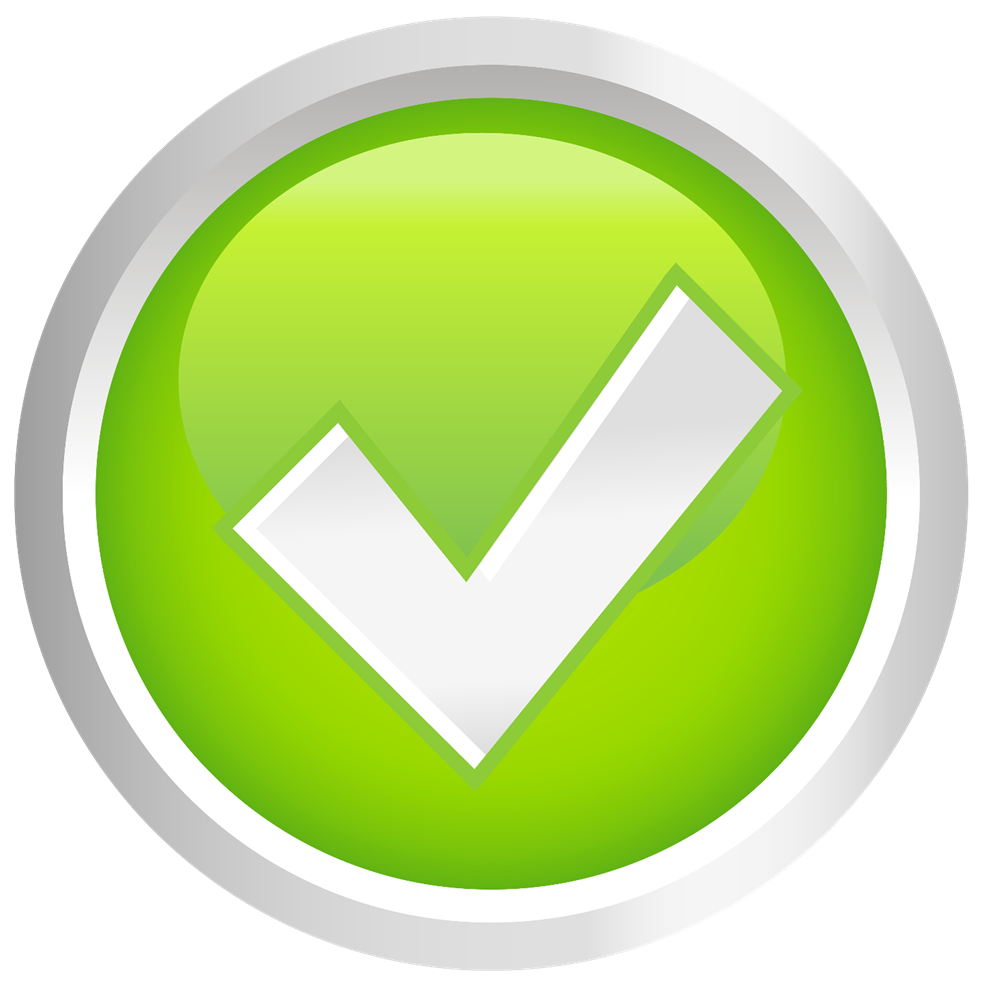 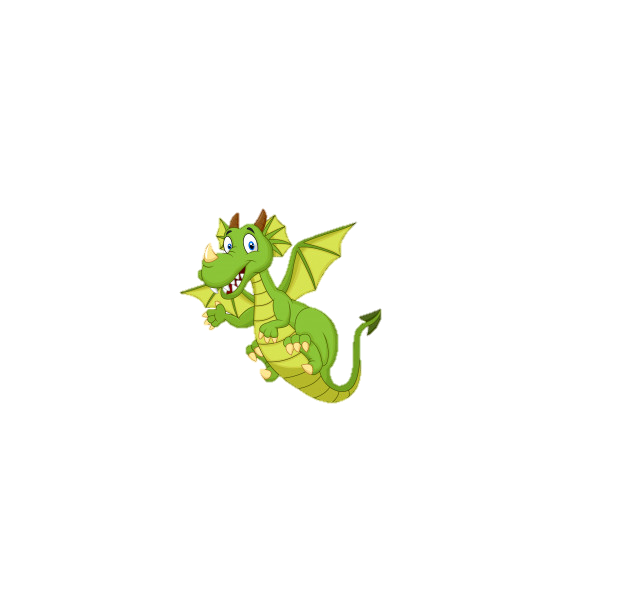 Art
GRAMMAR
1. Look, listen and repeat.
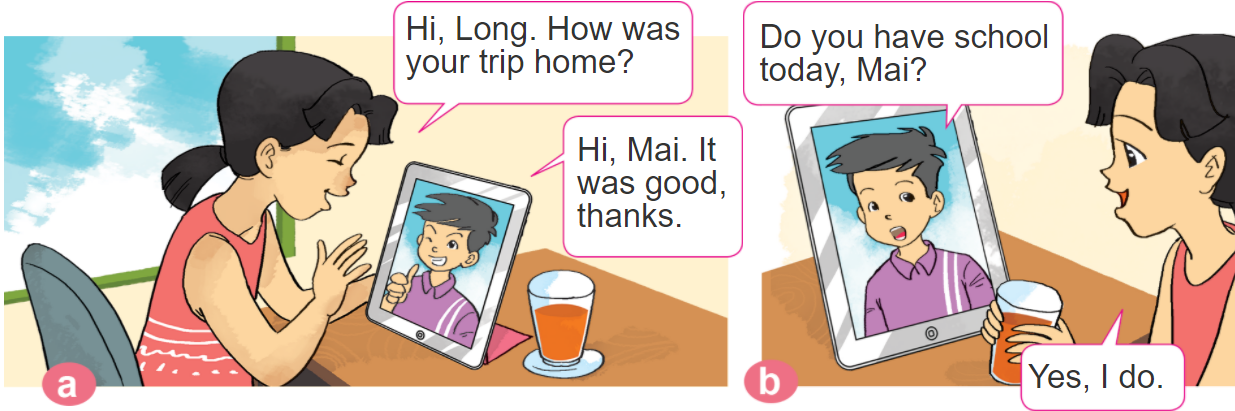 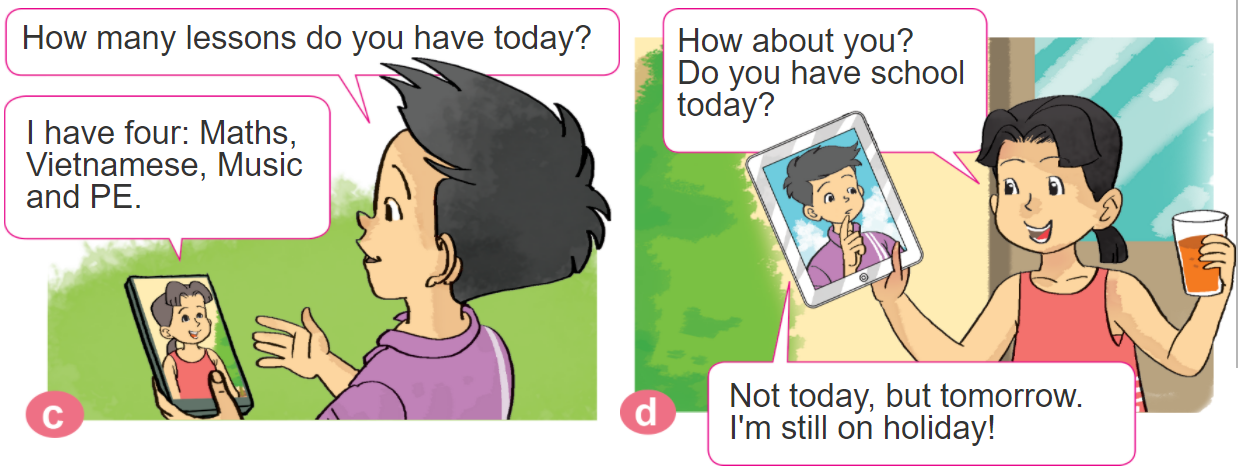 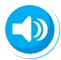 2. Point and say
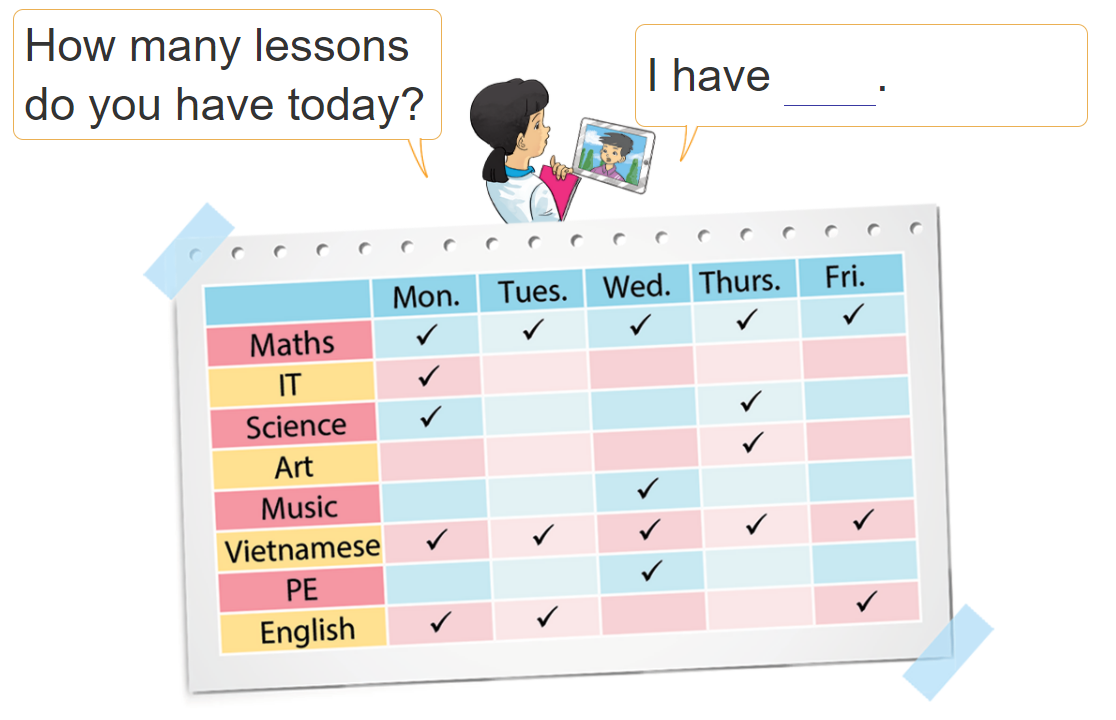 3. Let’s talk
(Hôm nay bạn có bao nhiêu môn học?
I have ___________.
How many lessons do you have today?
+ số môn học
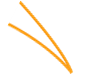 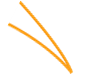 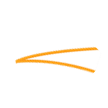 I have ______________.
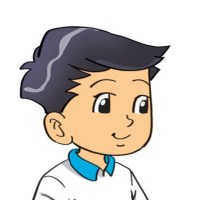 What lessons do you have today?
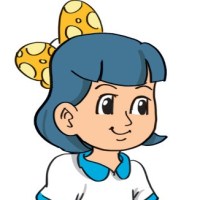 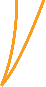 + tên các môn học
(Tớ có ______)
(Hôm nay bạn có những môn gì?)
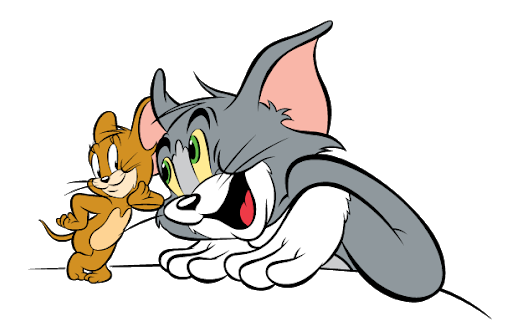 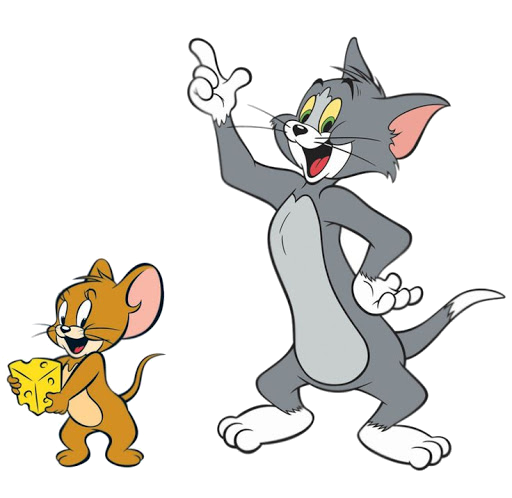 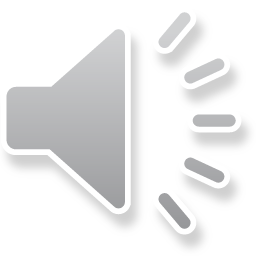 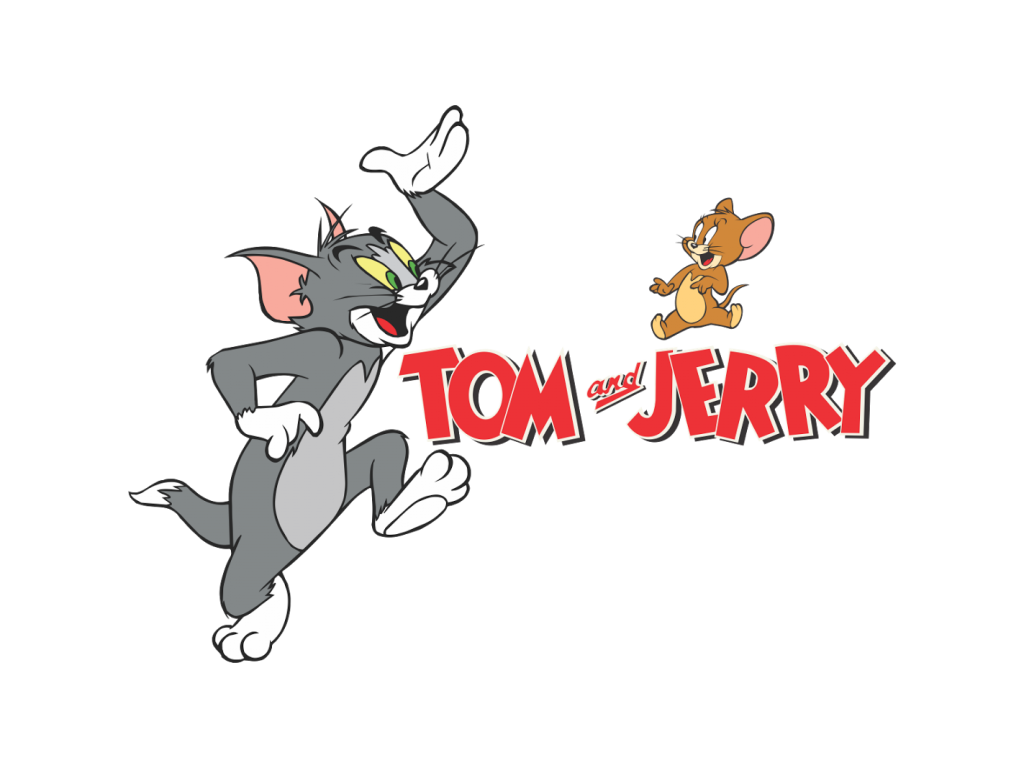 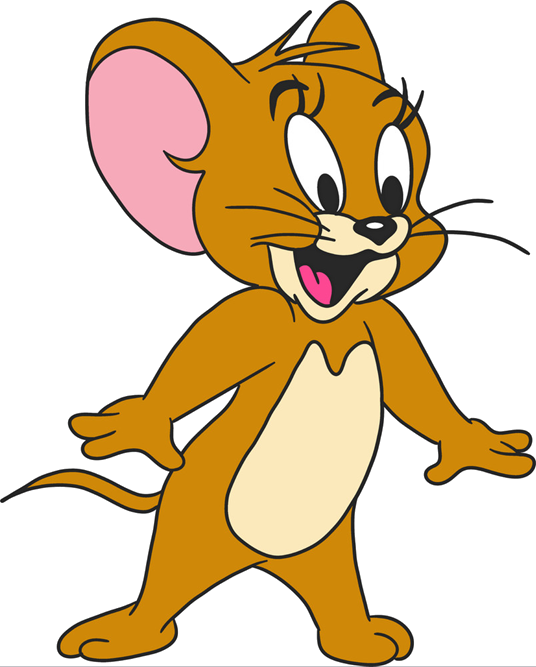 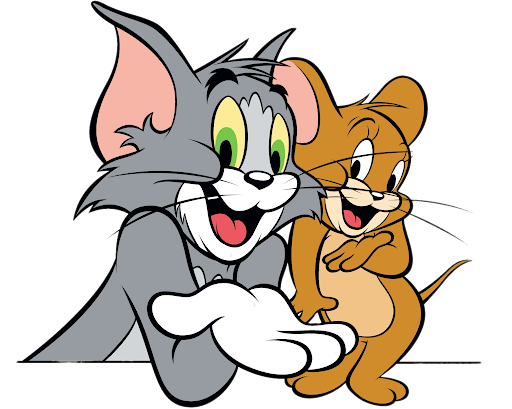 GAME
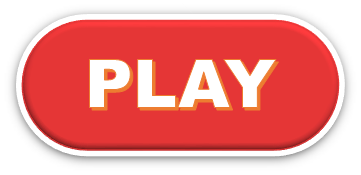 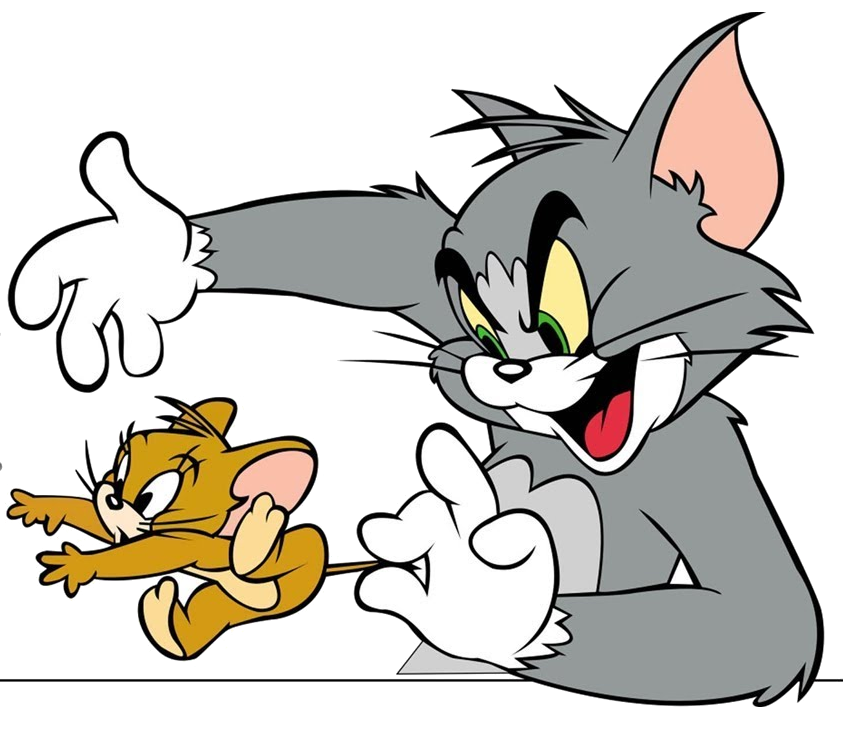 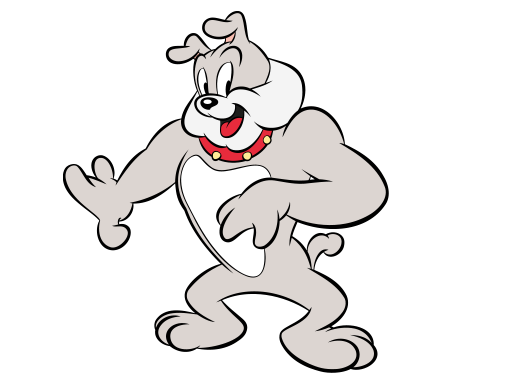 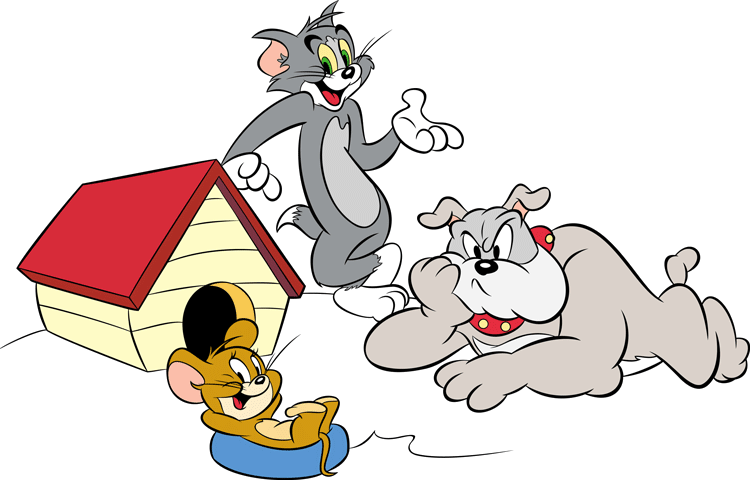 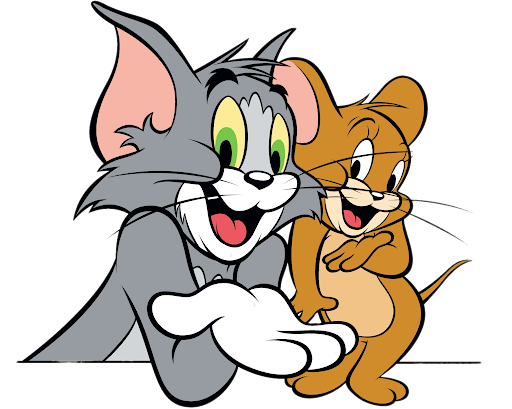 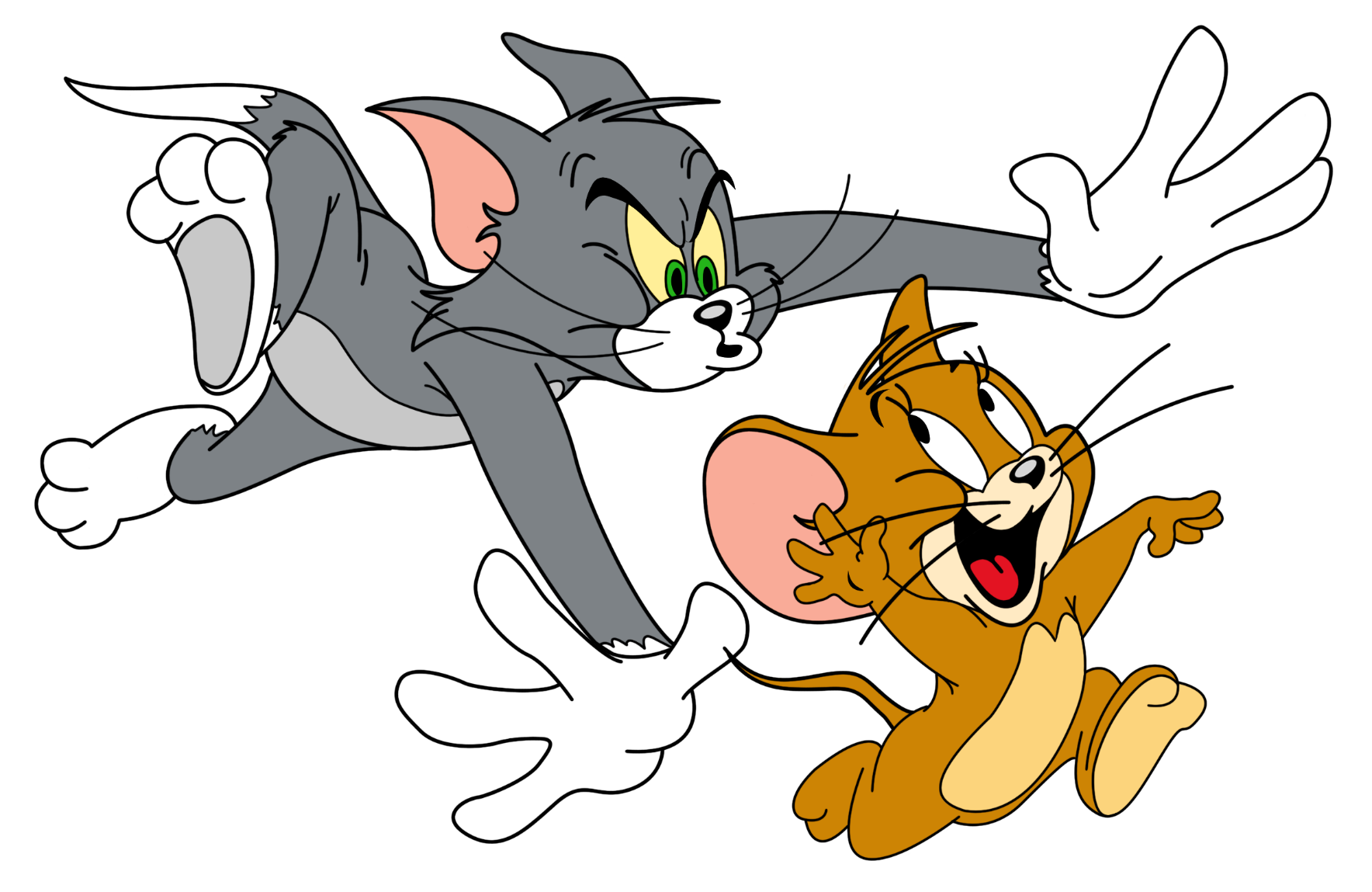 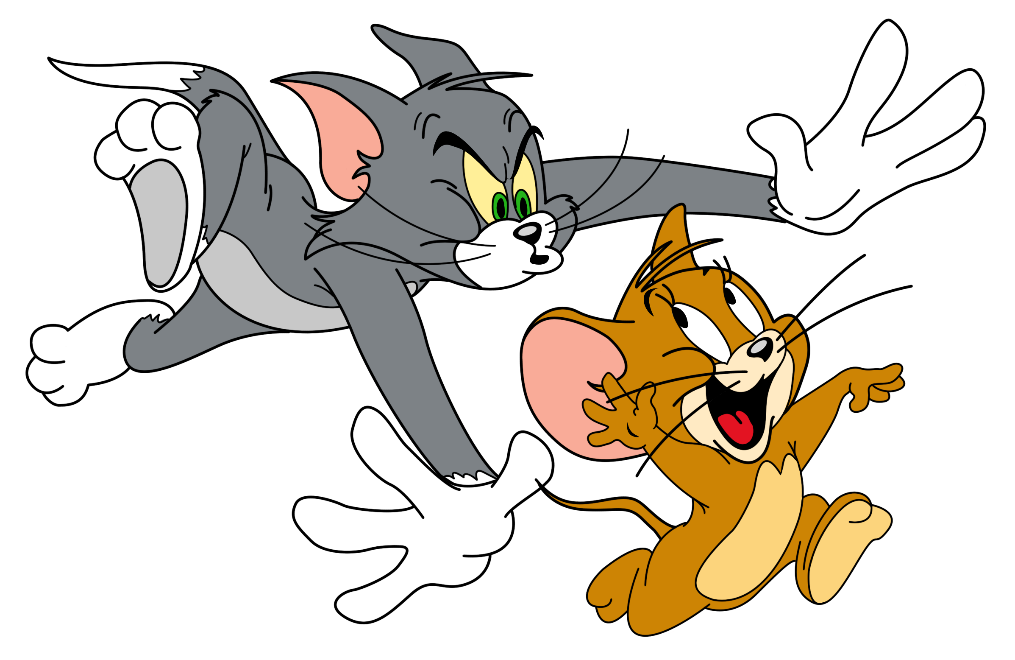 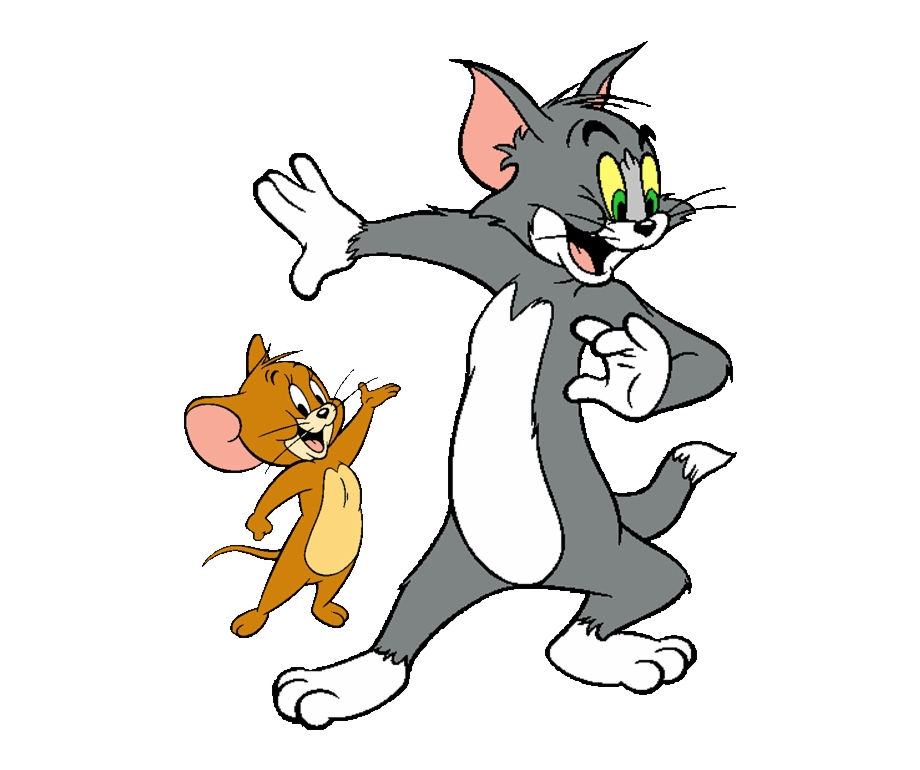 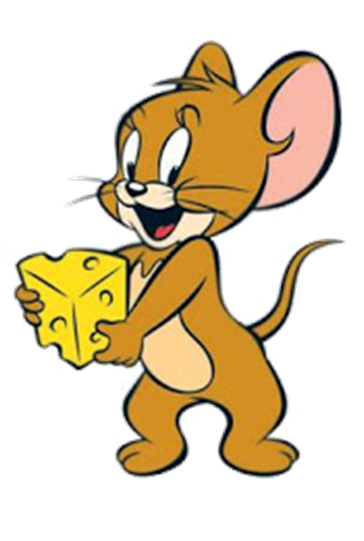 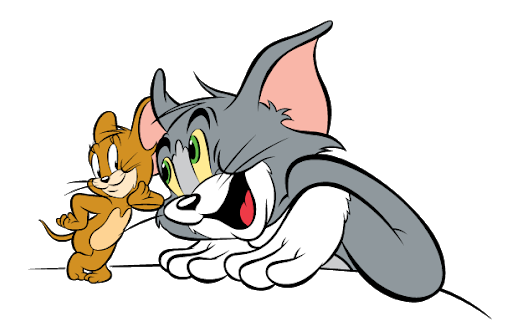 [Speaker Notes: Ms Huyền Phạm - 0936.082.789 – YOUTUBE: MsPham.  Facebook: Dạy và học cùng công nghệ.]
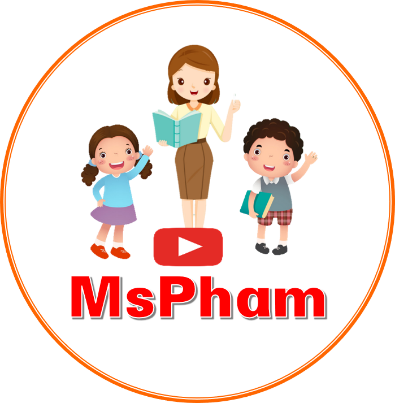 YOUTUBE: MsPham. 
 Facebook: Dạy và học cùng công nghệ.
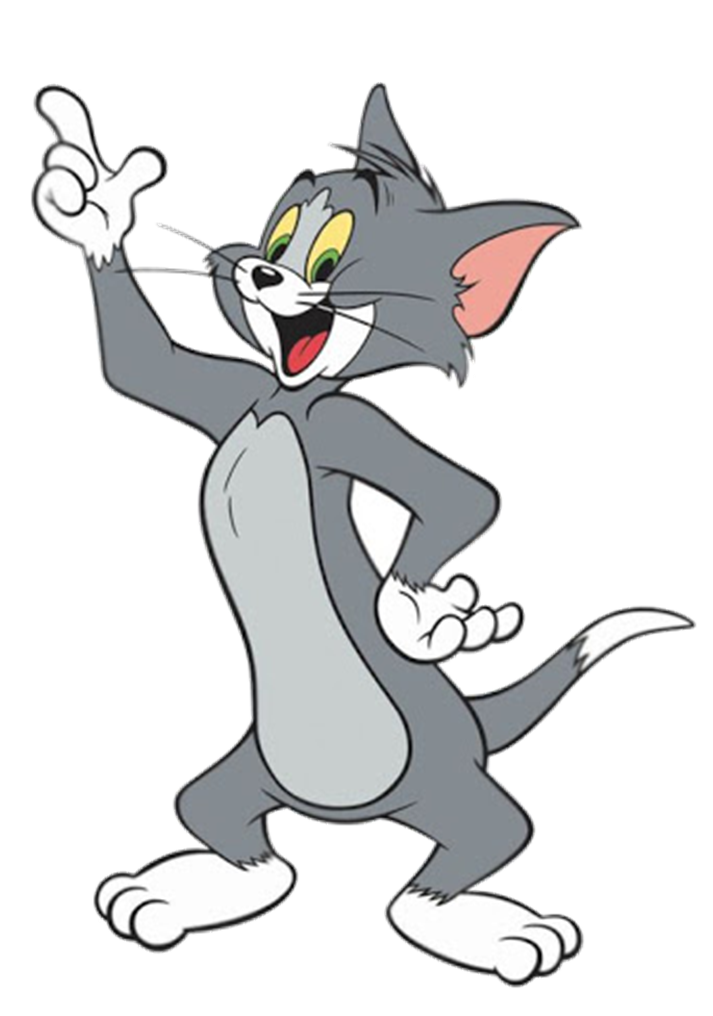 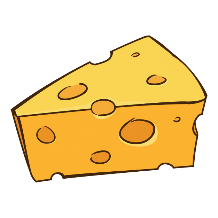 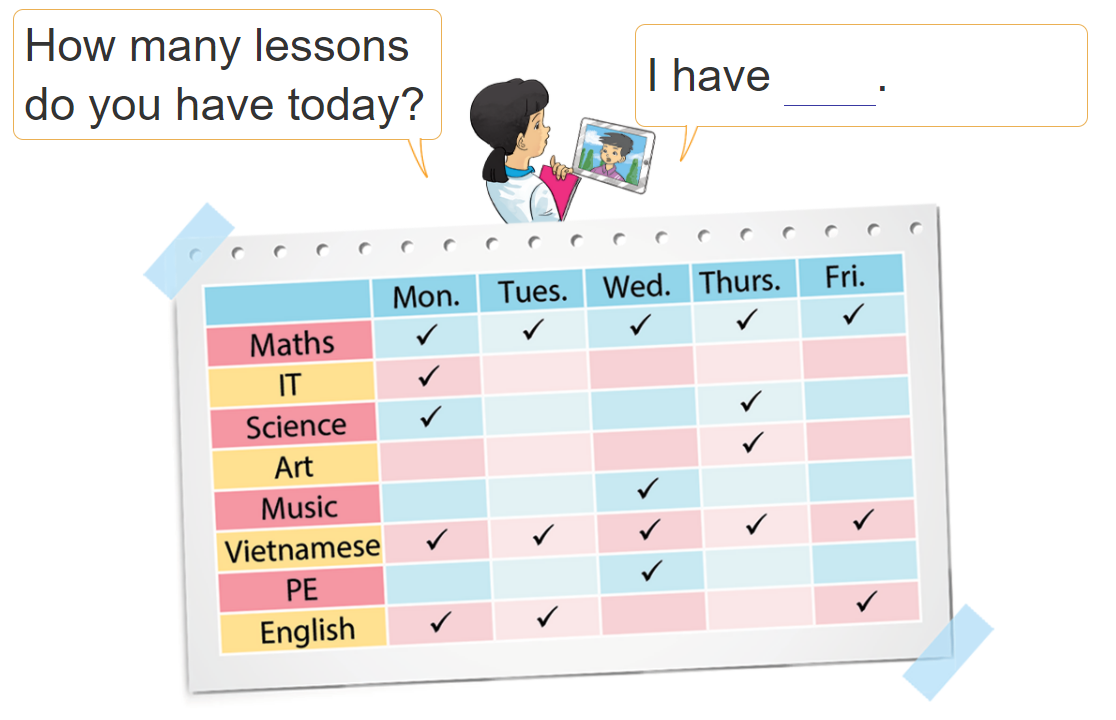 five
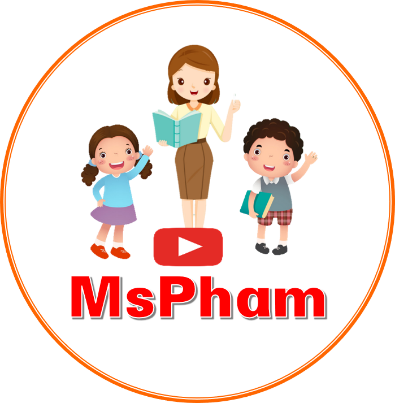 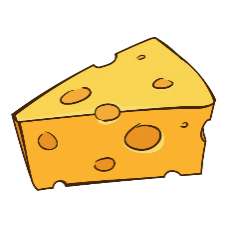 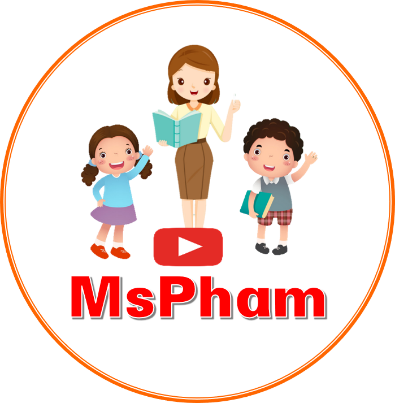 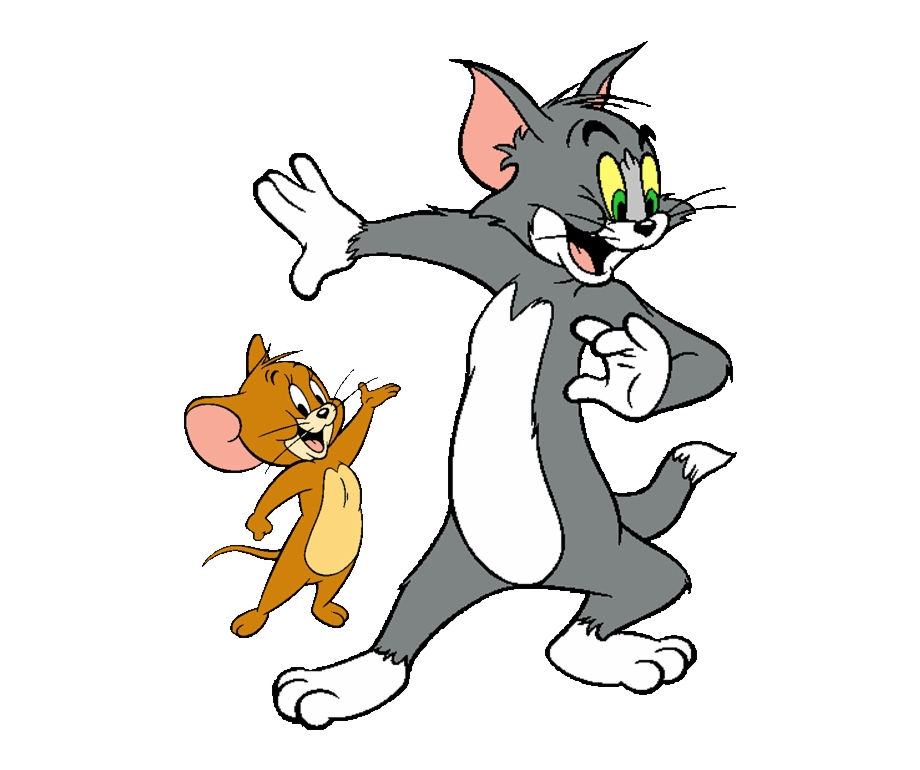 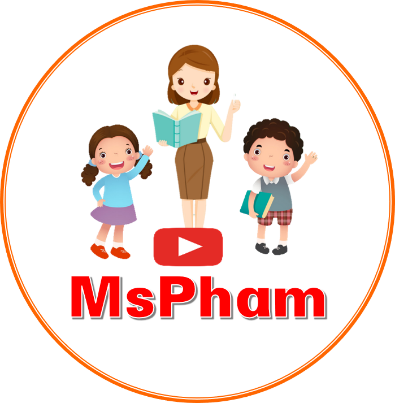 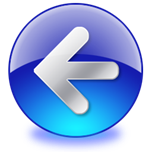 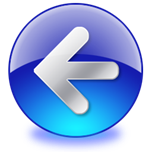 YOUTUBE: MsPham. 
 Facebook: Powerpoint thật dễ
YOUTUBE: MsPham. 
 Facebook: Dạy và học cùng công nghệ.
YOUTUBE: MsPham. 
 Facebook: Dạy và học cùng công nghệ.
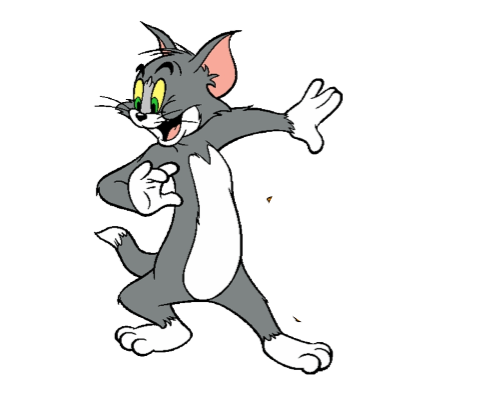 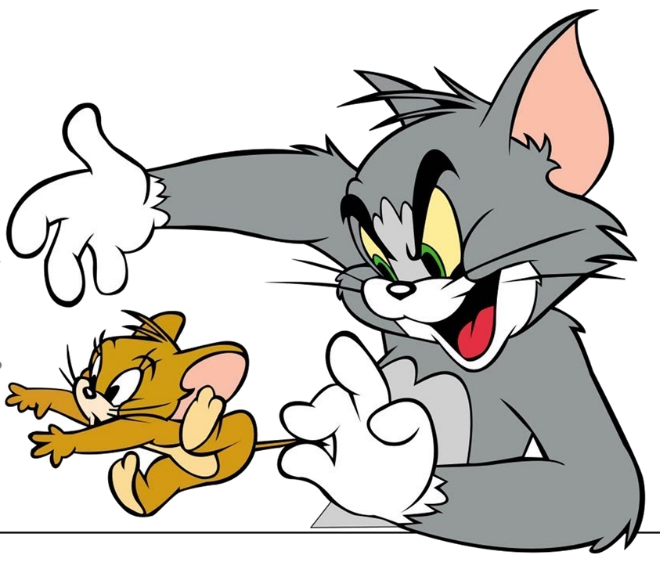 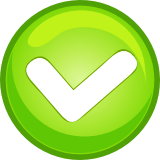 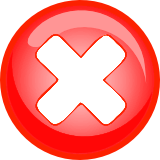 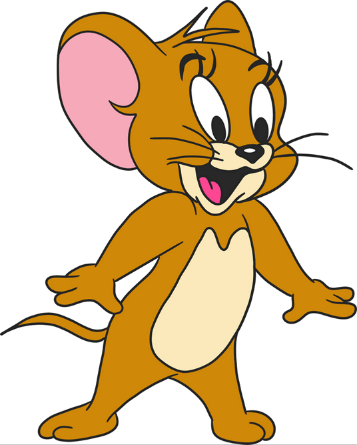 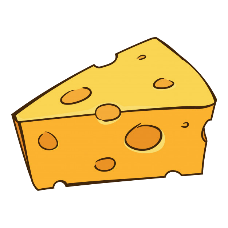 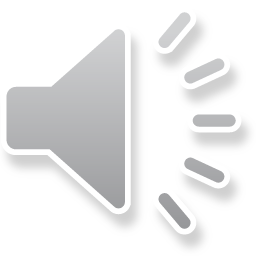 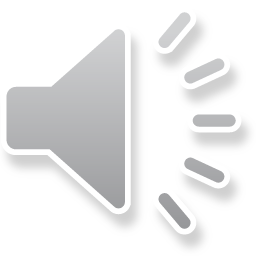 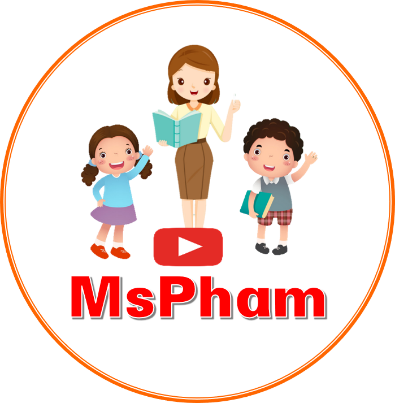 YOUTUBE: MsPham. 
 Facebook: Dạy và học cùng công nghệ.
[Speaker Notes: Ms Huyền Phạm - 0936.082.789 – YOUTUBE: MsPham.  Facebook: Dạy và học cùng công nghệ.]
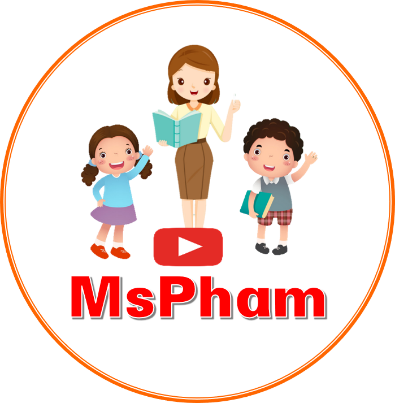 YOUTUBE: MsPham. 
 Facebook: Dạy và học cùng công nghệ.
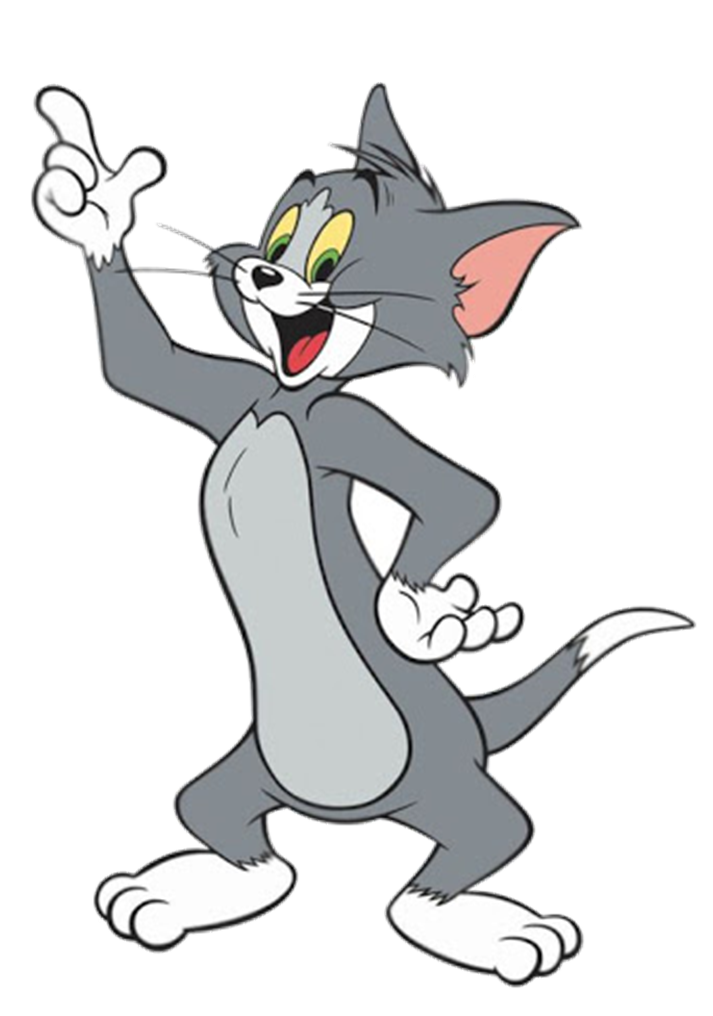 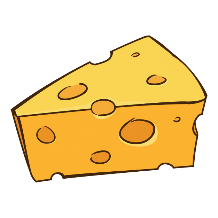 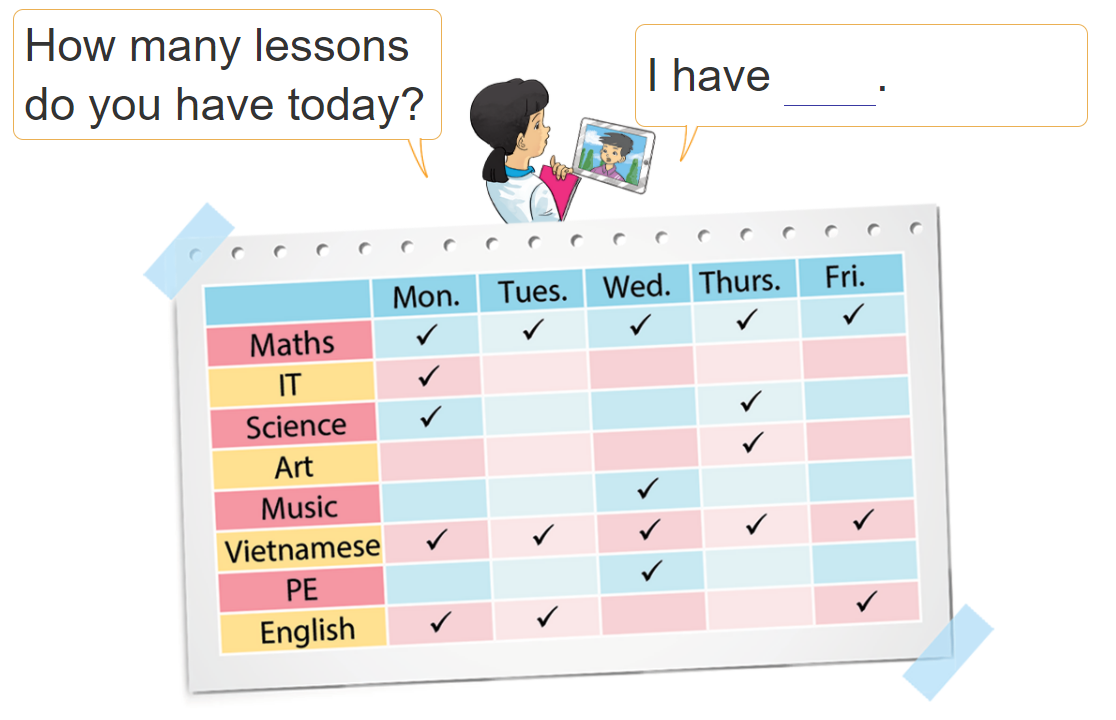 five
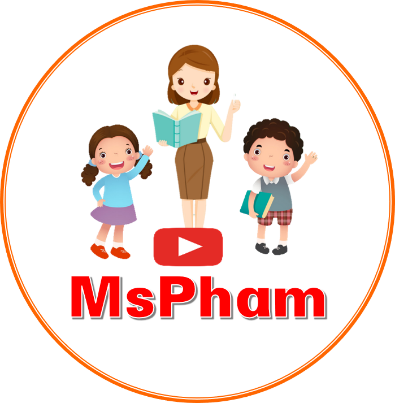 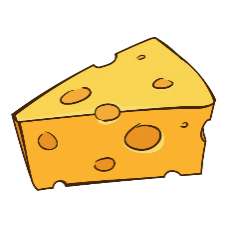 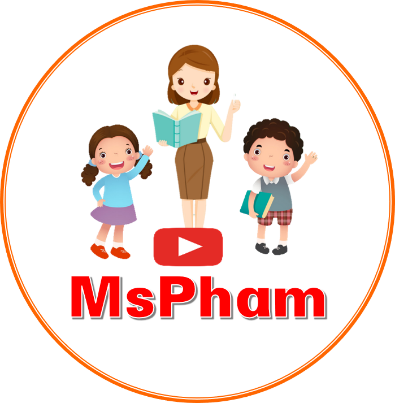 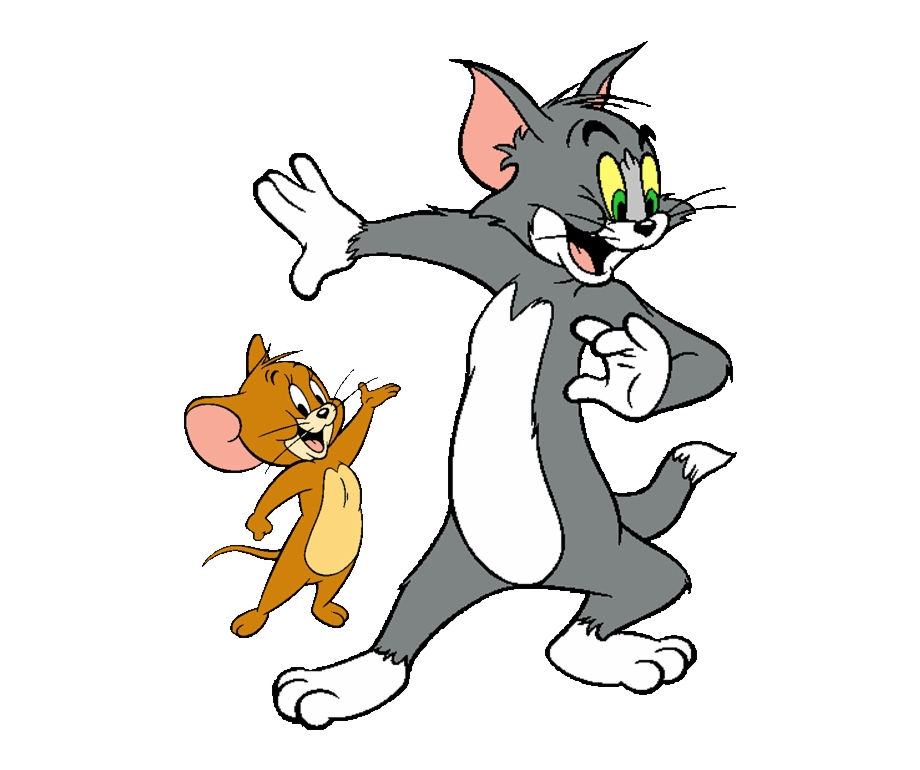 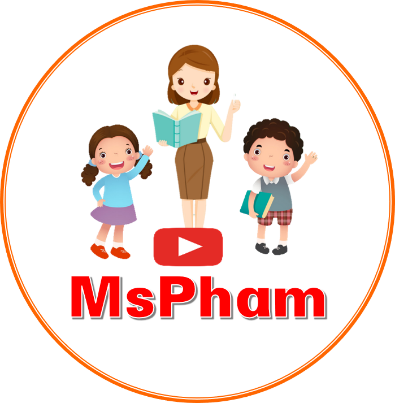 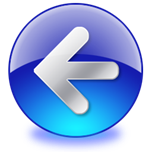 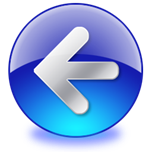 YOUTUBE: MsPham. 
 Facebook: Powerpoint thật dễ
YOUTUBE: MsPham. 
 Facebook: Dạy và học cùng công nghệ.
YOUTUBE: MsPham. 
 Facebook: Dạy và học cùng công nghệ.
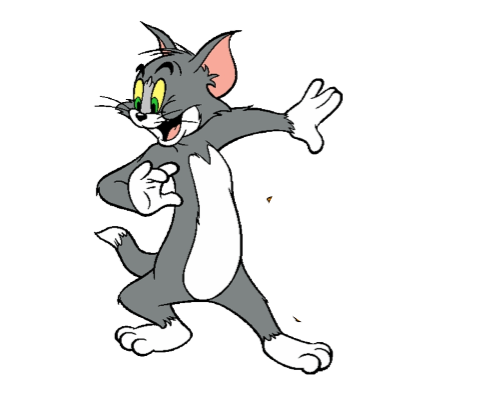 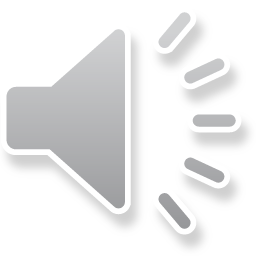 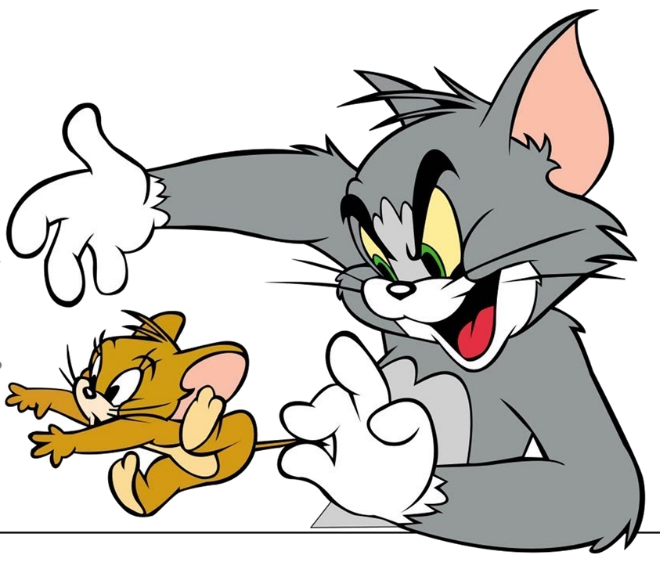 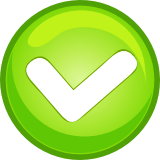 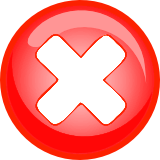 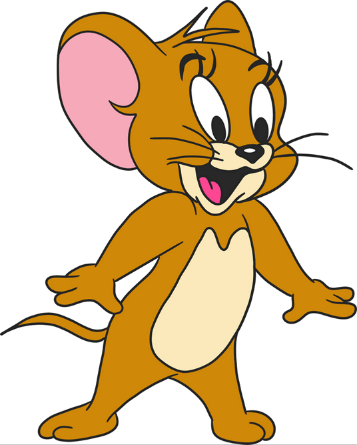 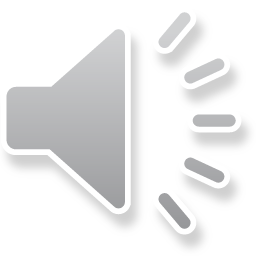 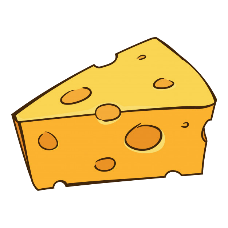 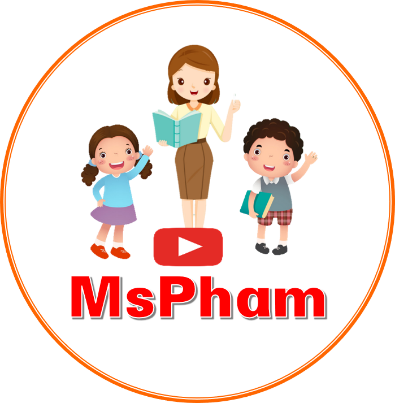 YOUTUBE: MsPham. 
 Facebook: Dạy và học cùng công nghệ.
[Speaker Notes: Ms Huyền Phạm - 0936.082.789 – YOUTUBE: MsPham.  Facebook: Dạy và học cùng công nghệ.]
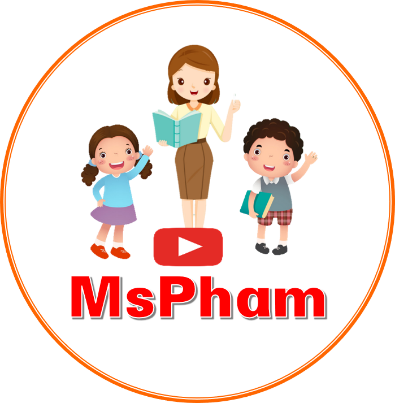 YOUTUBE: MsPham. 
 Facebook: Dạy và học cùng công nghệ.
I have Maths, Vietnamese and English.
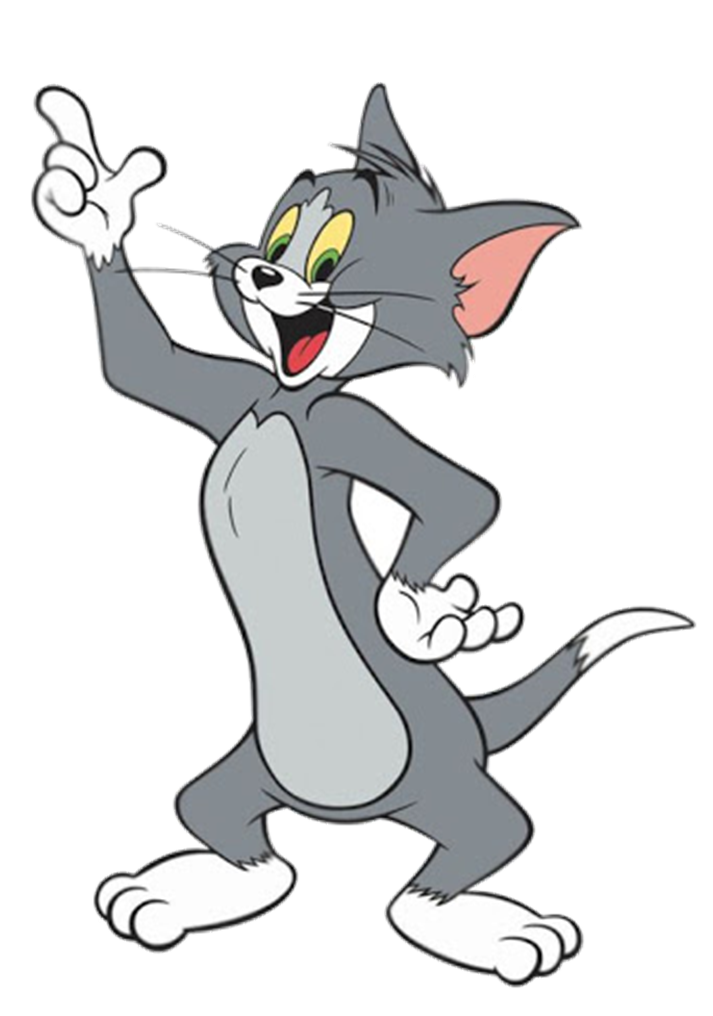 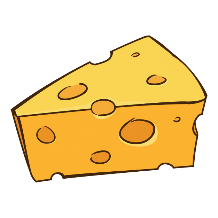 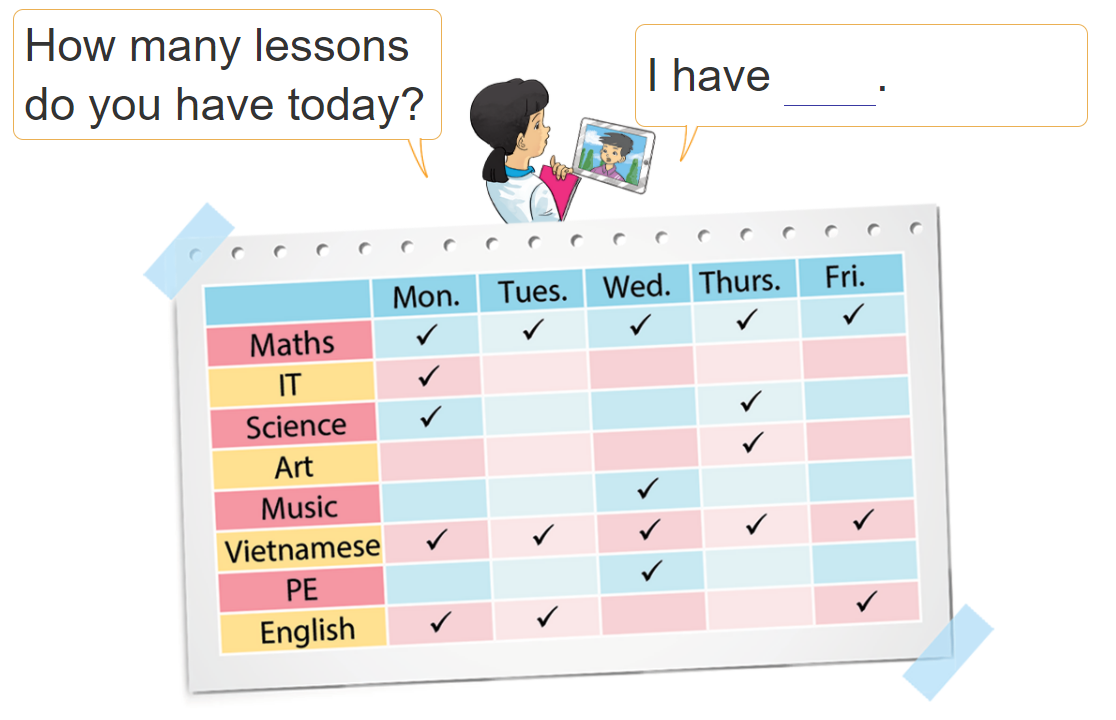 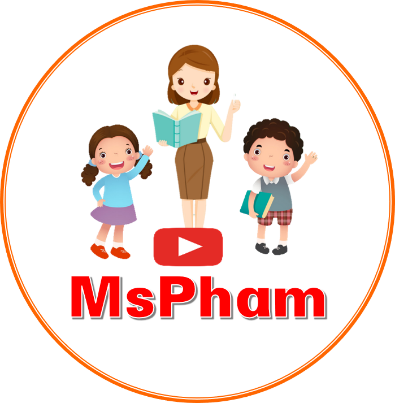 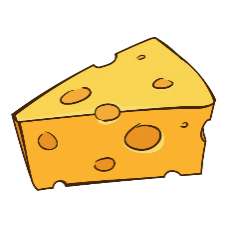 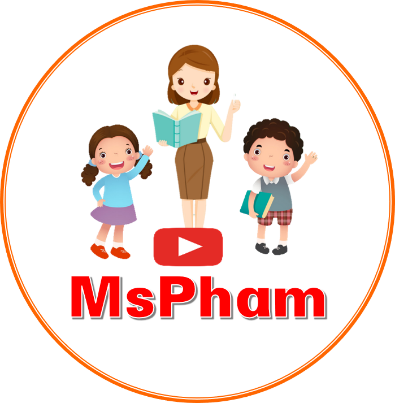 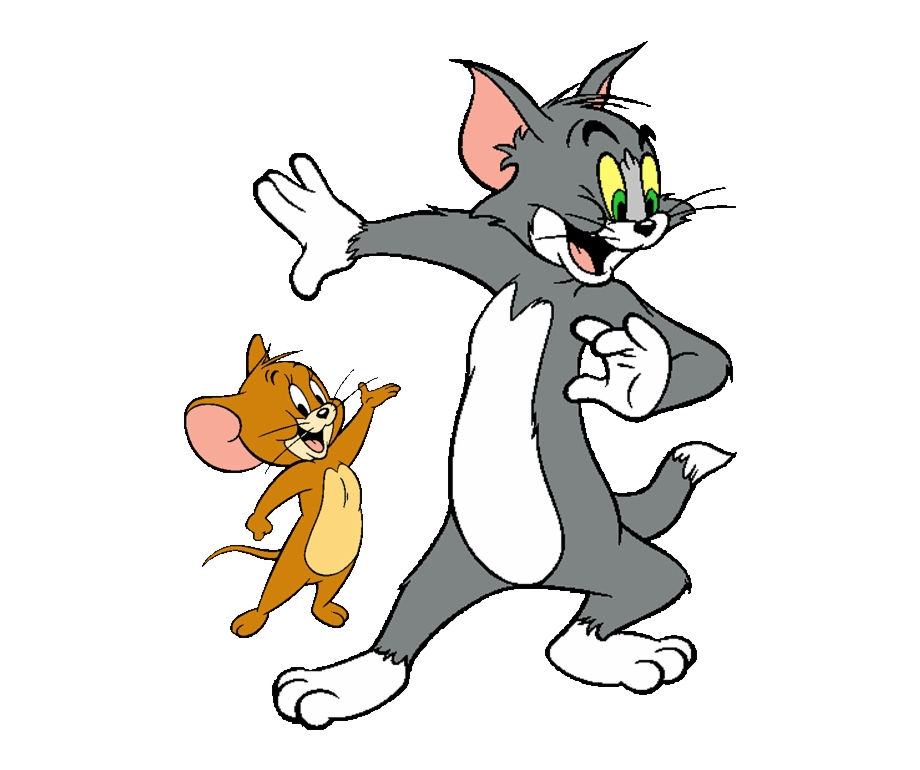 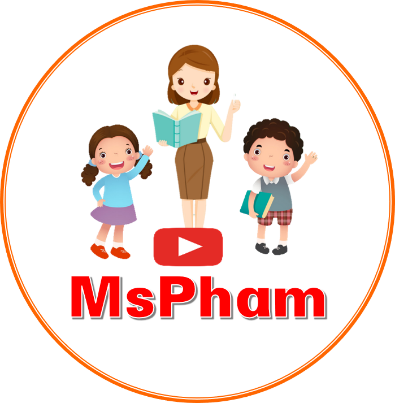 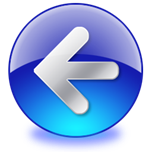 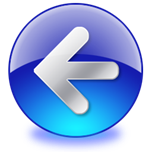 YOUTUBE: MsPham. 
 Facebook: Powerpoint thật dễ
YOUTUBE: MsPham. 
 Facebook: Dạy và học cùng công nghệ.
YOUTUBE: MsPham. 
 Facebook: Dạy và học cùng công nghệ.
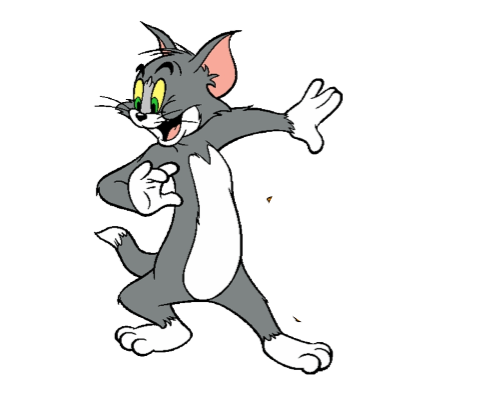 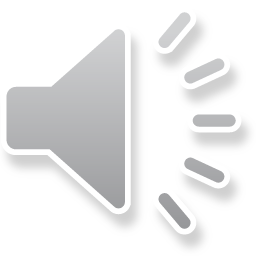 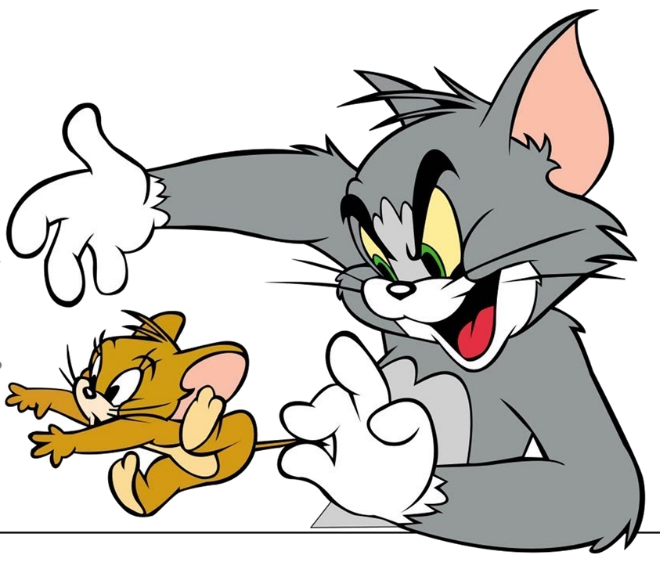 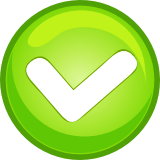 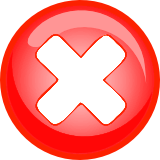 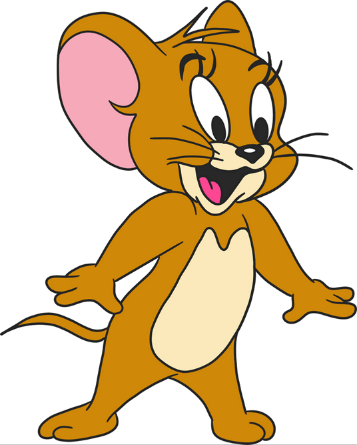 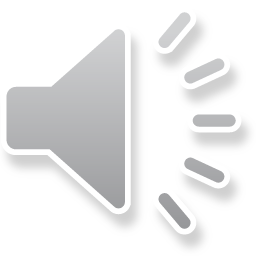 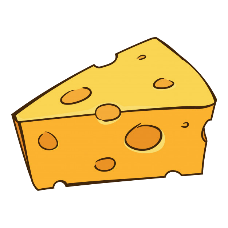 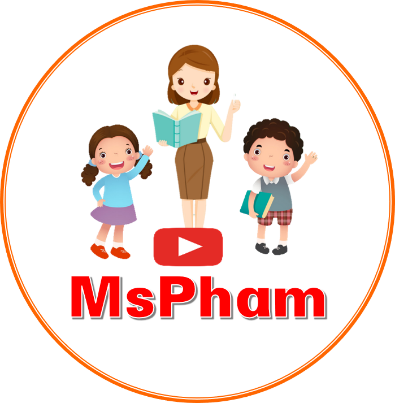 YOUTUBE: MsPham. 
 Facebook: Dạy và học cùng công nghệ.
[Speaker Notes: Ms Huyền Phạm - 0936.082.789 – YOUTUBE: MsPham.  Facebook: Dạy và học cùng công nghệ.]
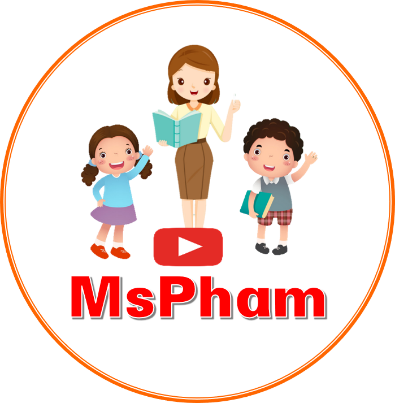 YOUTUBE: MsPham. 
 Facebook: Dạy và học cùng công nghệ.
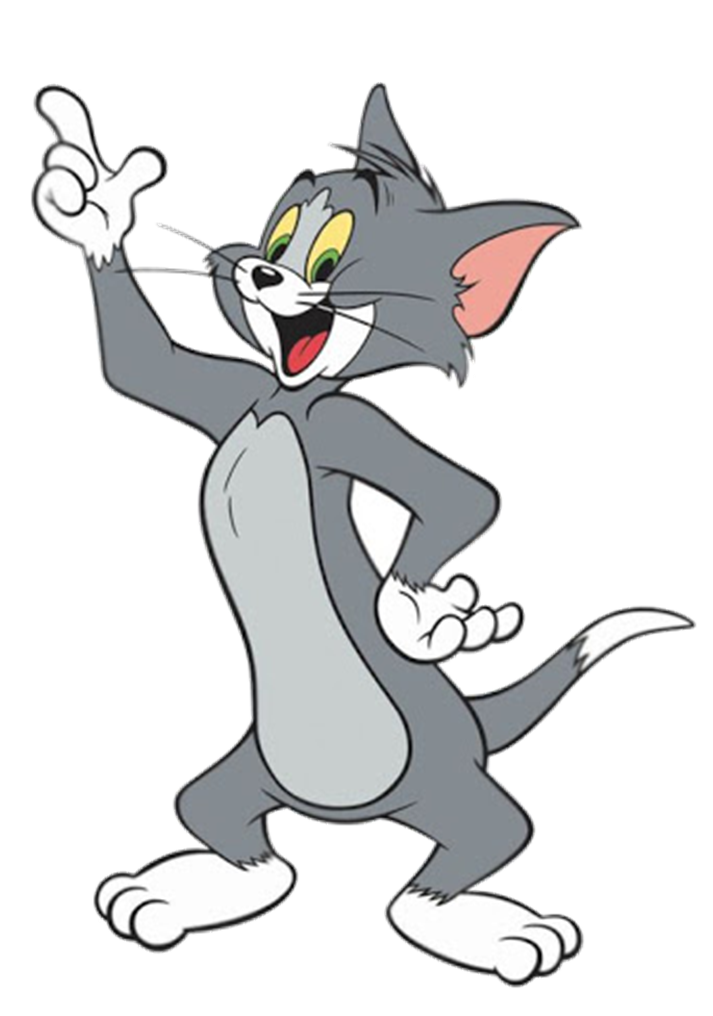 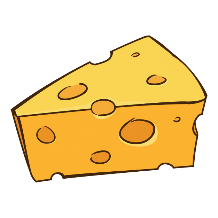 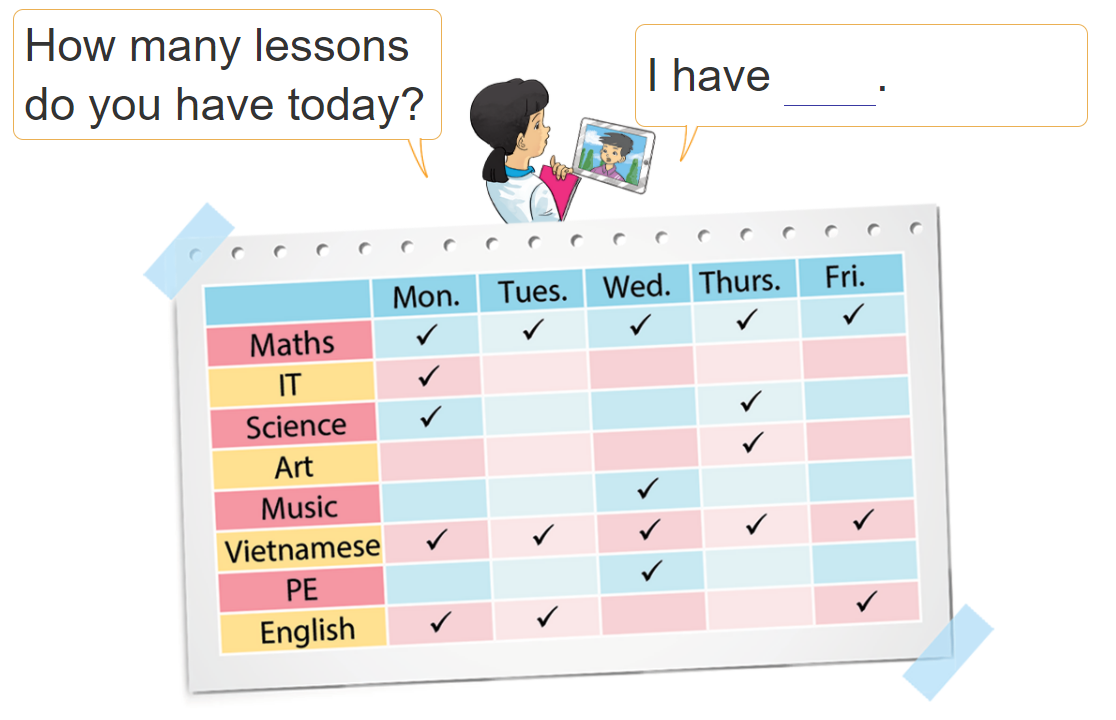 four
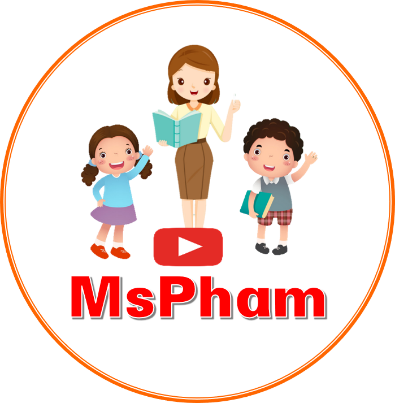 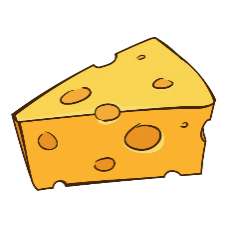 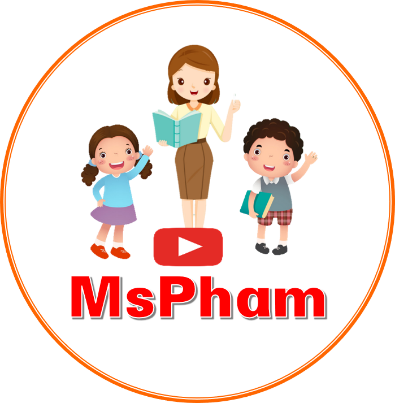 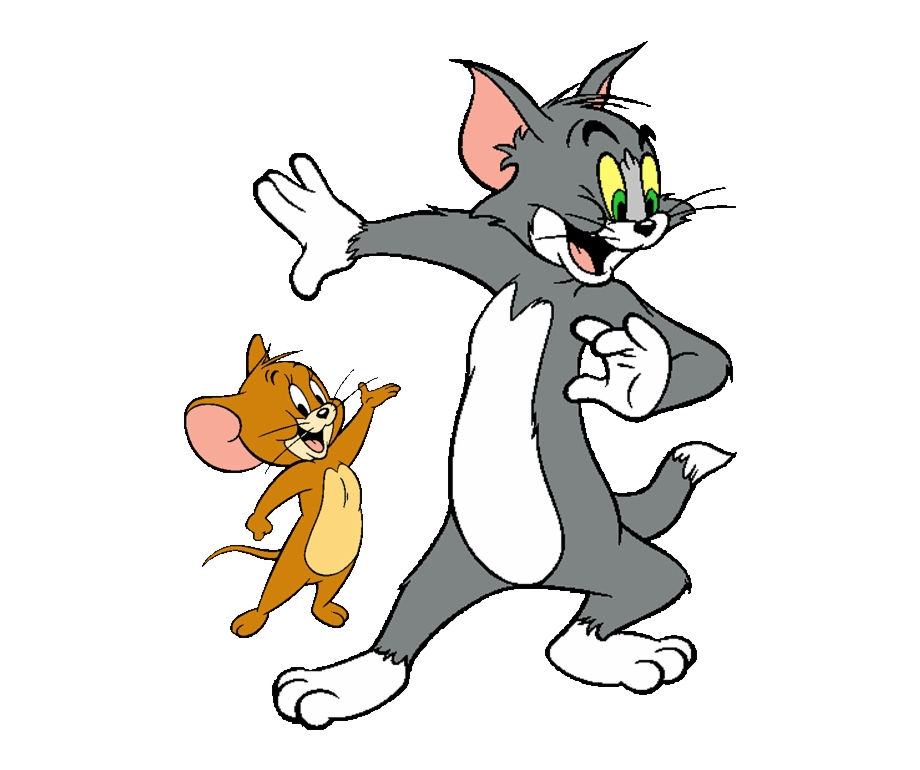 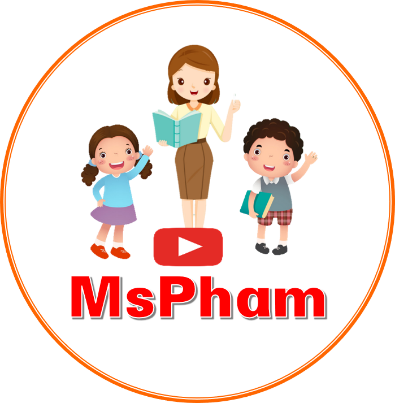 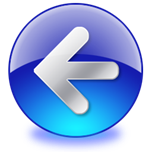 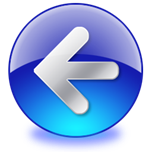 YOUTUBE: MsPham. 
 Facebook: Powerpoint thật dễ
YOUTUBE: MsPham. 
 Facebook: Dạy và học cùng công nghệ.
YOUTUBE: MsPham. 
 Facebook: Dạy và học cùng công nghệ.
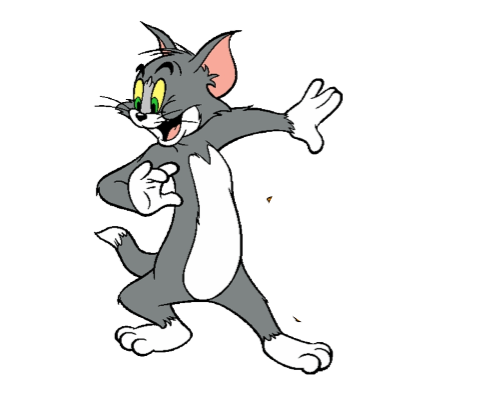 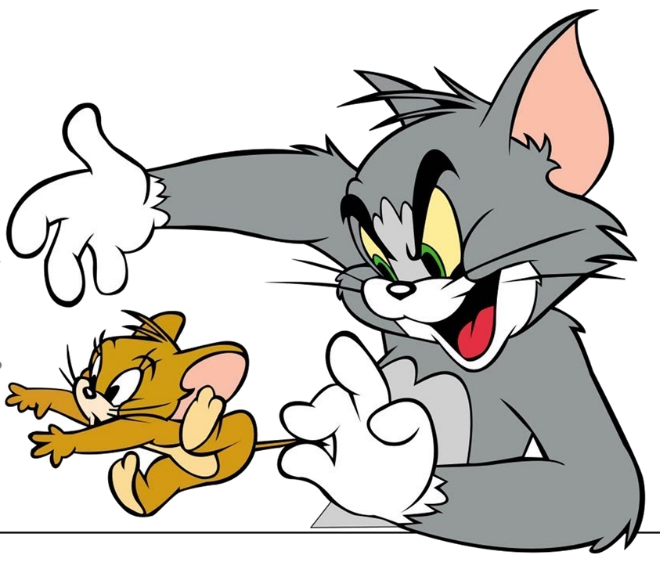 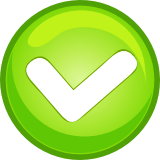 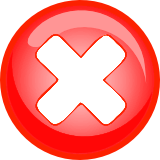 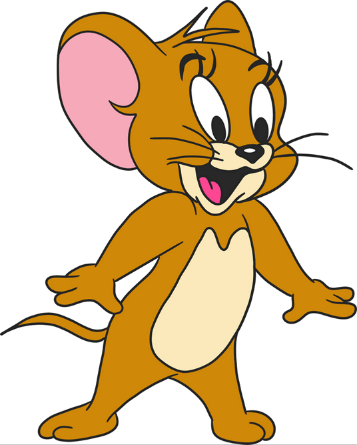 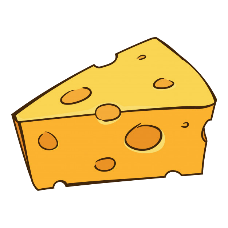 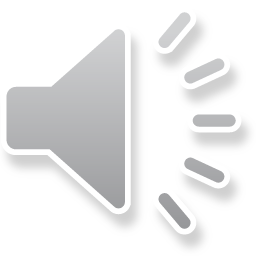 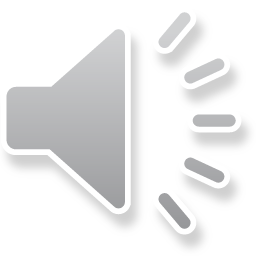 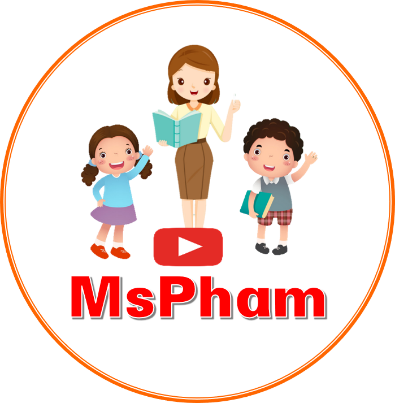 YOUTUBE: MsPham. 
 Facebook: Dạy và học cùng công nghệ.
[Speaker Notes: Ms Huyền Phạm - 0936.082.789 – YOUTUBE: MsPham.  Facebook: Dạy và học cùng công nghệ.]
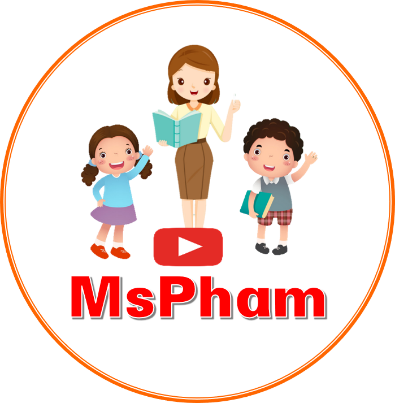 YOUTUBE: MsPham. 
 Facebook: Dạy và học cùng công nghệ.
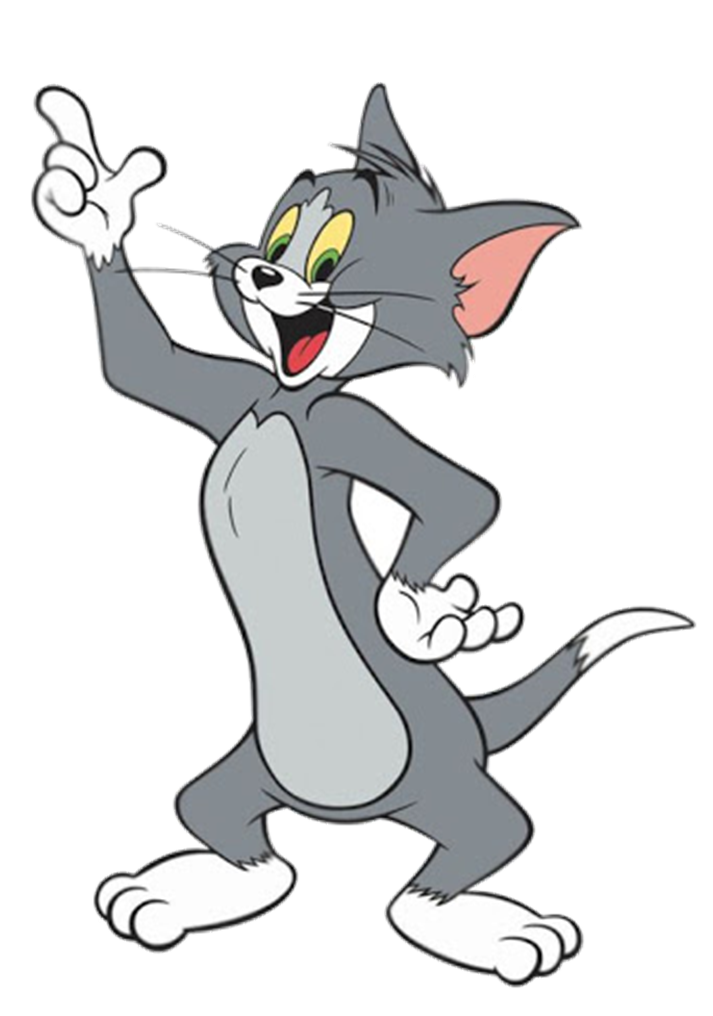 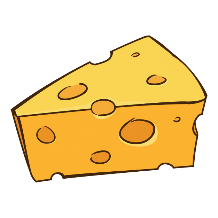 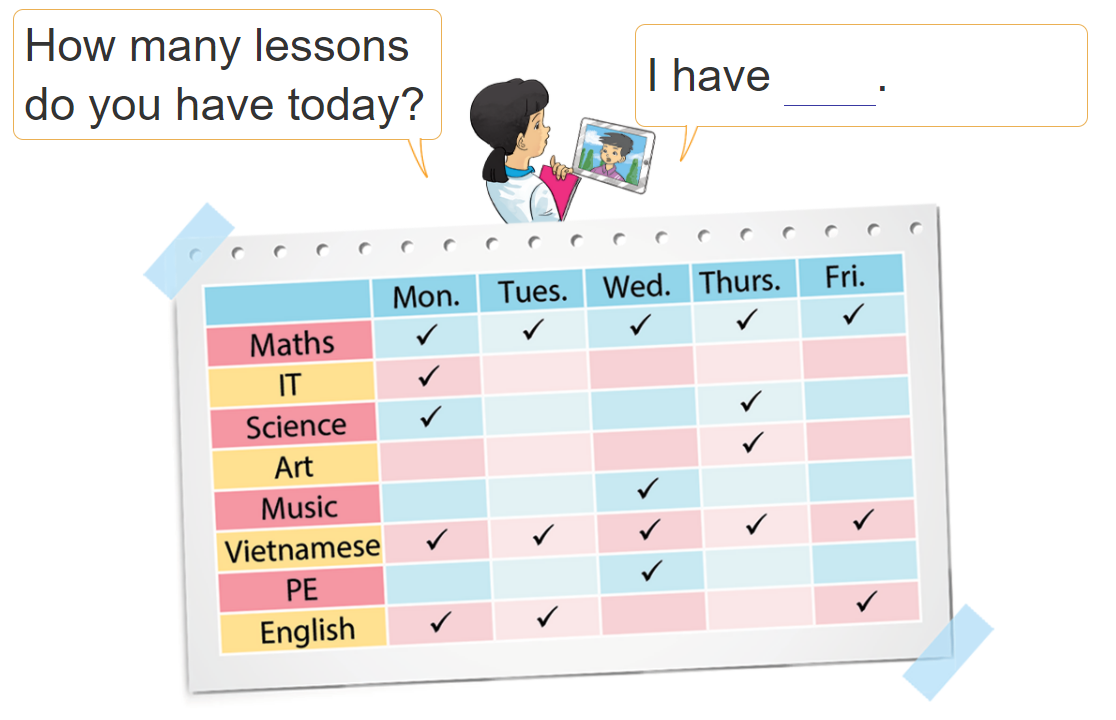 three
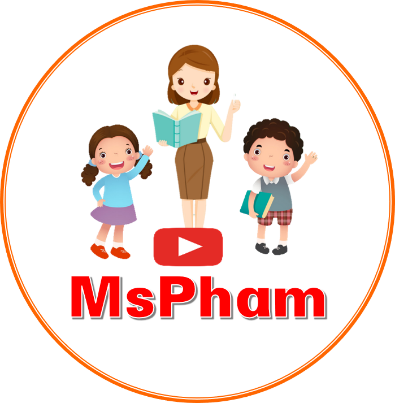 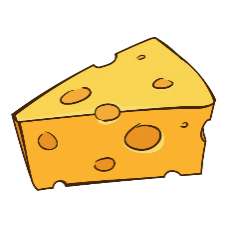 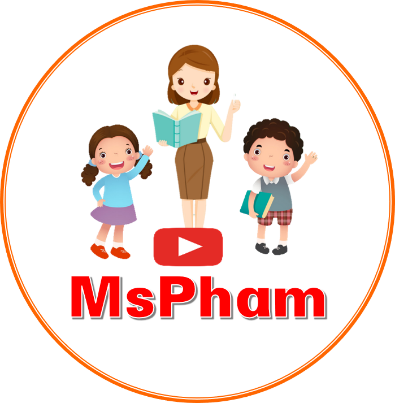 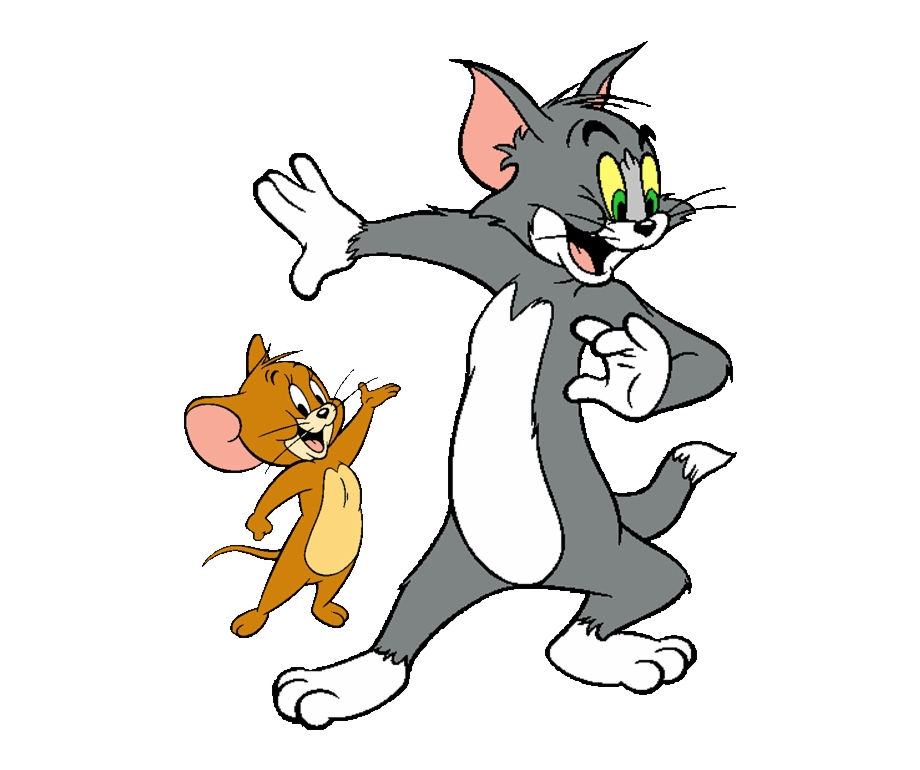 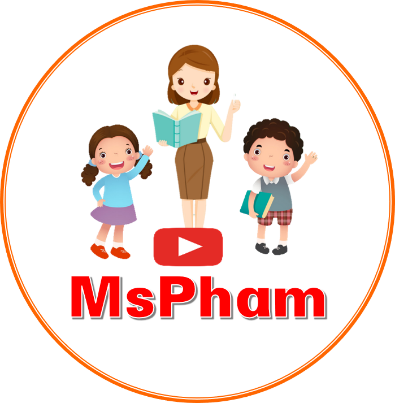 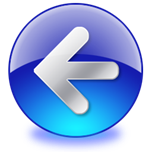 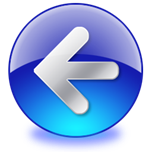 YOUTUBE: MsPham. 
 Facebook: Powerpoint thật dễ
YOUTUBE: MsPham. 
 Facebook: Dạy và học cùng công nghệ.
YOUTUBE: MsPham. 
 Facebook: Dạy và học cùng công nghệ.
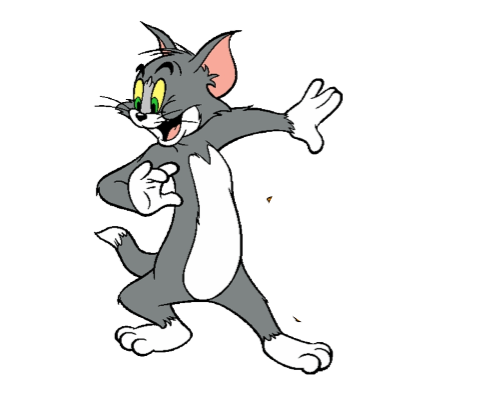 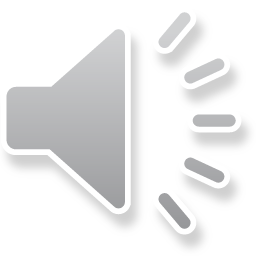 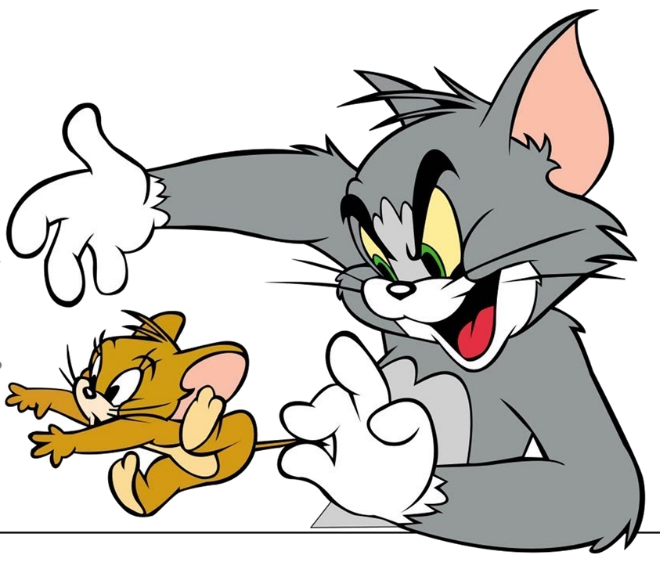 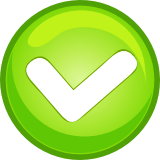 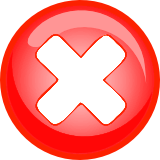 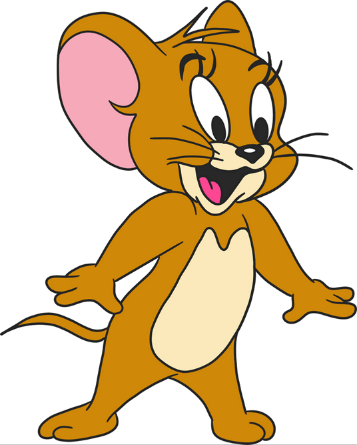 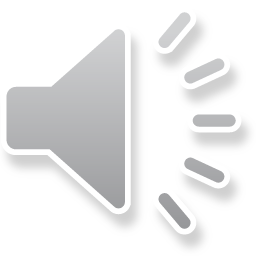 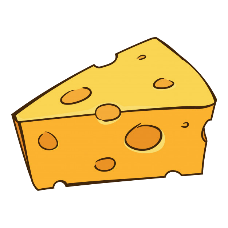 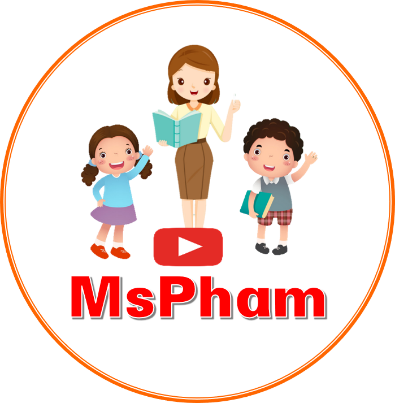 YOUTUBE: MsPham. 
 Facebook: Dạy và học cùng công nghệ.
[Speaker Notes: Ms Huyền Phạm - 0936.082.789 – YOUTUBE: MsPham.  Facebook: Dạy và học cùng công nghệ.]
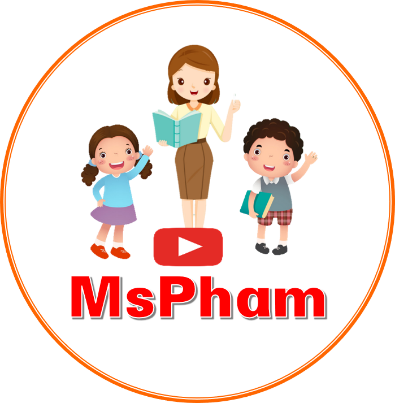 YOUTUBE: MsPham. 
 Facebook: Dạy và học cùng công nghệ.
I have Maths and Vietnamese.
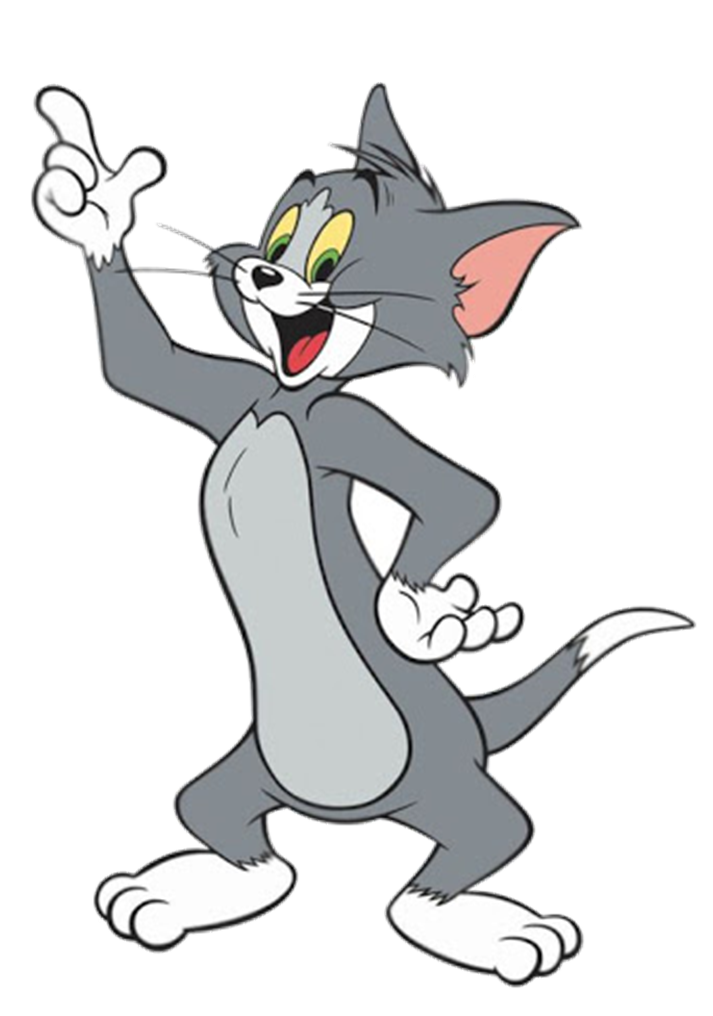 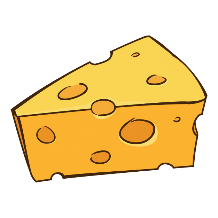 What lessons do you have today?
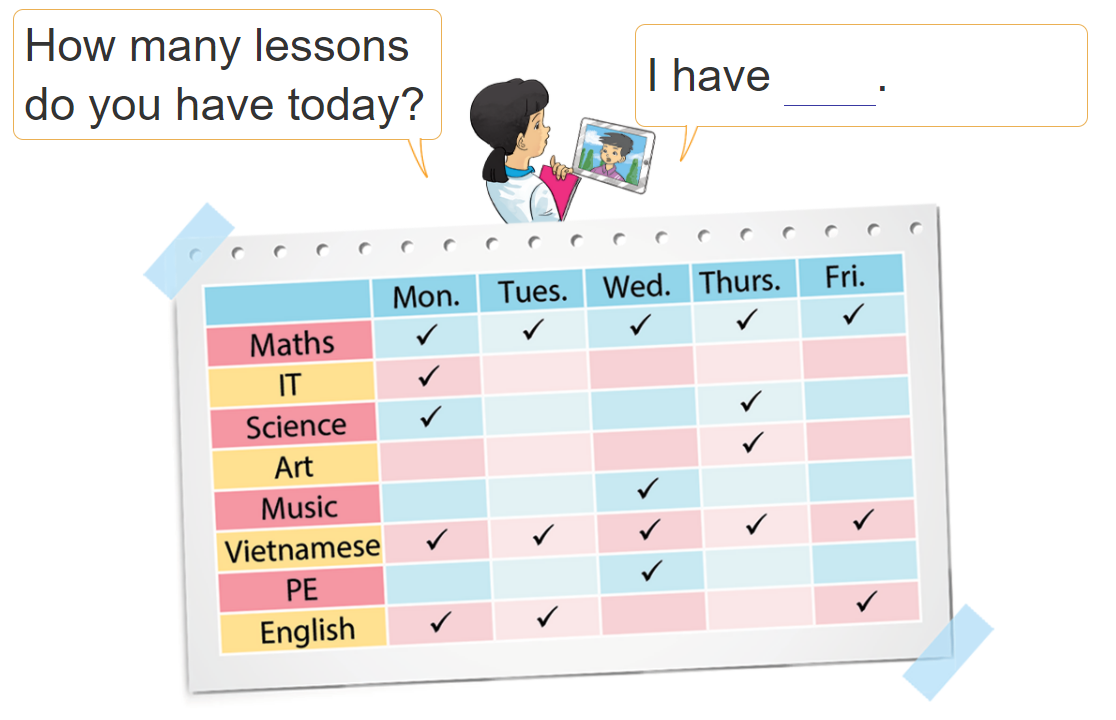 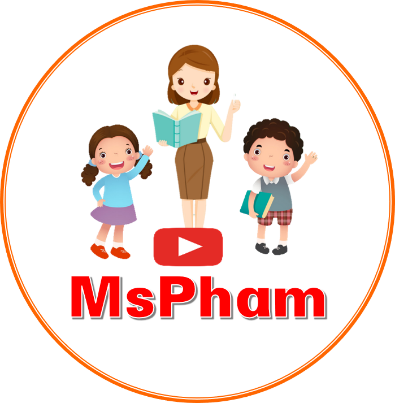 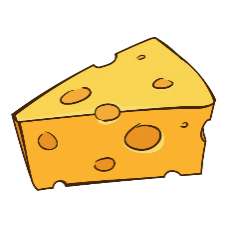 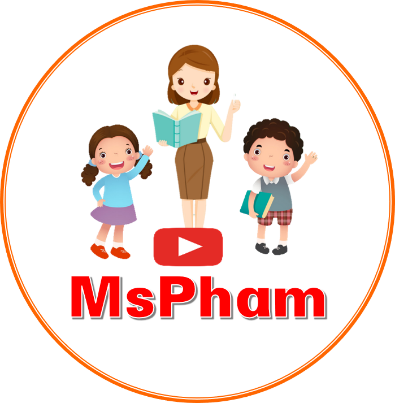 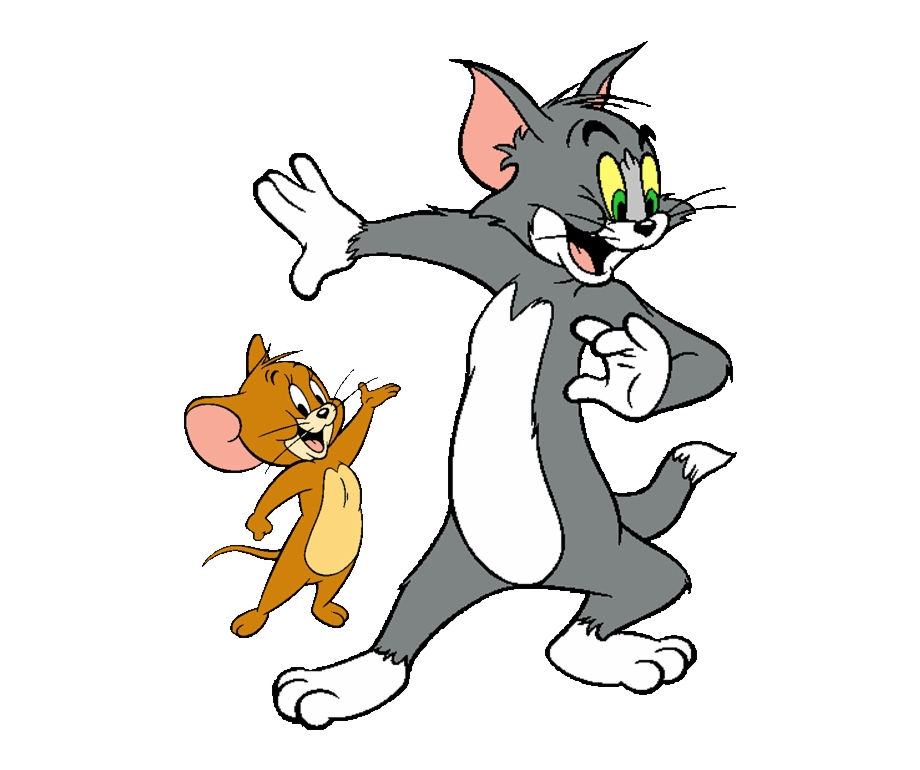 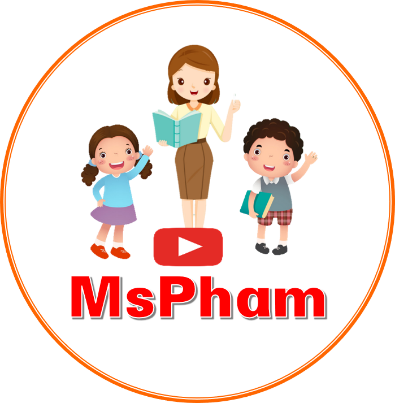 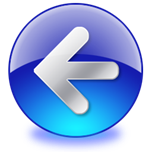 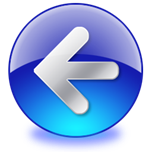 YOUTUBE: MsPham. 
 Facebook: Powerpoint thật dễ
YOUTUBE: MsPham. 
 Facebook: Dạy và học cùng công nghệ.
YOUTUBE: MsPham. 
 Facebook: Dạy và học cùng công nghệ.
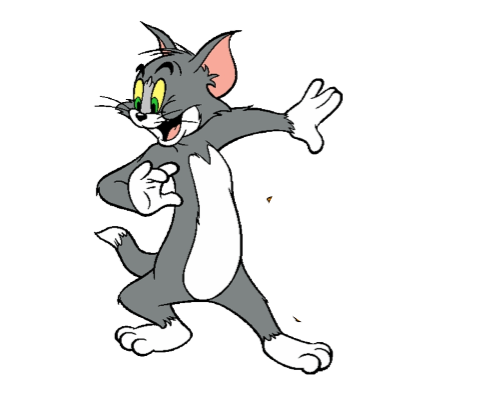 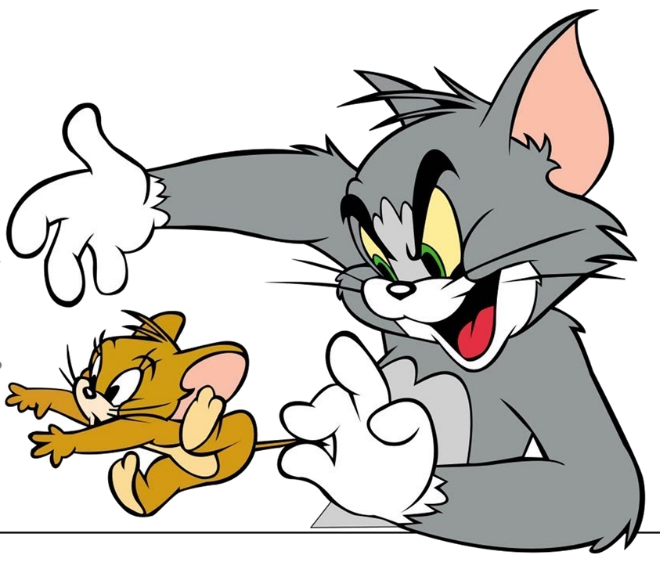 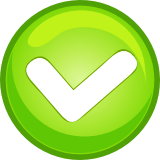 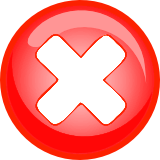 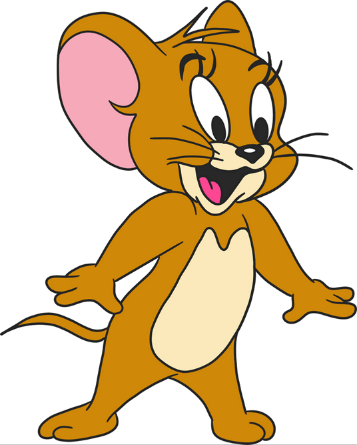 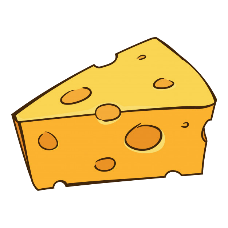 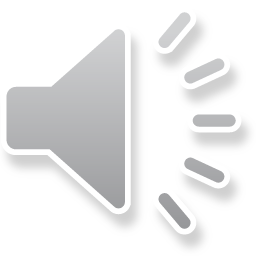 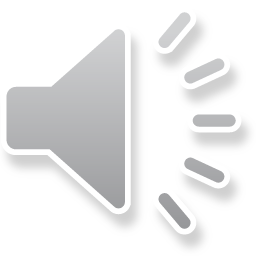 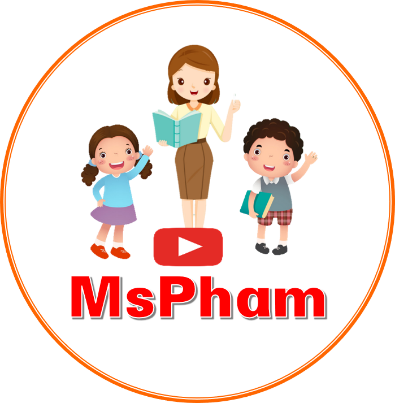 YOUTUBE: MsPham. 
 Facebook: Dạy và học cùng công nghệ.
[Speaker Notes: Ms Huyền Phạm - 0936.082.789 – YOUTUBE: MsPham.  Facebook: Dạy và học cùng công nghệ.]
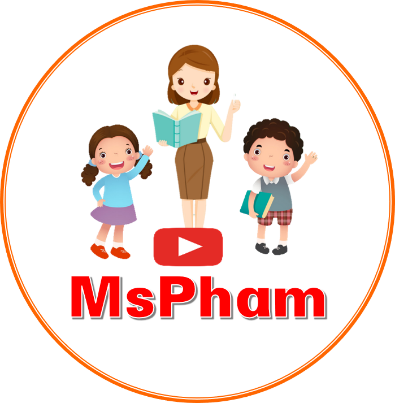 YOUTUBE: MsPham. 
 Facebook: Dạy và học cùng công nghệ.
I have Maths, Vietnamese and English.
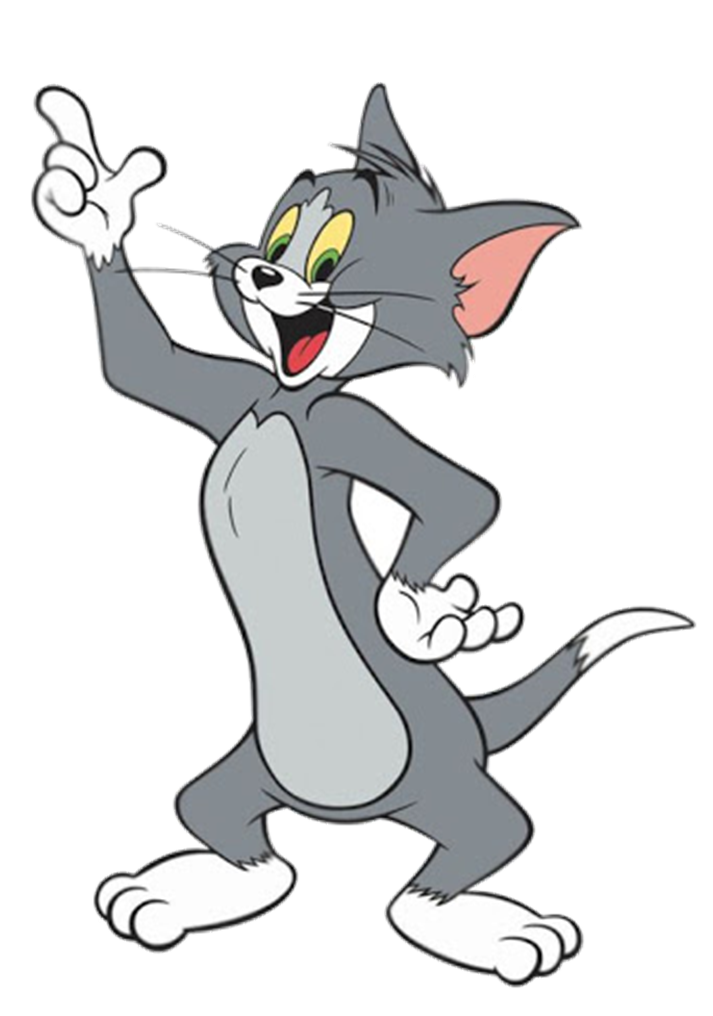 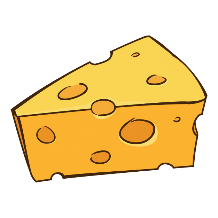 What lessons do you have today?
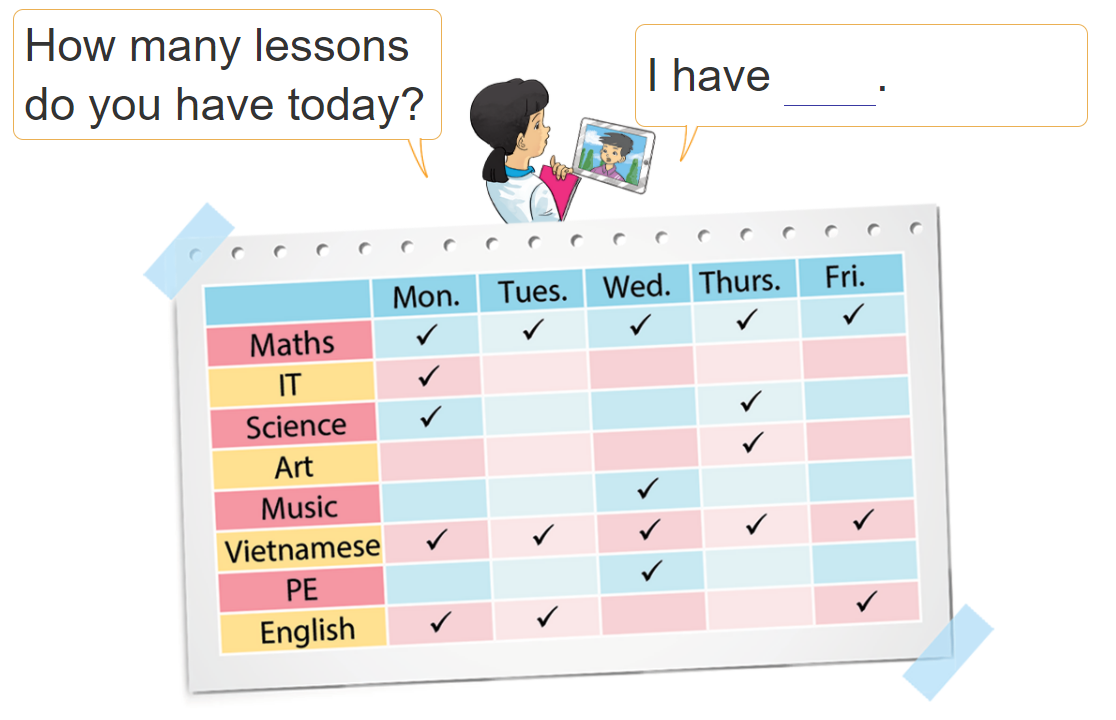 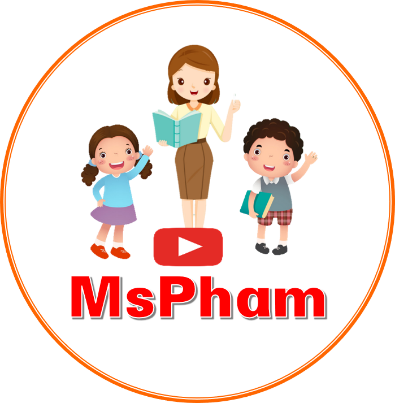 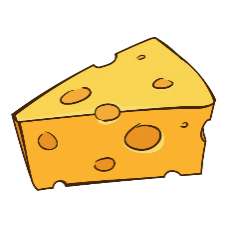 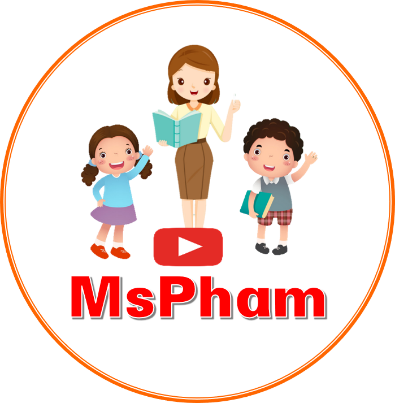 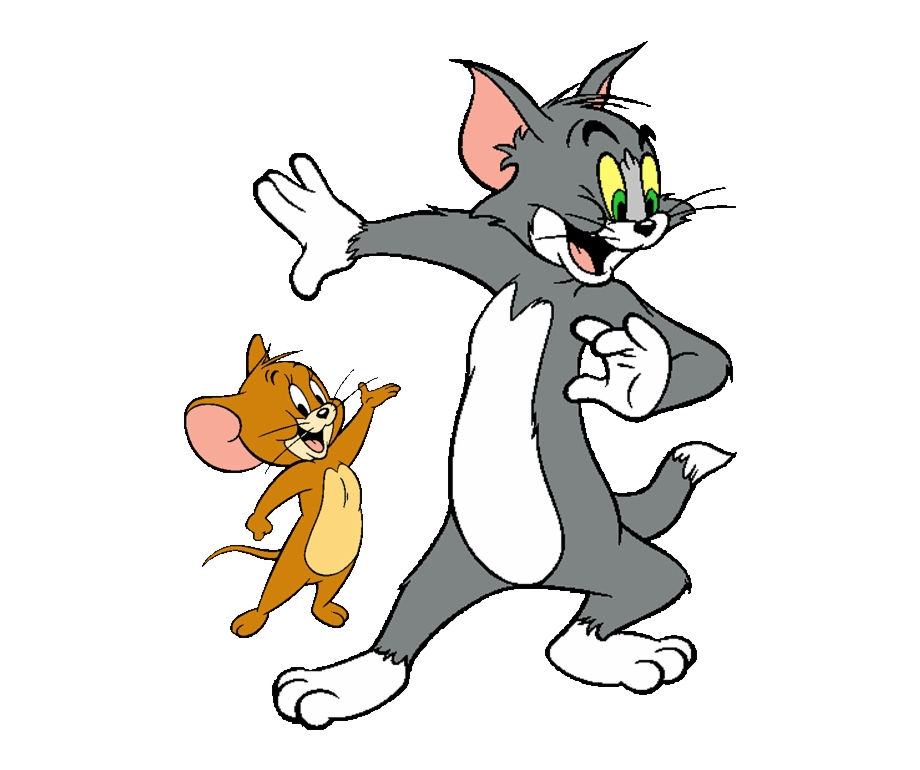 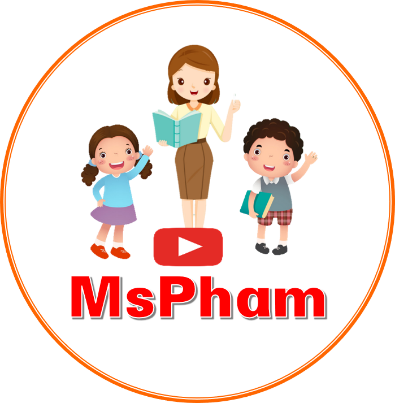 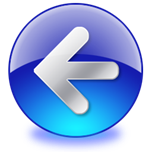 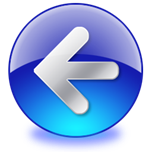 YOUTUBE: MsPham. 
 Facebook: Powerpoint thật dễ
YOUTUBE: MsPham. 
 Facebook: Dạy và học cùng công nghệ.
YOUTUBE: MsPham. 
 Facebook: Dạy và học cùng công nghệ.
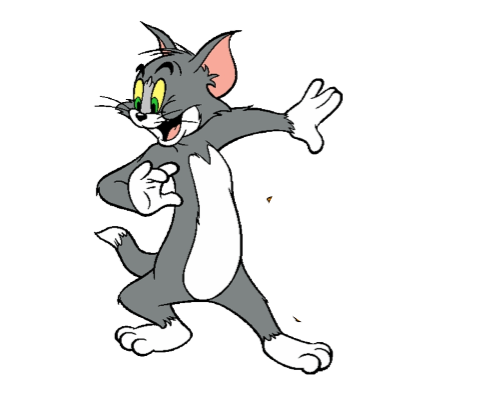 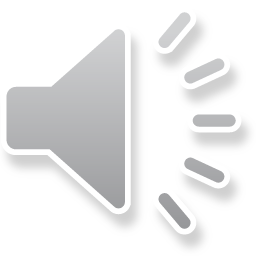 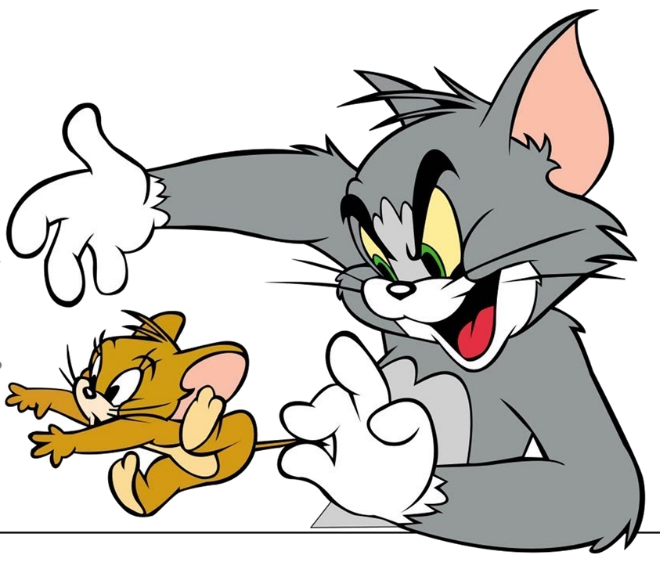 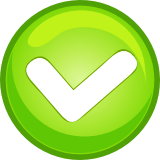 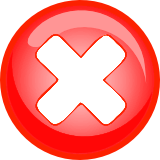 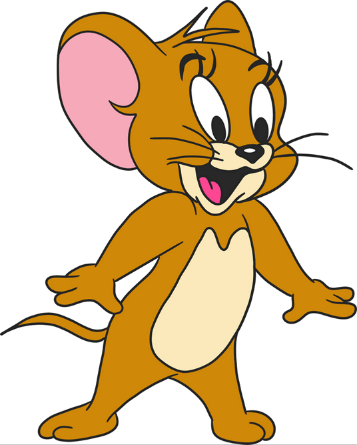 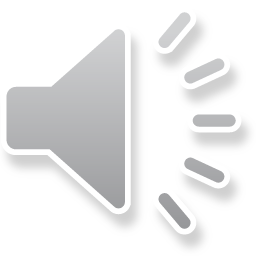 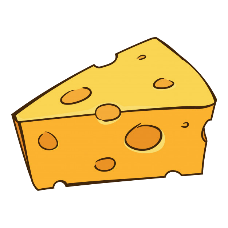 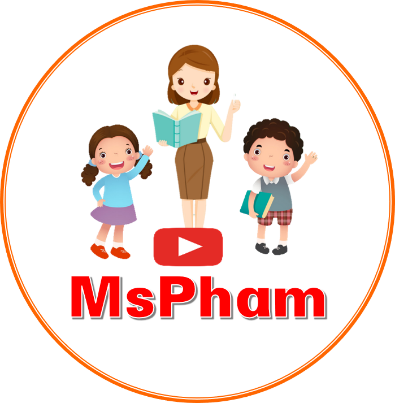 YOUTUBE: MsPham. 
 Facebook: Dạy và học cùng công nghệ.
[Speaker Notes: Ms Huyền Phạm - 0936.082.789 – YOUTUBE: MsPham.  Facebook: Dạy và học cùng công nghệ.]
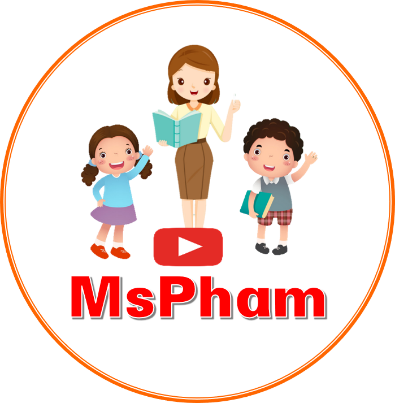 YOUTUBE: MsPham. 
 Facebook: Dạy và học cùng công nghệ.
I have four.
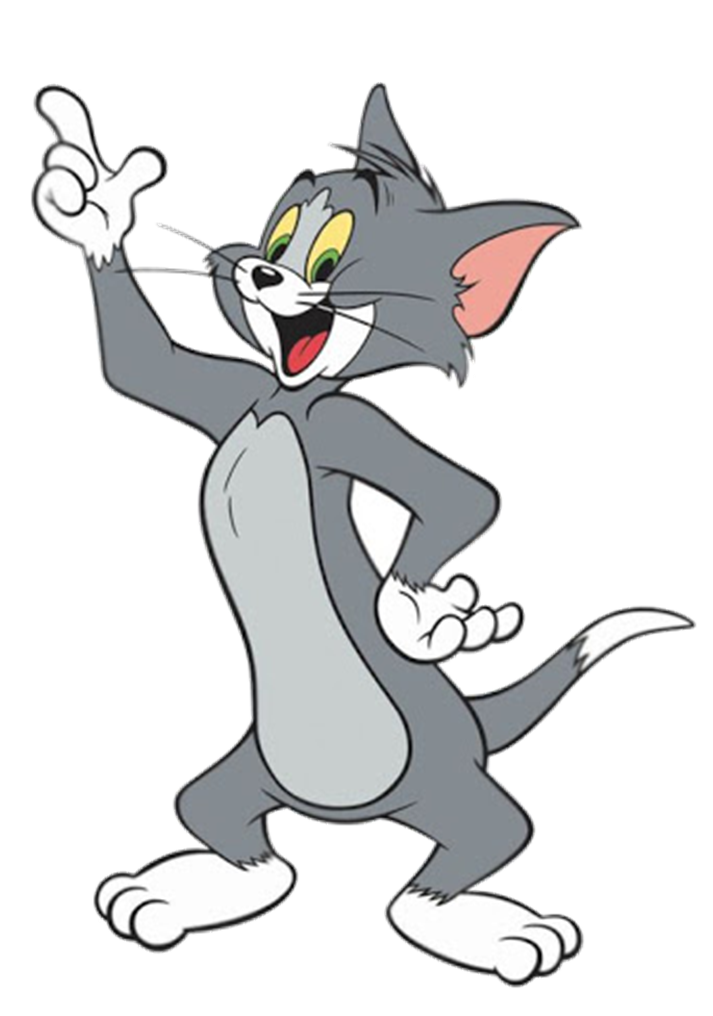 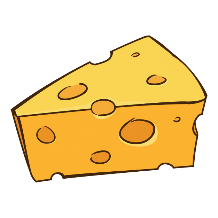 What lessons do you have today?
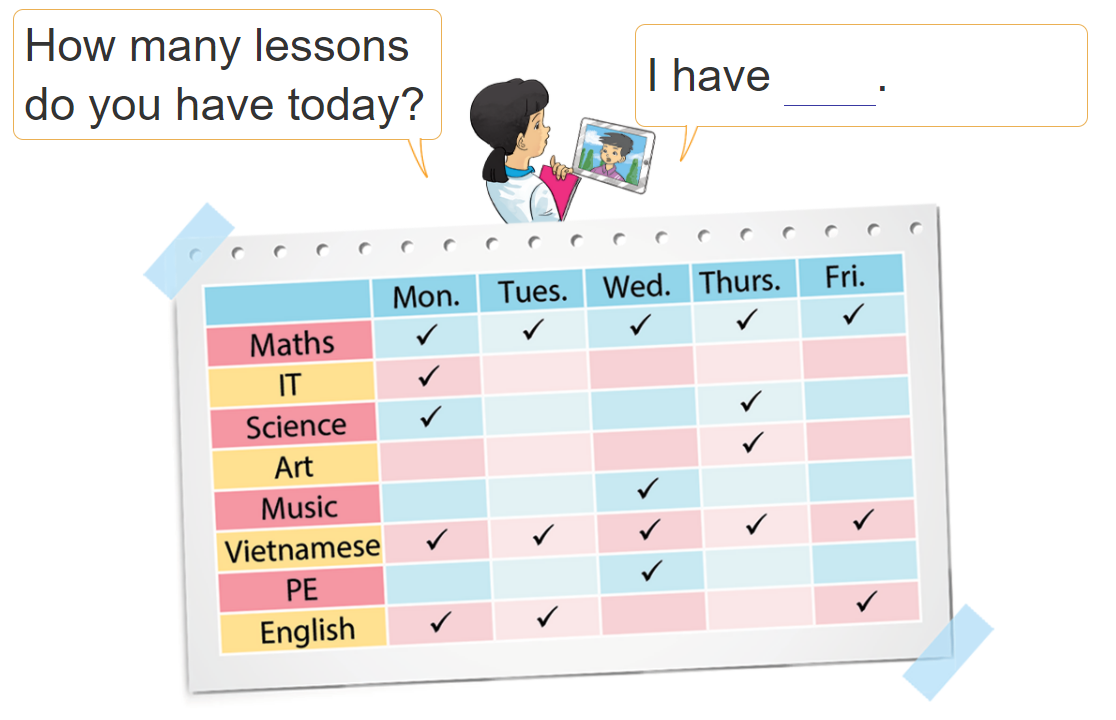 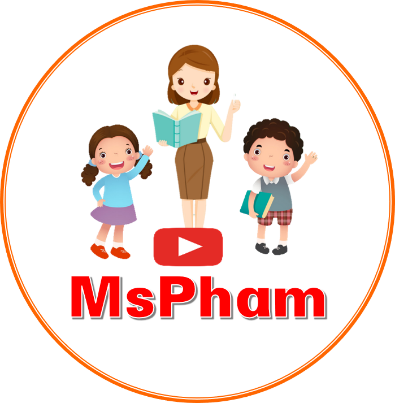 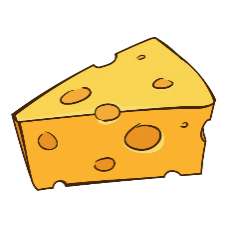 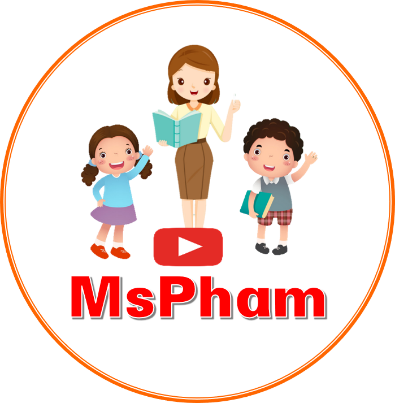 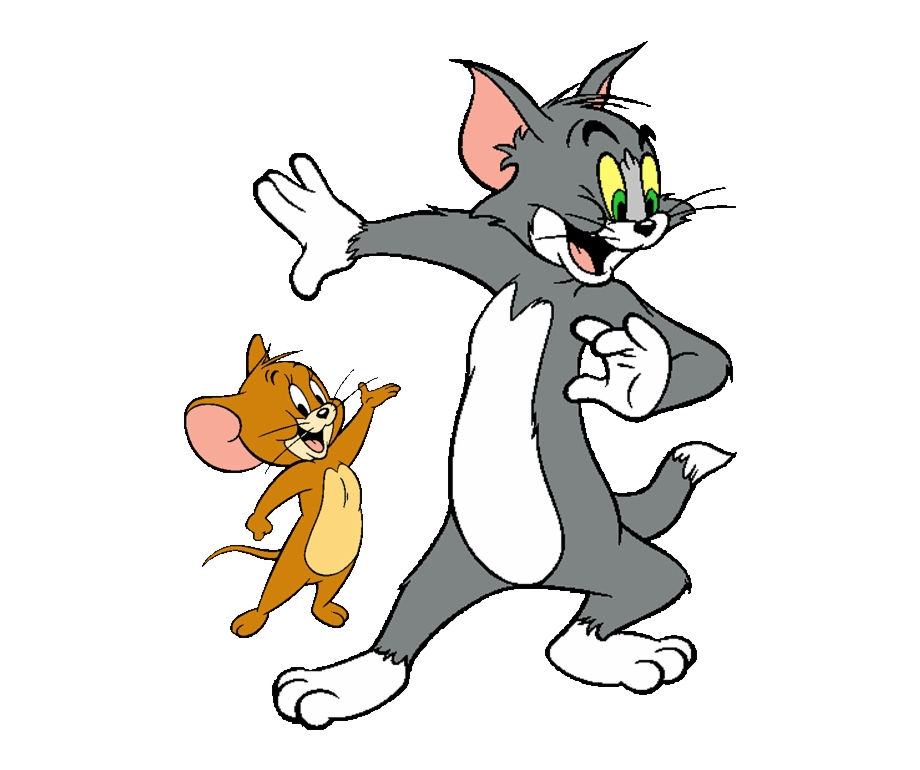 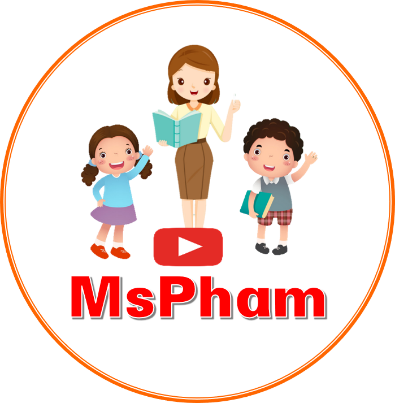 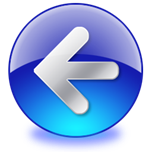 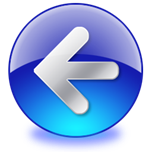 YOUTUBE: MsPham. 
 Facebook: Powerpoint thật dễ
YOUTUBE: MsPham. 
 Facebook: Dạy và học cùng công nghệ.
YOUTUBE: MsPham. 
 Facebook: Dạy và học cùng công nghệ.
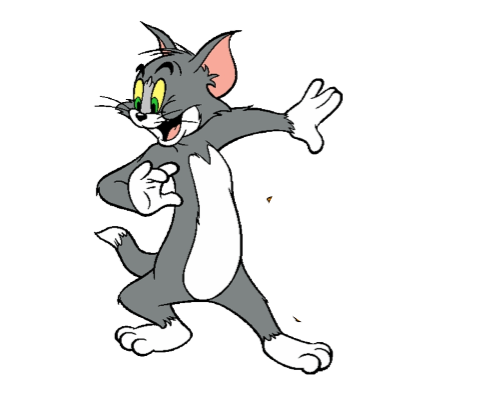 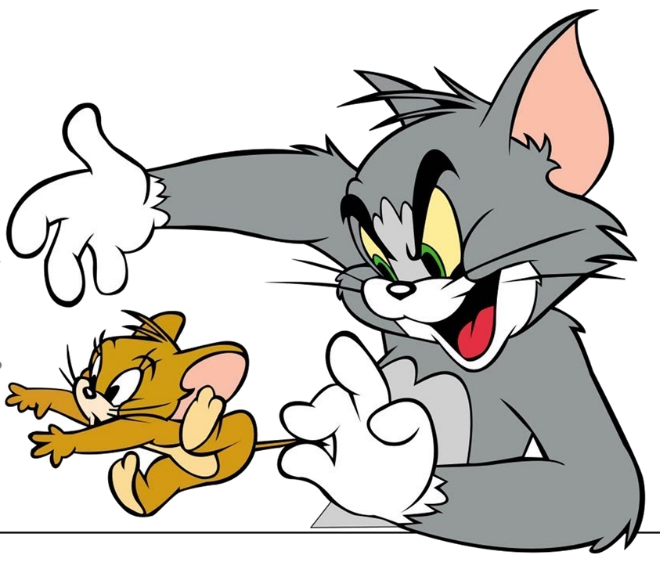 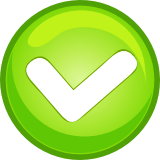 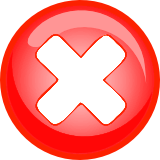 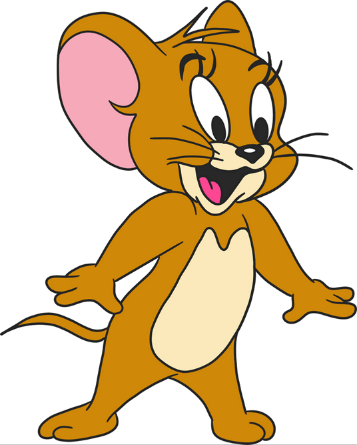 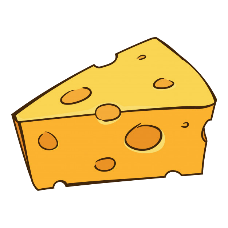 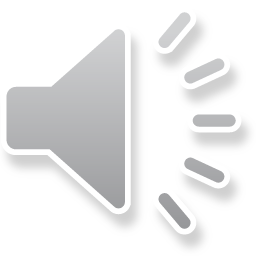 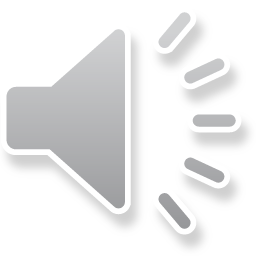 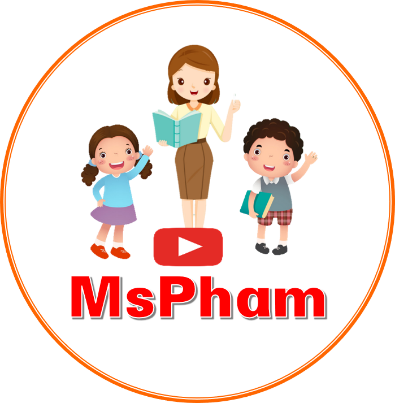 YOUTUBE: MsPham. 
 Facebook: Dạy và học cùng công nghệ.
[Speaker Notes: Ms Huyền Phạm - 0936.082.789 – YOUTUBE: MsPham.  Facebook: Dạy và học cùng công nghệ.]
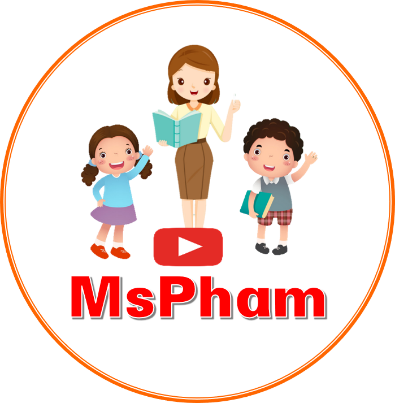 YOUTUBE: MsPham. 
 Facebook: Dạy và học cùng công nghệ.
I have Maths, IT, Music, Vietnamese and PE.
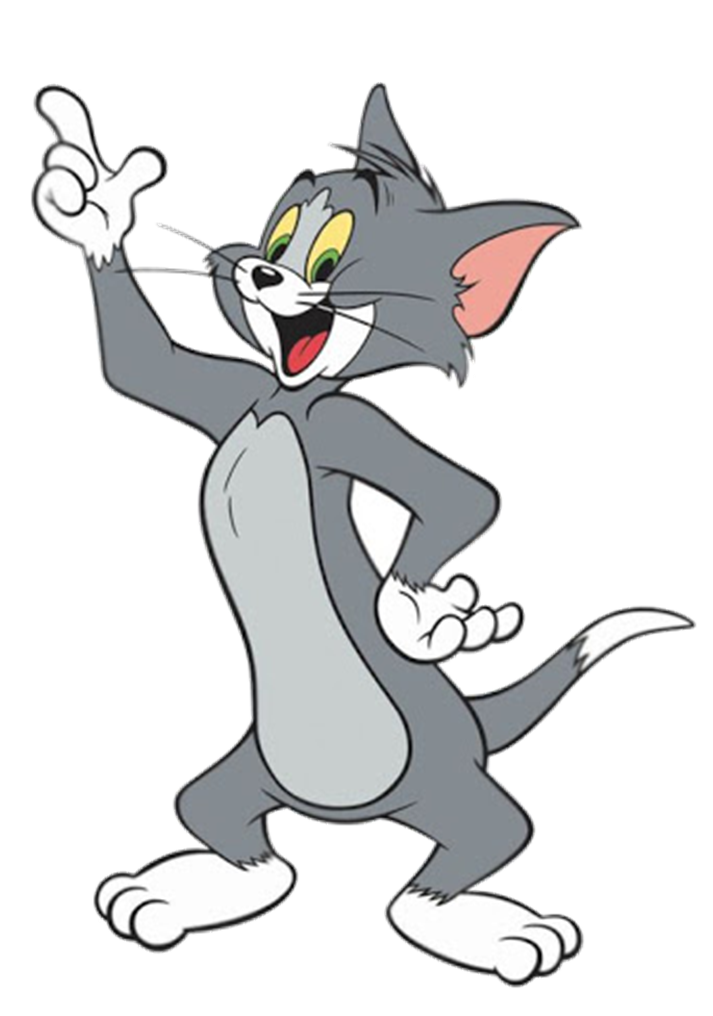 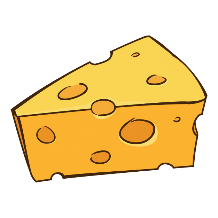 What lessons do you have today?
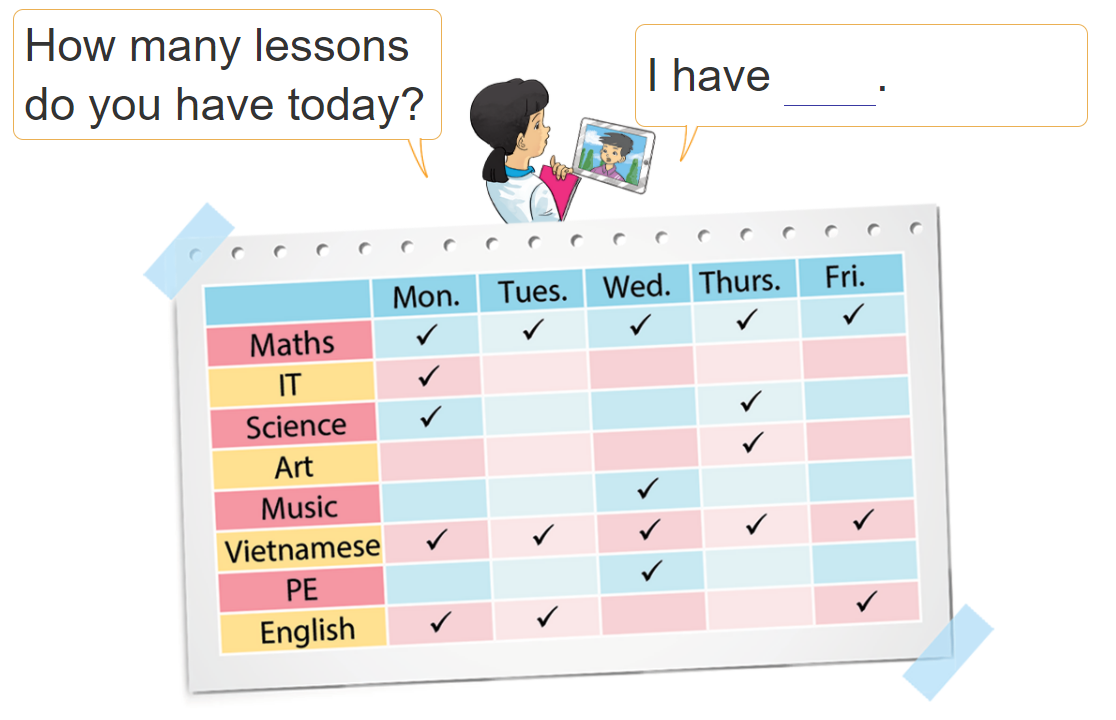 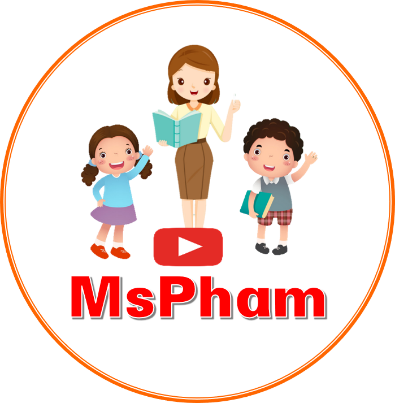 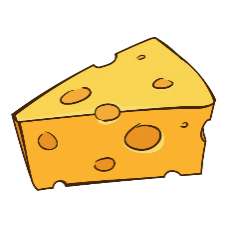 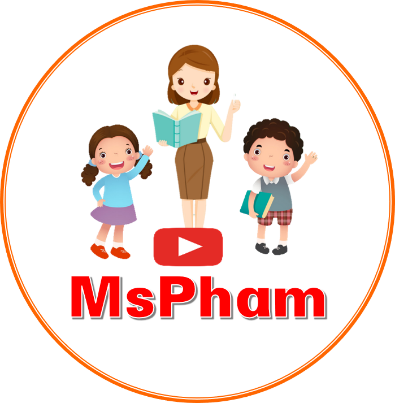 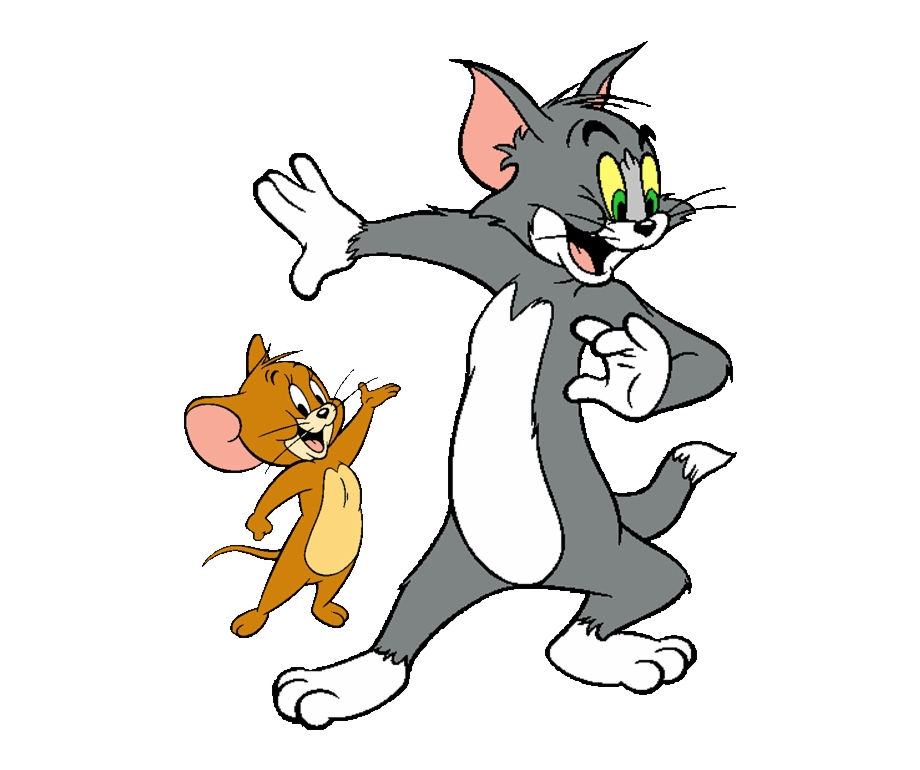 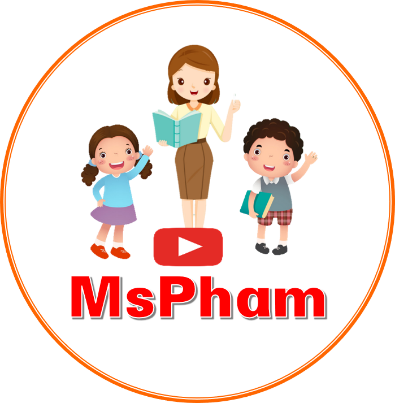 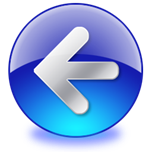 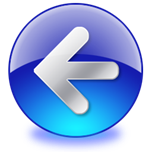 YOUTUBE: MsPham. 
 Facebook: Powerpoint thật dễ
YOUTUBE: MsPham. 
 Facebook: Dạy và học cùng công nghệ.
YOUTUBE: MsPham. 
 Facebook: Dạy và học cùng công nghệ.
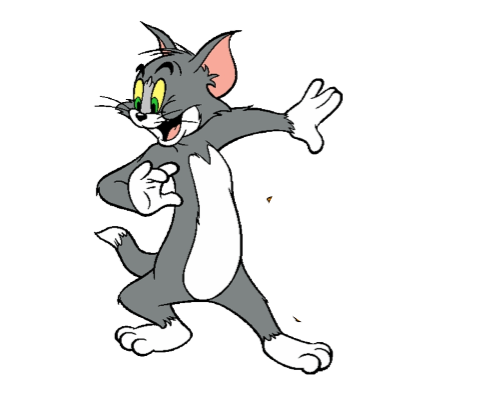 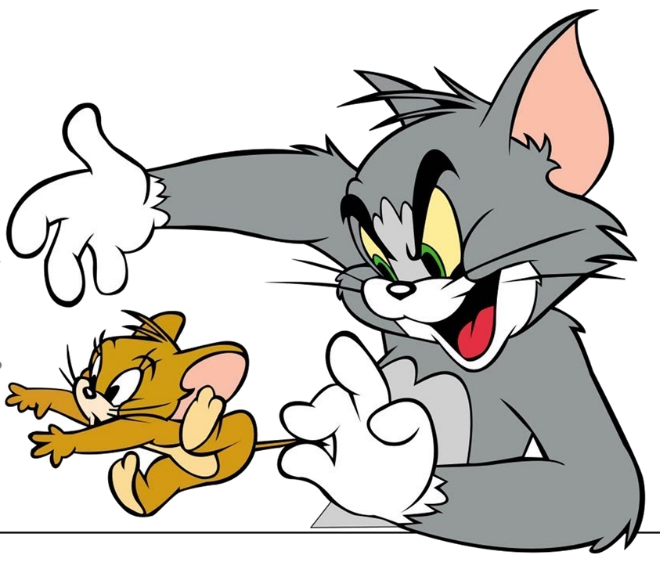 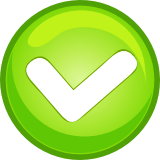 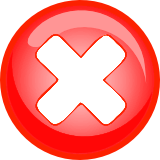 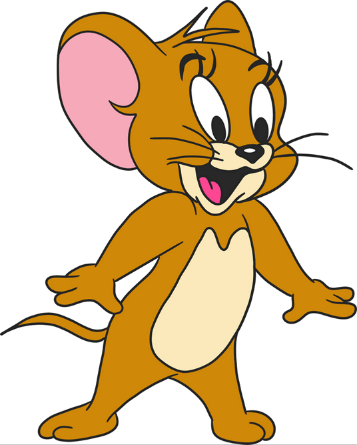 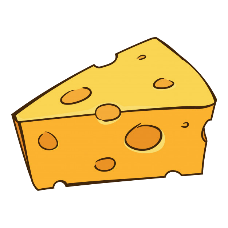 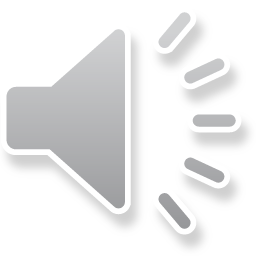 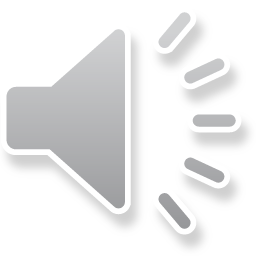 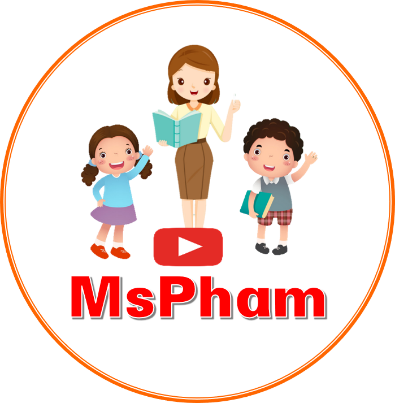 YOUTUBE: MsPham. 
 Facebook: Dạy và học cùng công nghệ.
[Speaker Notes: Ms Huyền Phạm - 0936.082.789 – YOUTUBE: MsPham.  Facebook: Dạy và học cùng công nghệ.]
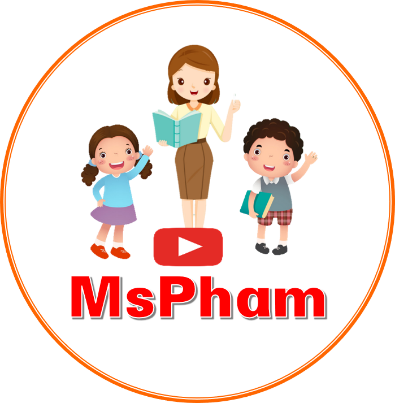 YOUTUBE: MsPham. 
 Facebook: Dạy và học cùng công nghệ.
I have Maths, Vietnamese and English.
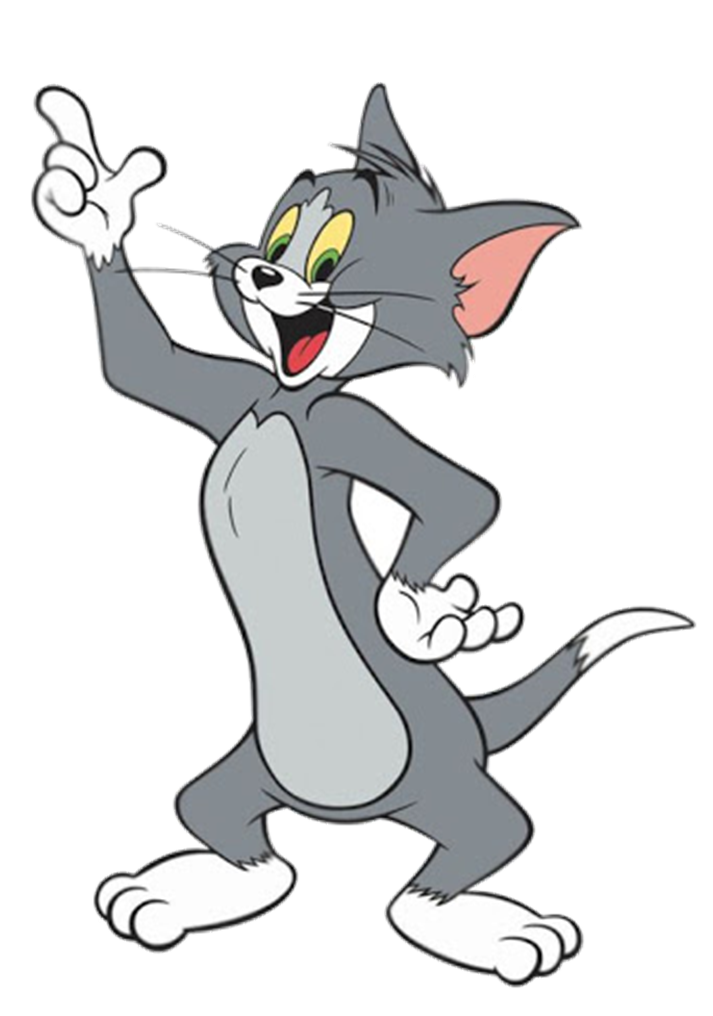 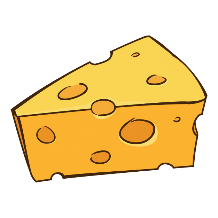 What lessons do you have today?
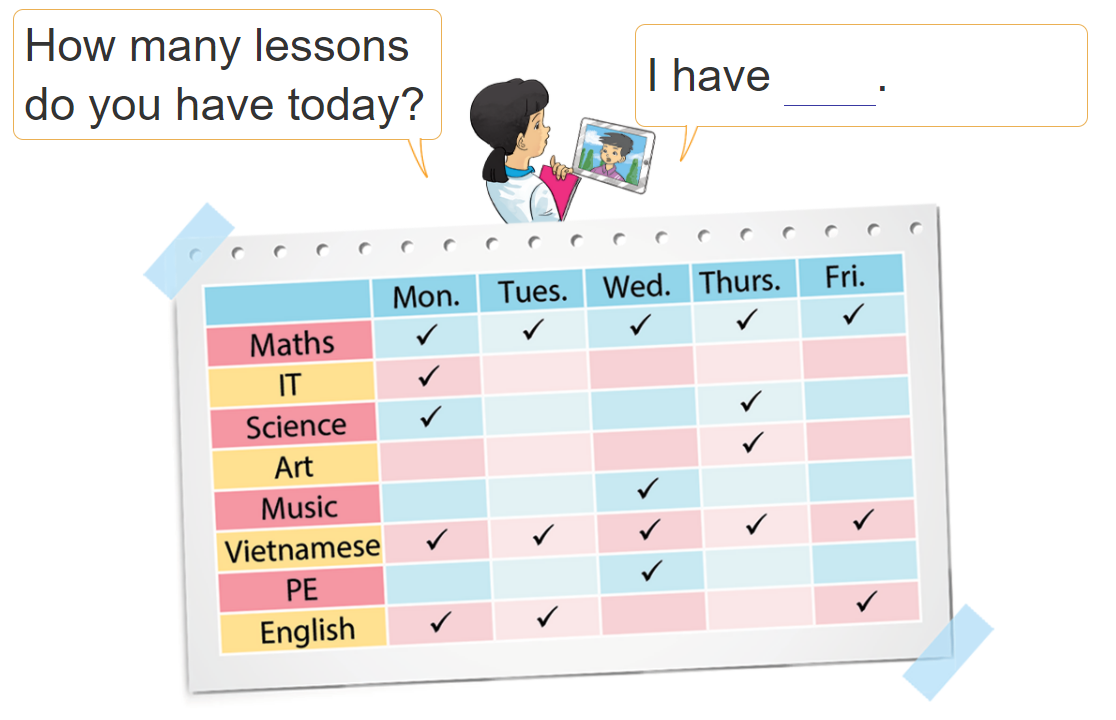 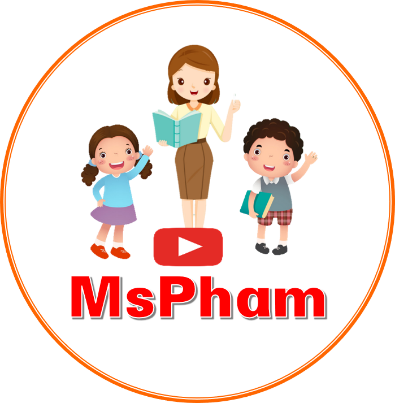 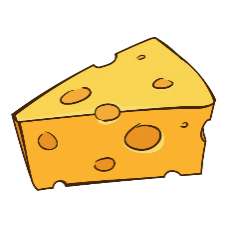 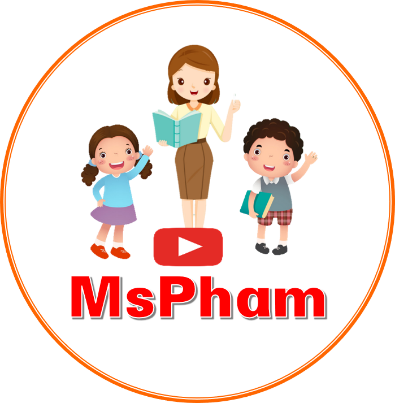 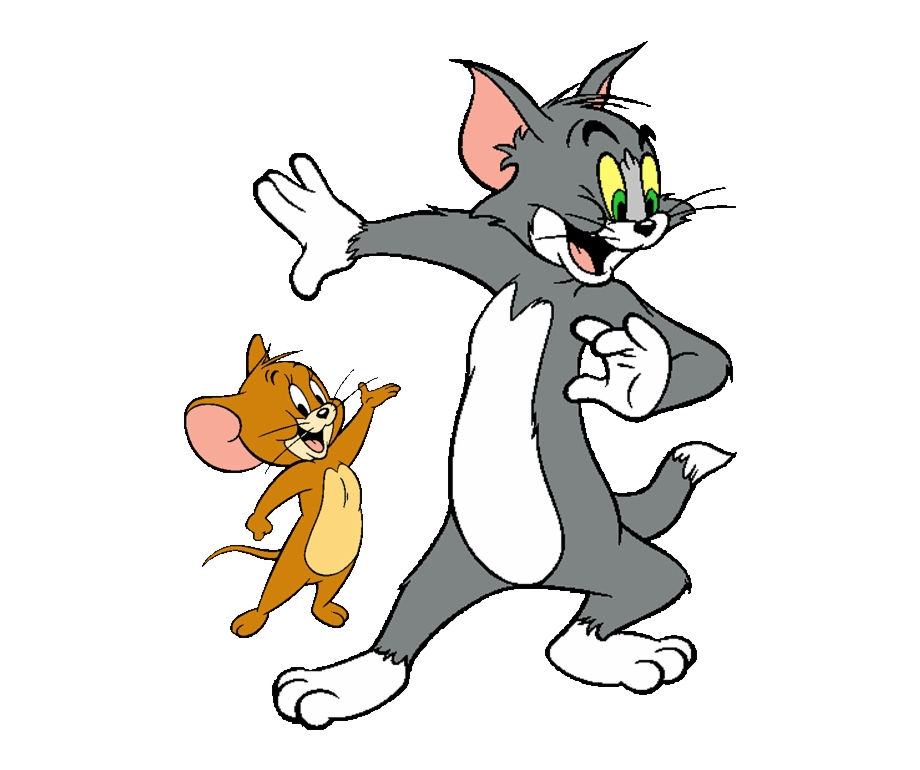 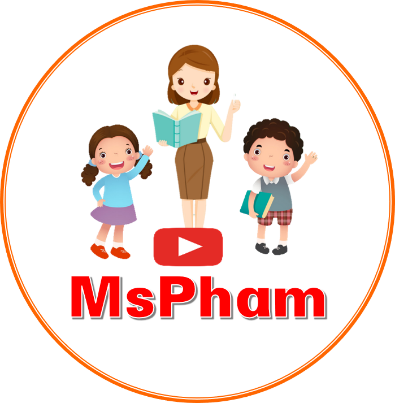 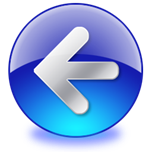 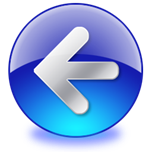 YOUTUBE: MsPham. 
 Facebook: Powerpoint thật dễ
YOUTUBE: MsPham. 
 Facebook: Dạy và học cùng công nghệ.
YOUTUBE: MsPham. 
 Facebook: Dạy và học cùng công nghệ.
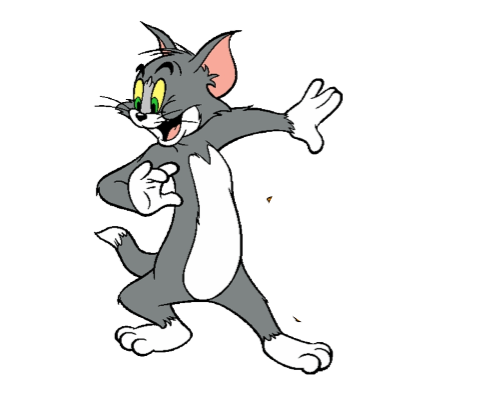 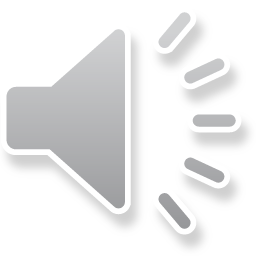 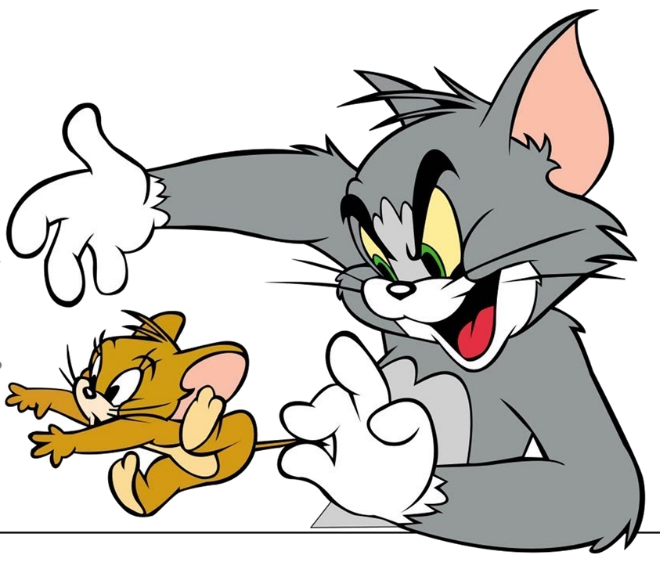 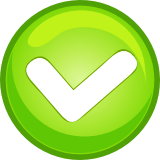 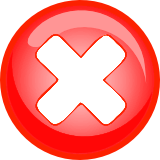 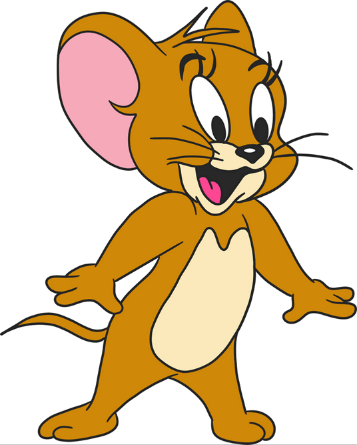 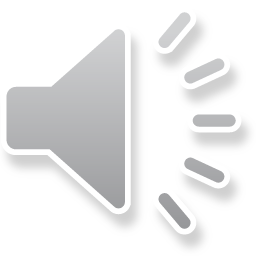 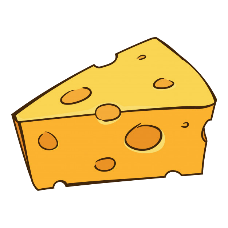 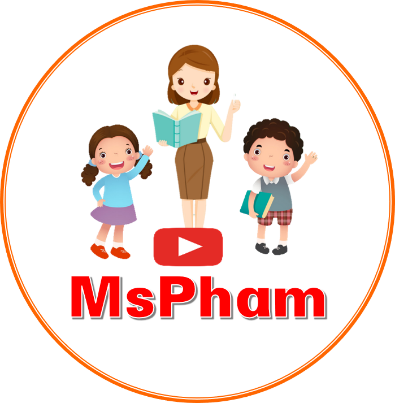 YOUTUBE: MsPham. 
 Facebook: Dạy và học cùng công nghệ.
[Speaker Notes: Ms Huyền Phạm - 0936.082.789 – YOUTUBE: MsPham.  Facebook: Dạy và học cùng công nghệ.]
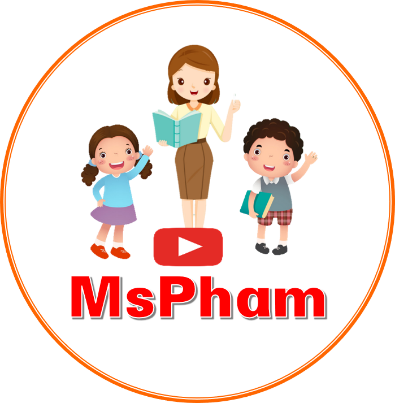 YOUTUBE: MsPham. 
 Facebook: Dạy và học cùng công nghệ.
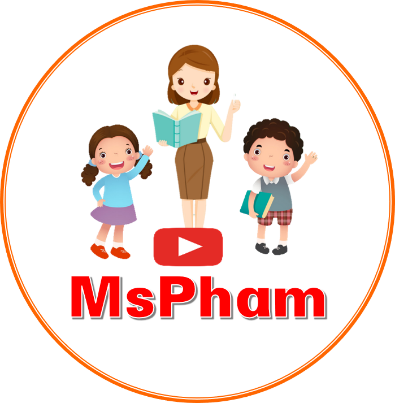 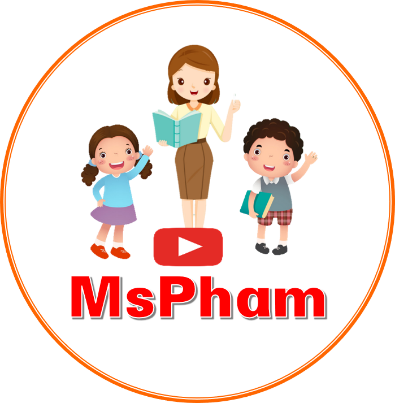 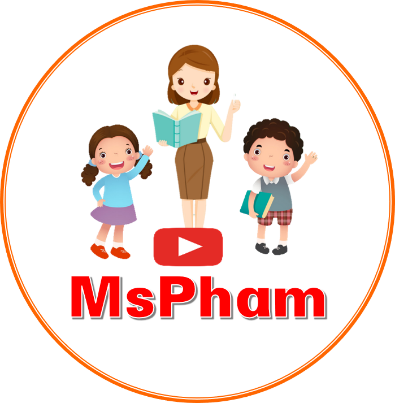 THANK YOU!
YOUTUBE: MsPham. 
 Facebook: Powerpoint thật dễ
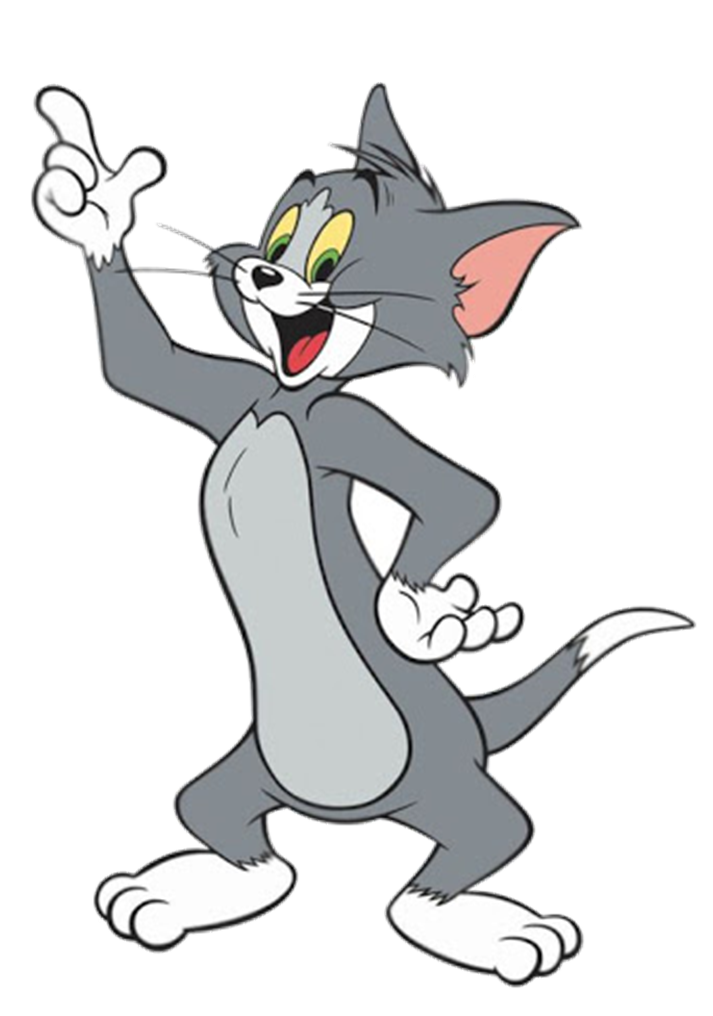 YOUTUBE: MsPham. 
 Facebook: Dạy và học cùng công nghệ.
YOUTUBE: MsPham. 
 Facebook: Dạy và học cùng công nghệ.
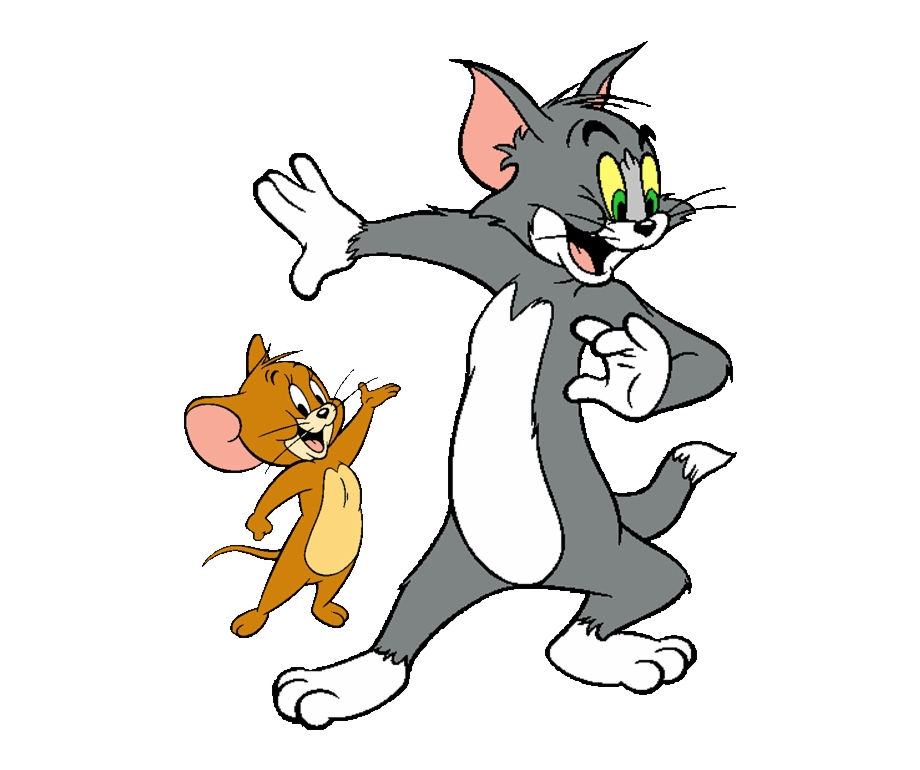 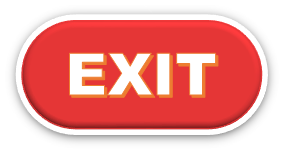 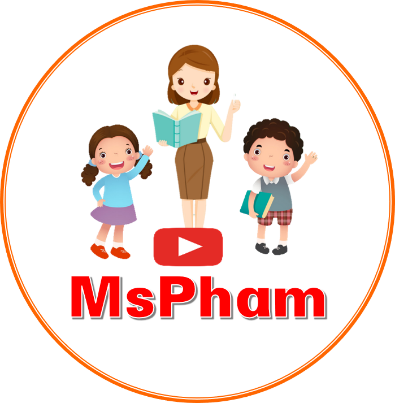 YOUTUBE: MsPham. 
 Facebook: Dạy và học cùng công nghệ.
[Speaker Notes: Ms Huyền Phạm - 0936.082.789 – YOUTUBE: MsPham.  Facebook: Dạy và học cùng công nghệ.]
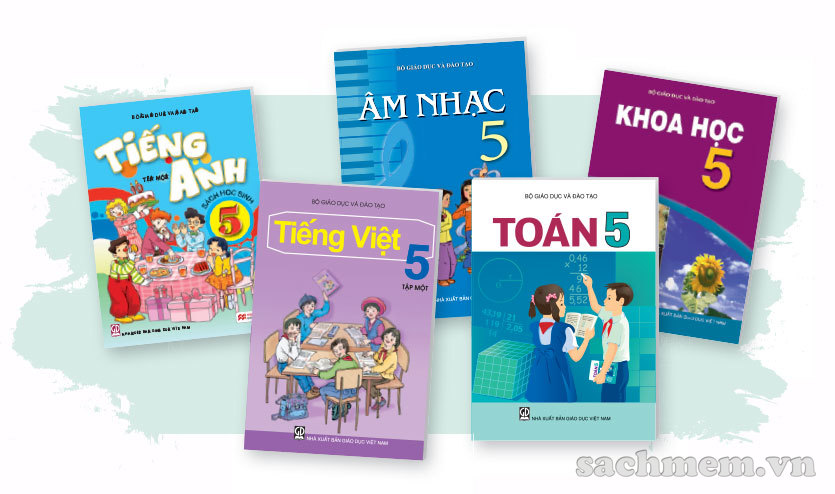 4. Listen and tick
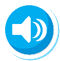 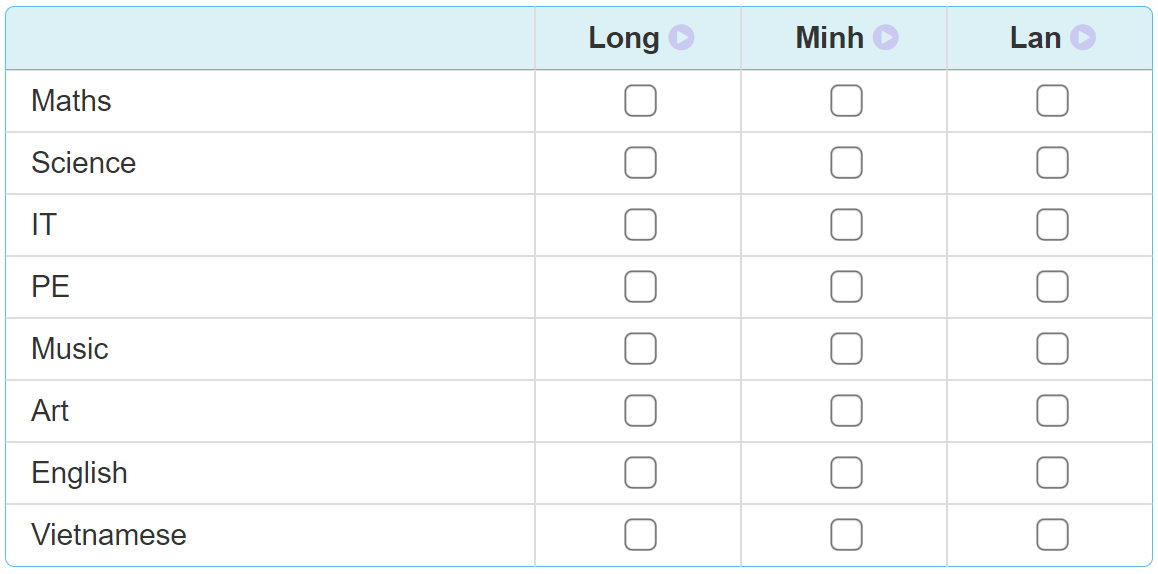 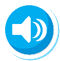 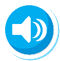 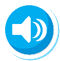 ✔
✔
✔
✔
✔
✔
✔
✔
✔
✔
✔
✔
5. Read and complete
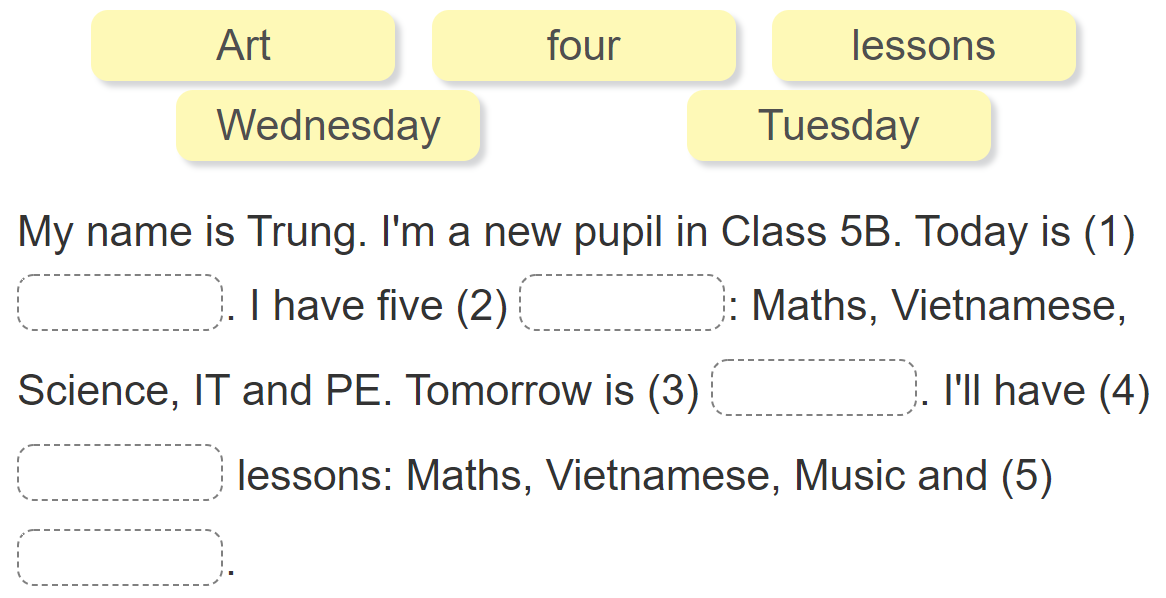 Tuesday
lessons
Wednesday
four
Art
6. Let’s sing
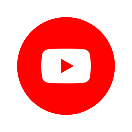 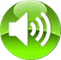 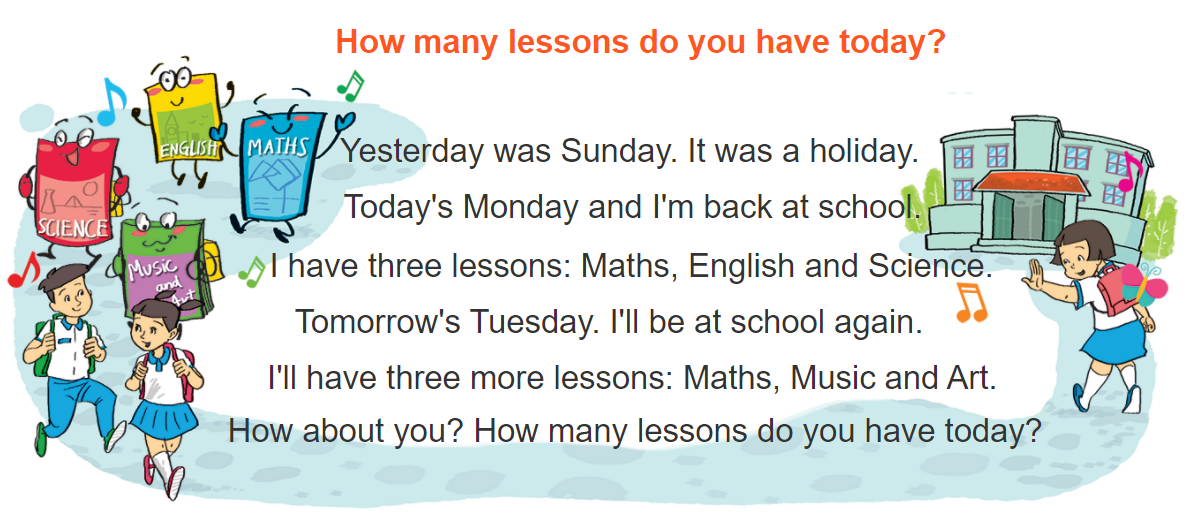